５年社会「世界の中の国土」
大陸名を答えましょう。
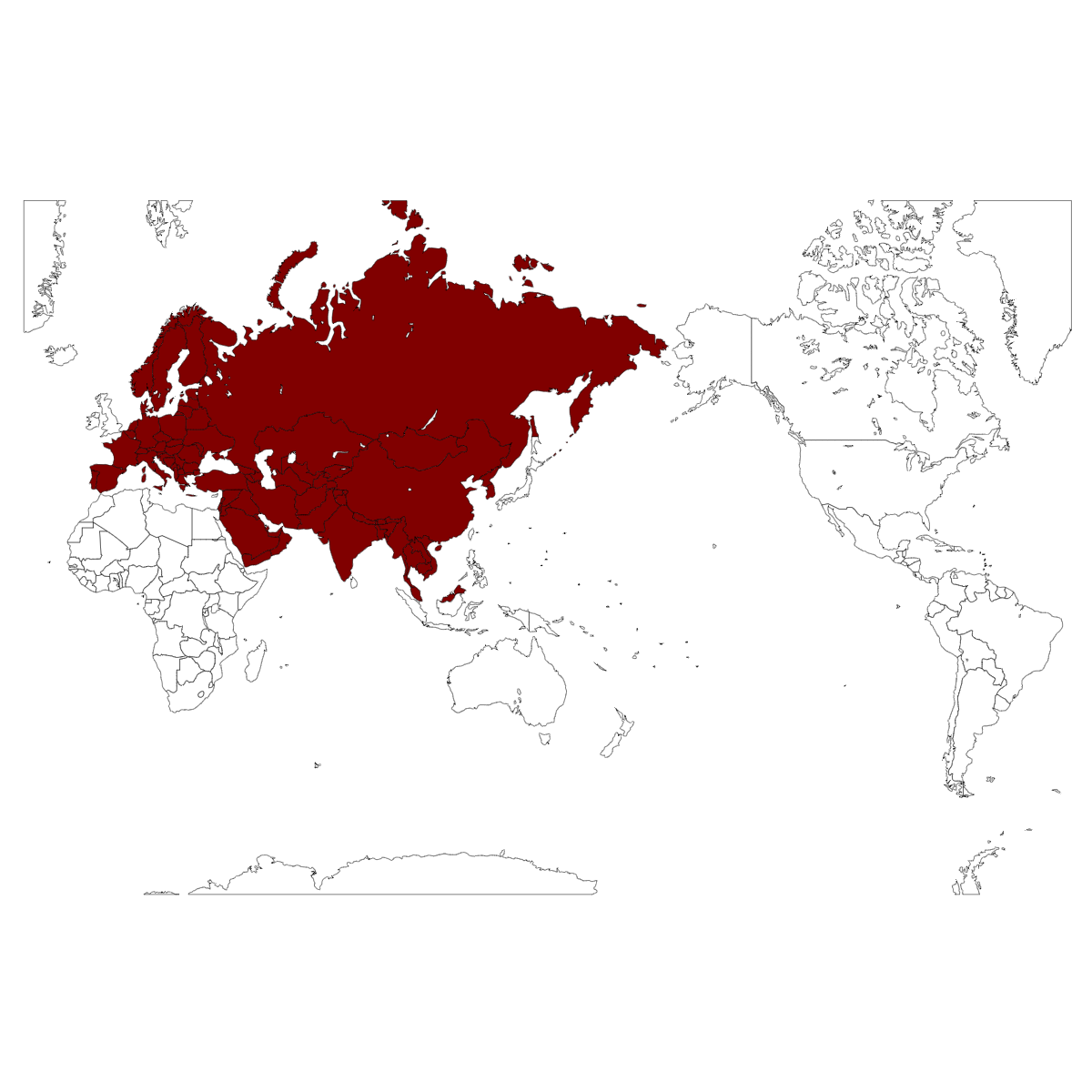 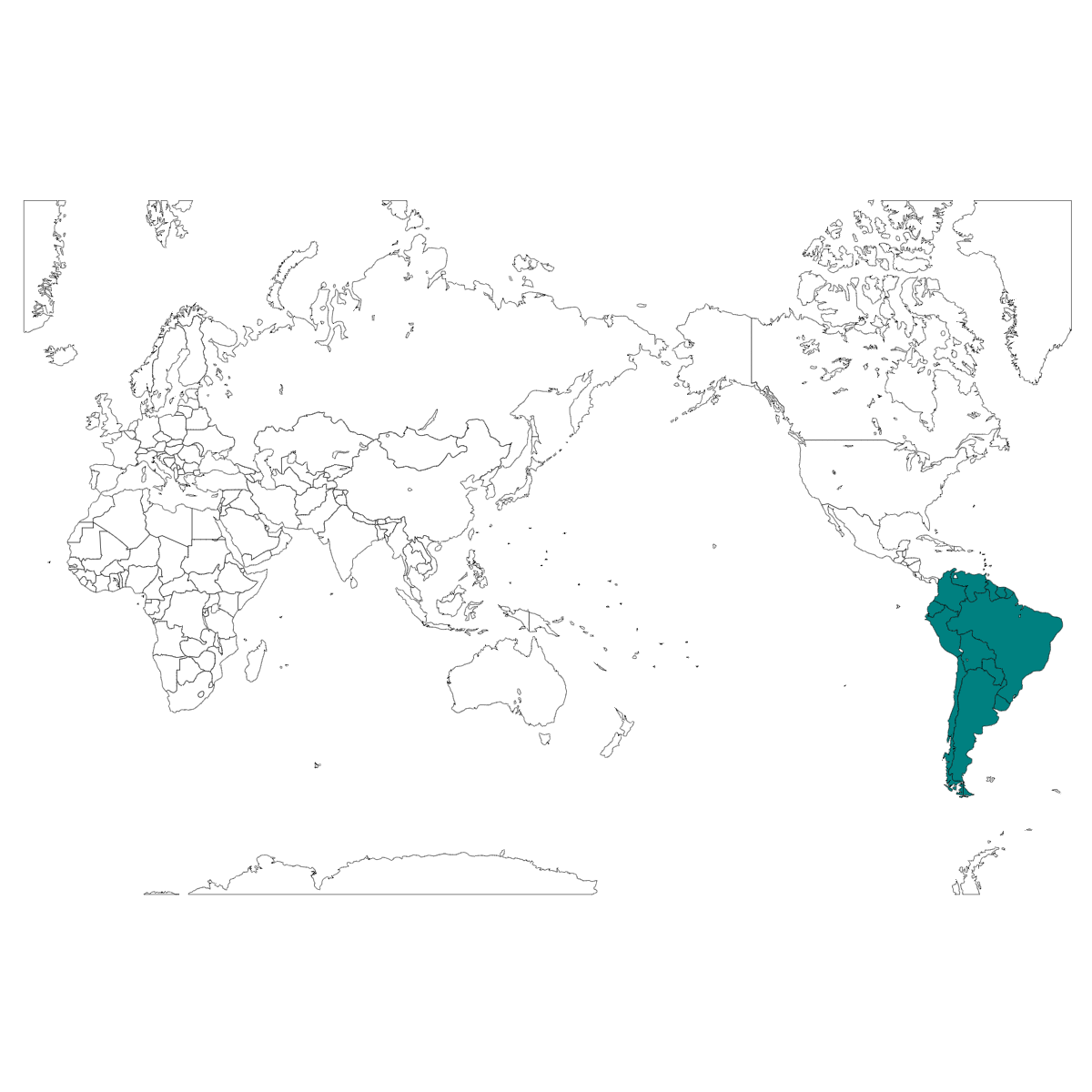 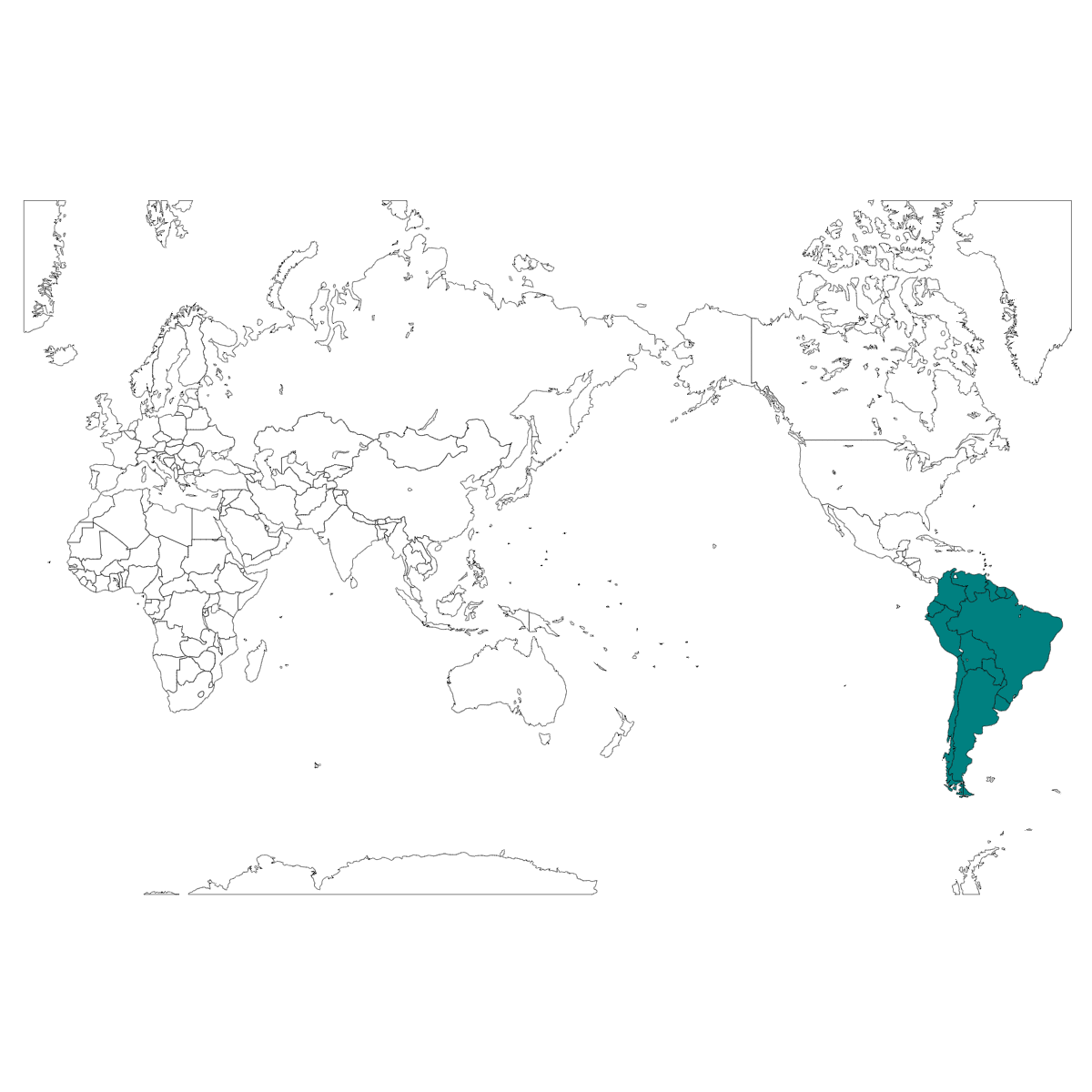 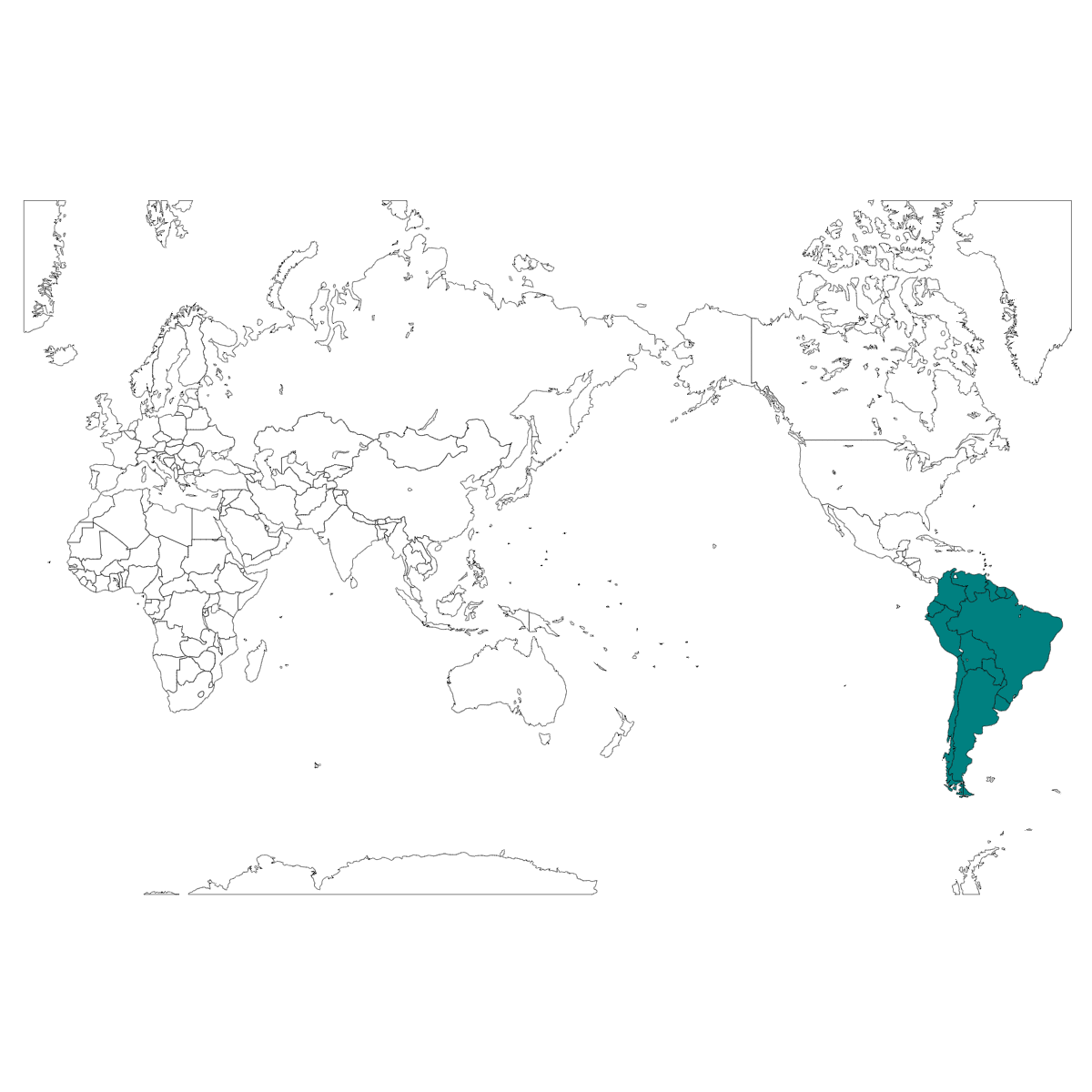 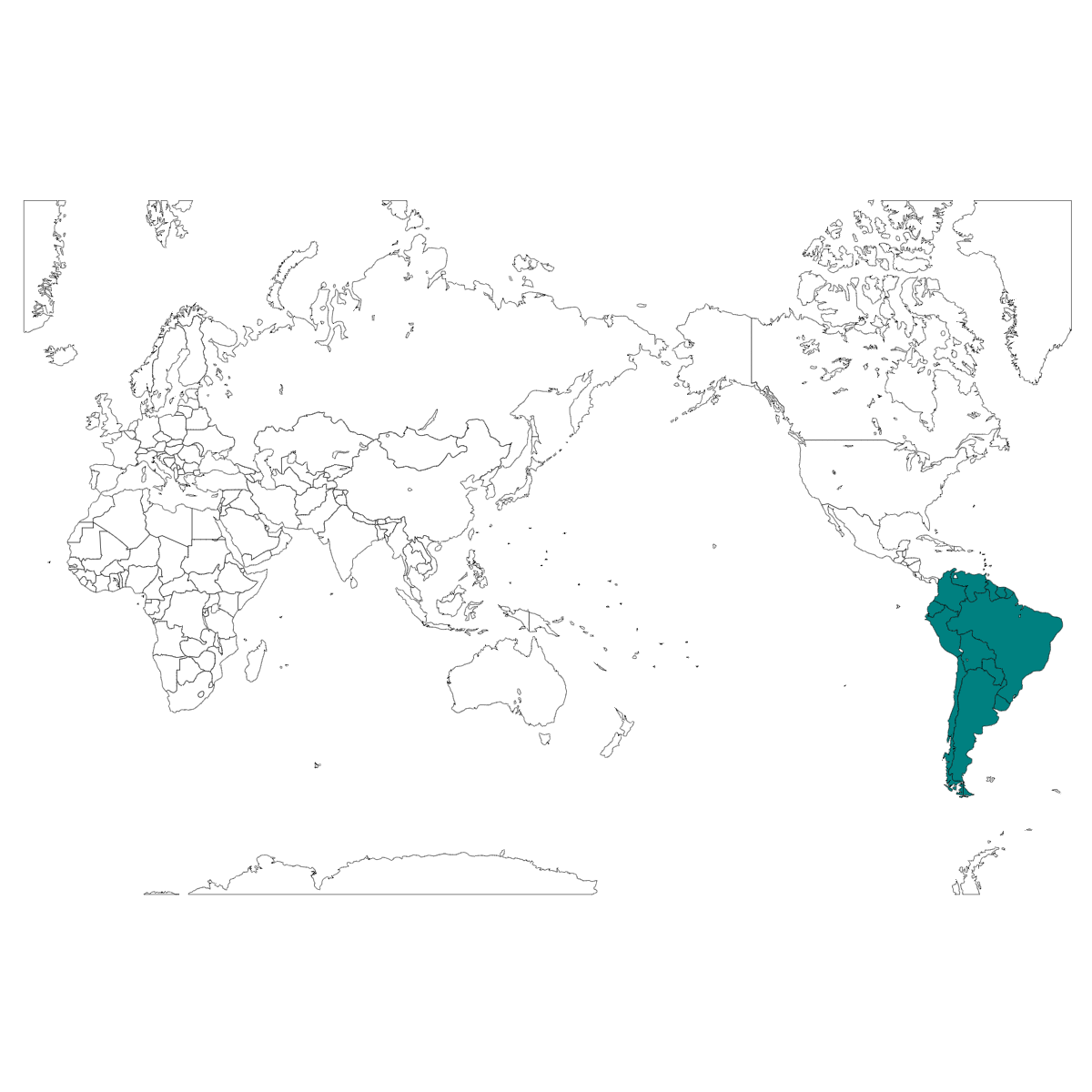 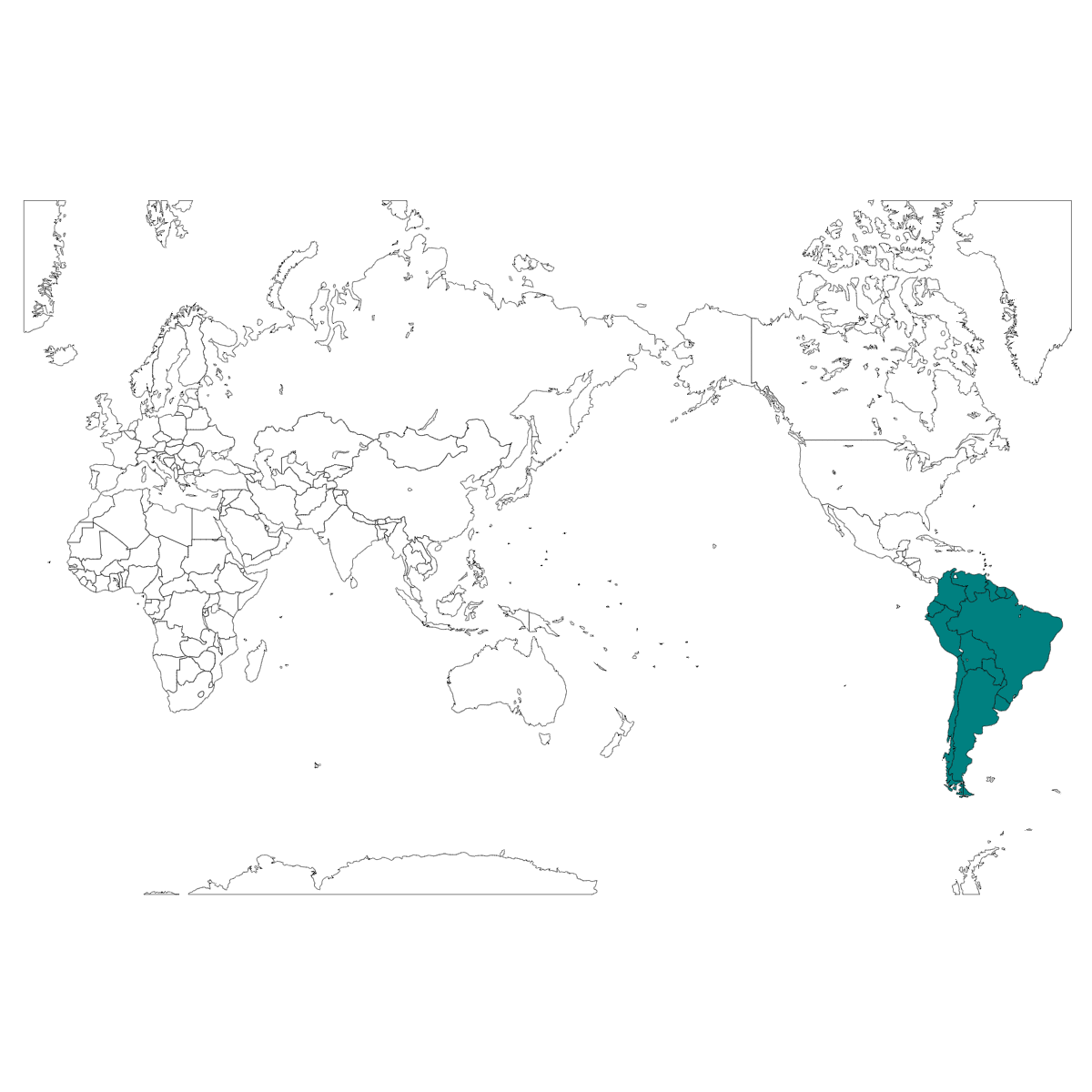 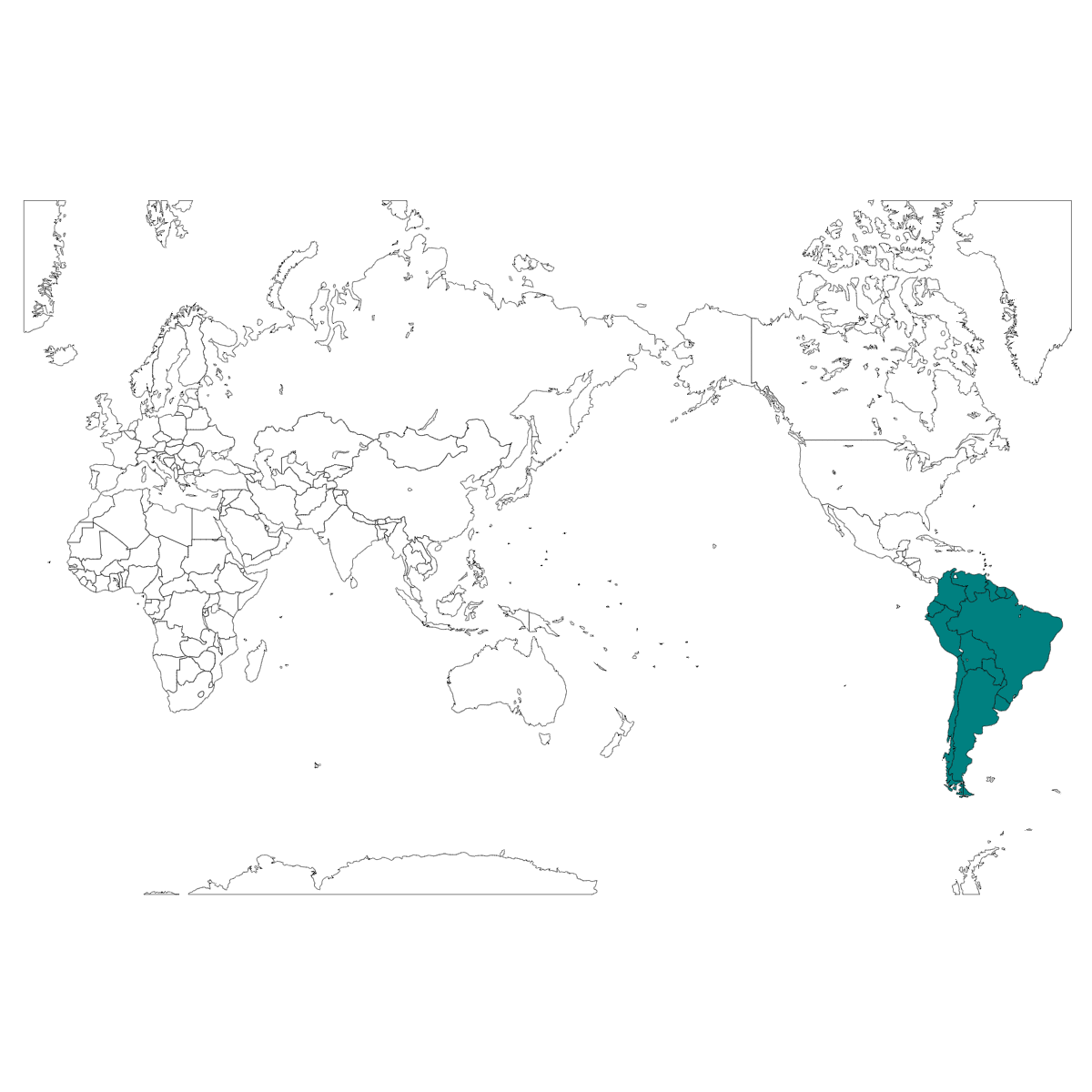 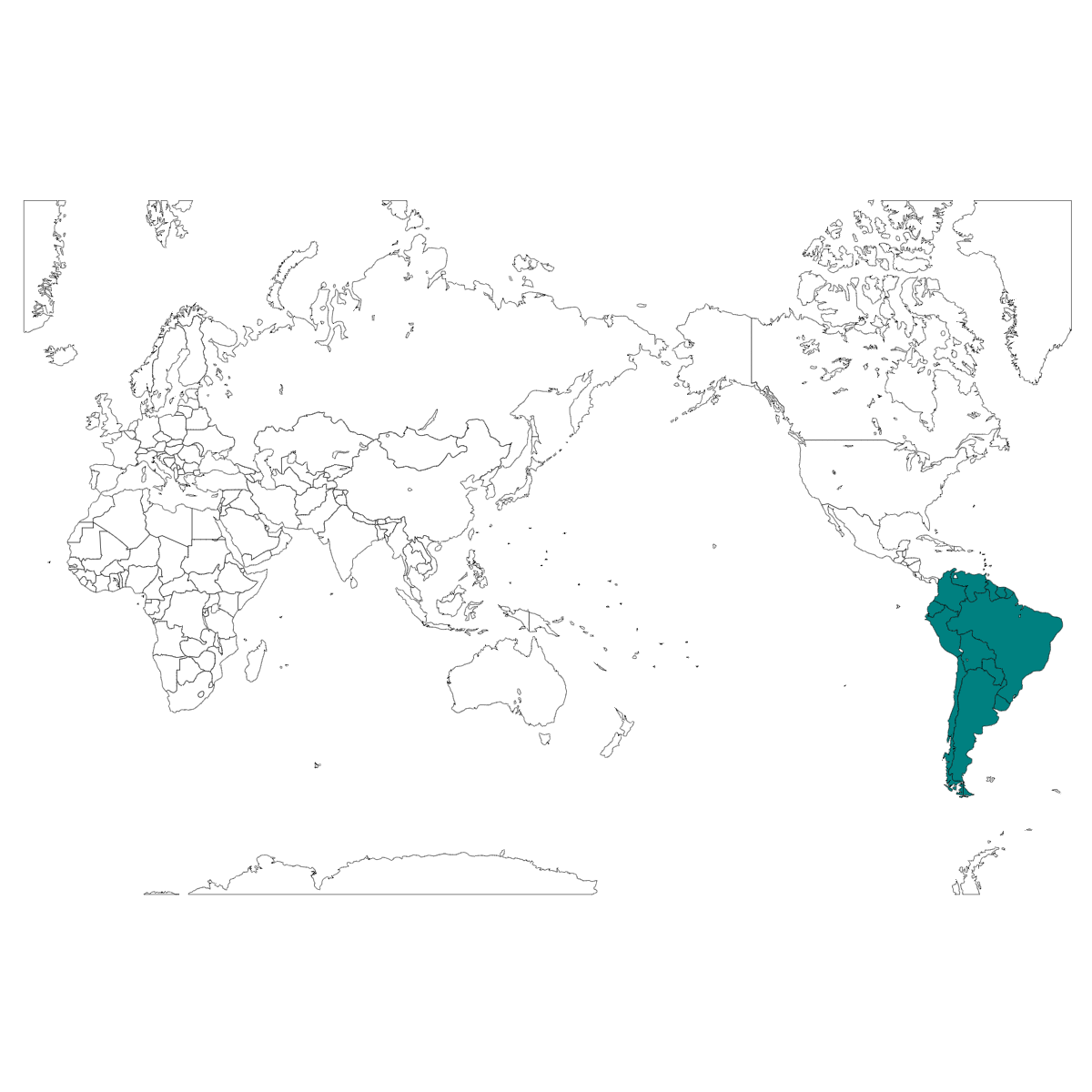 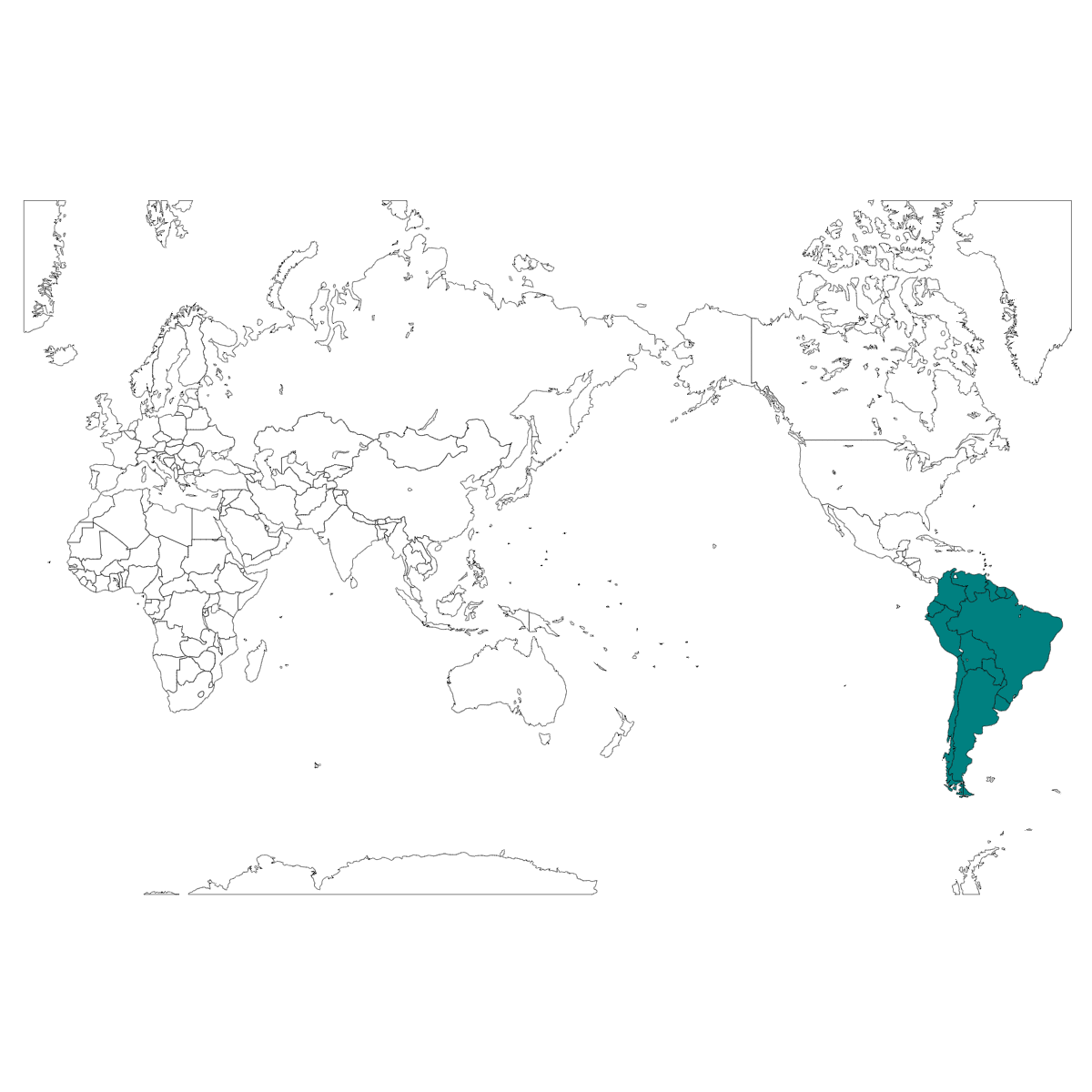 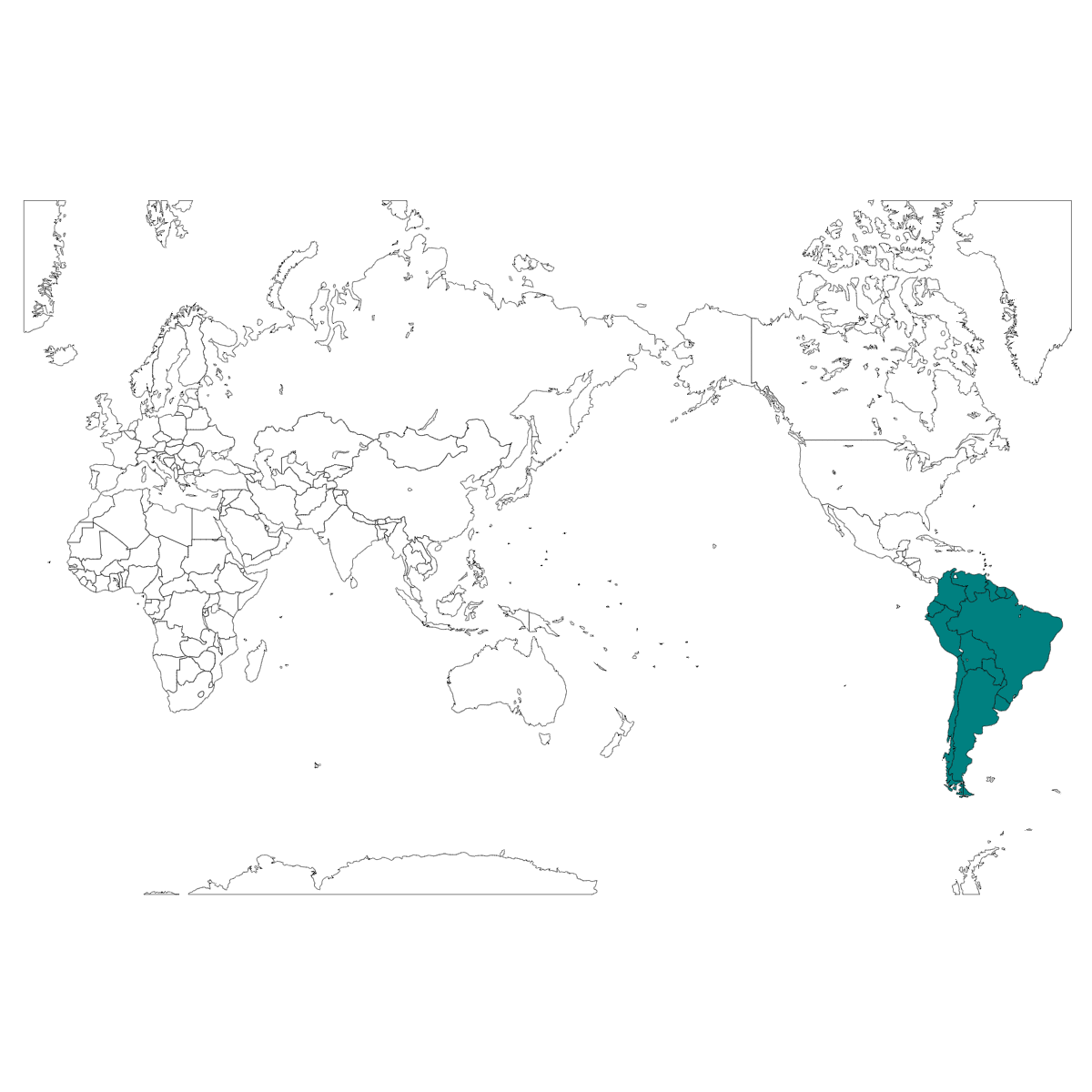 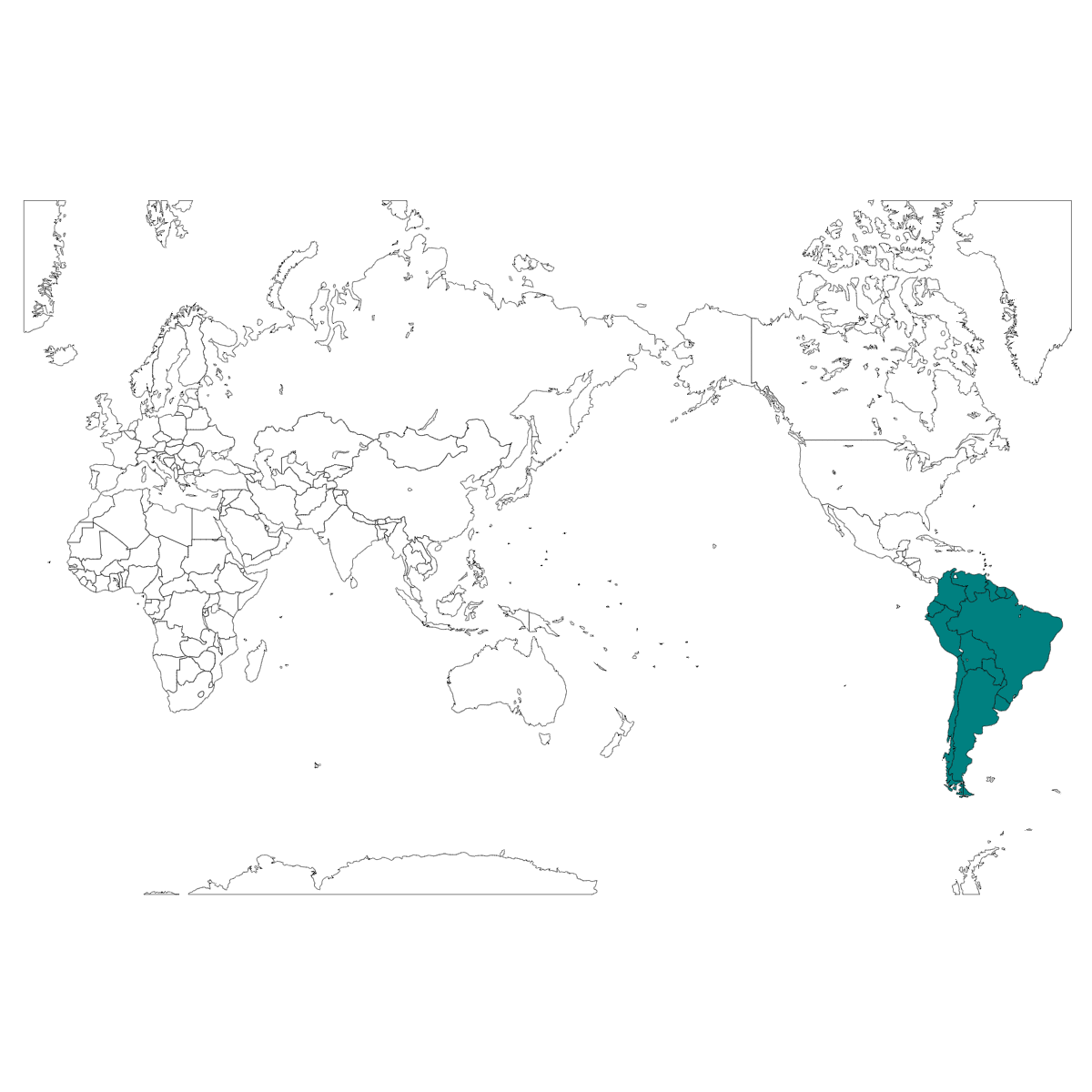 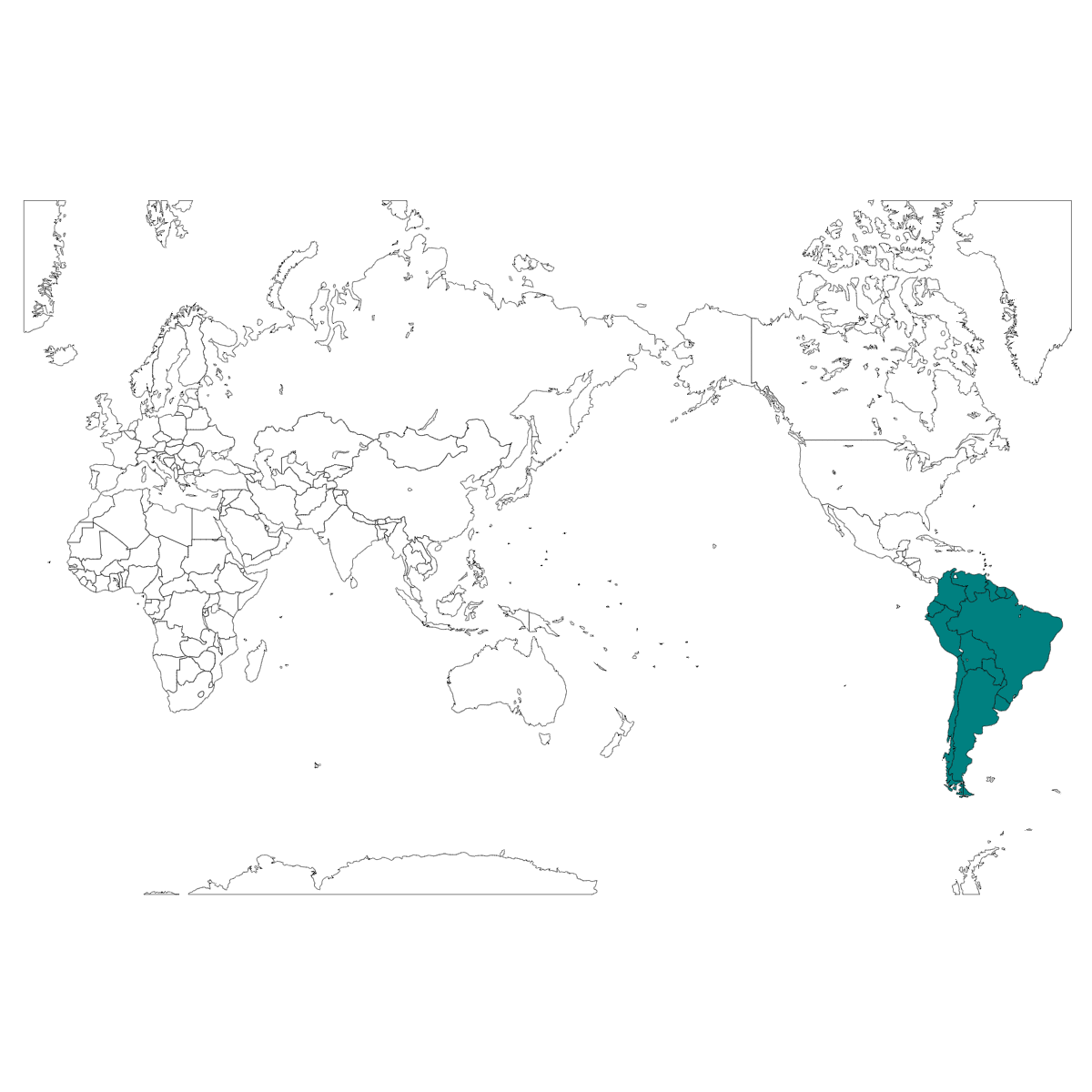 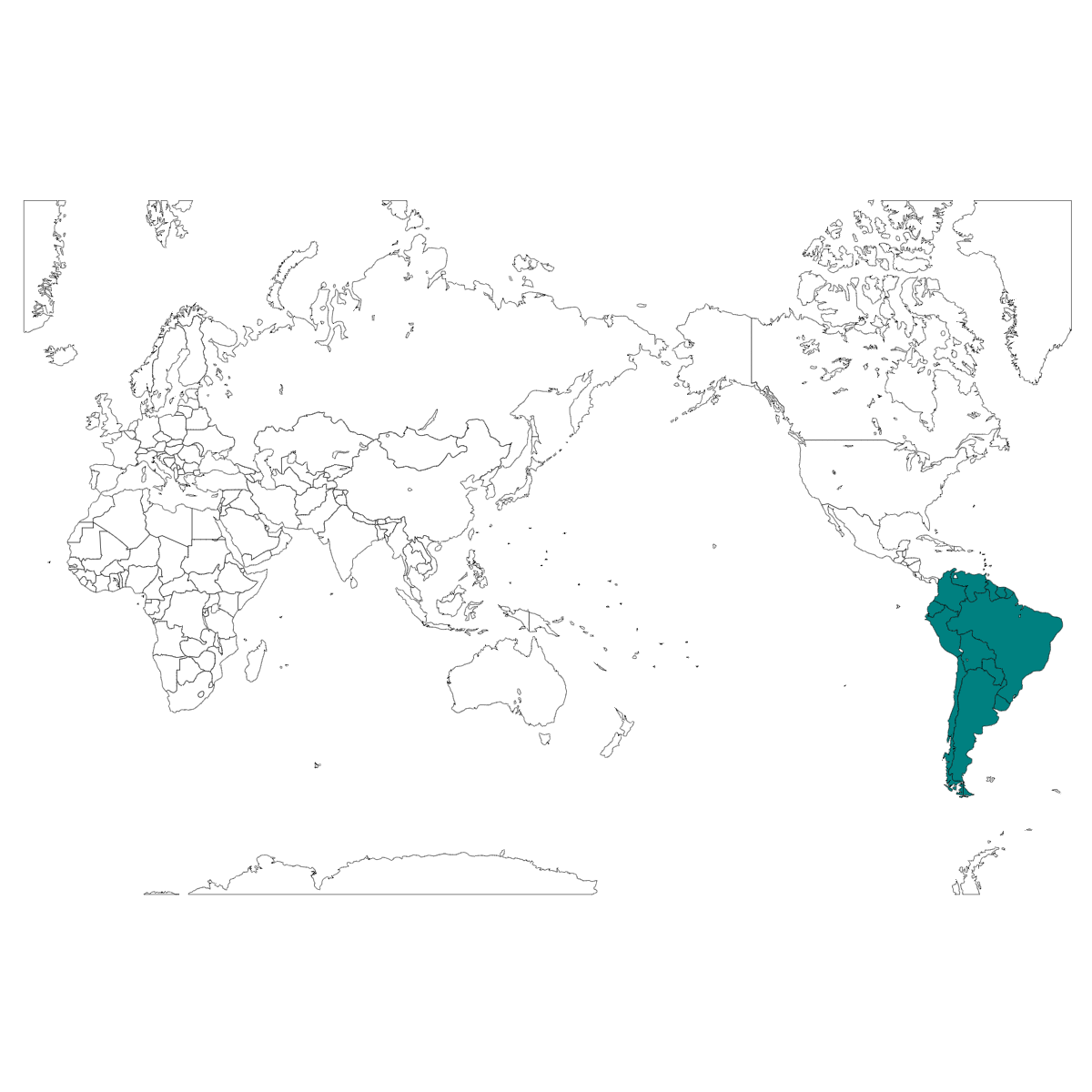 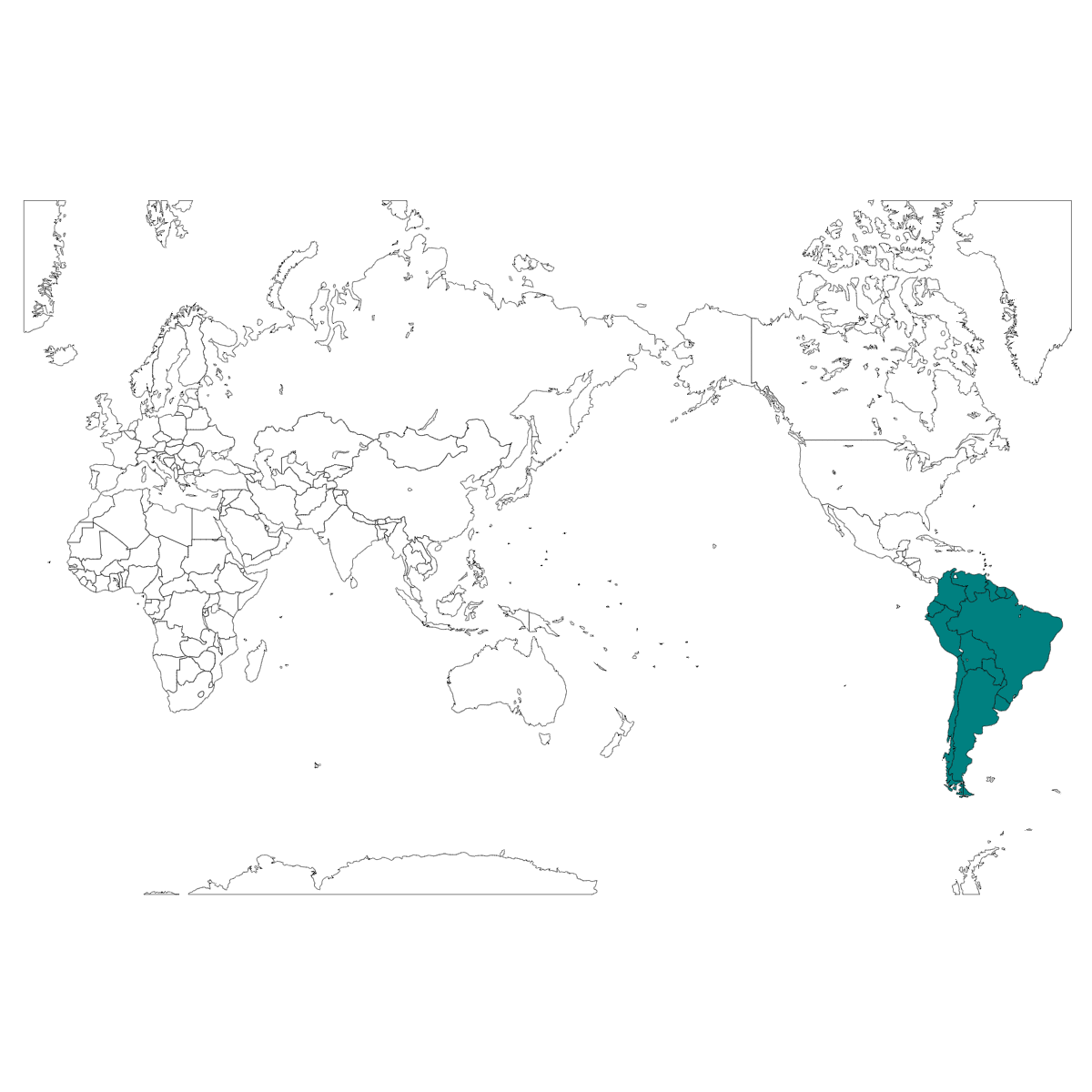 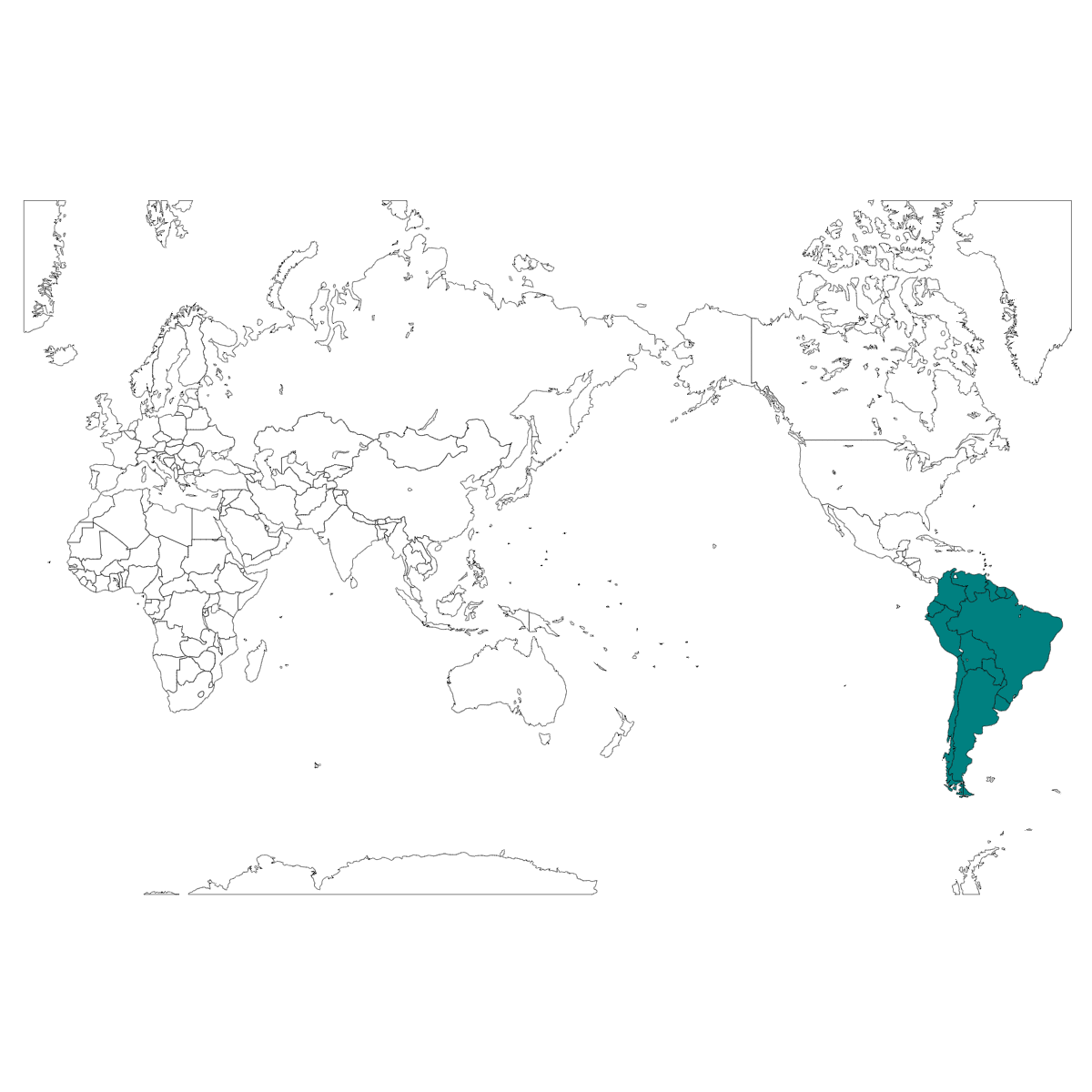 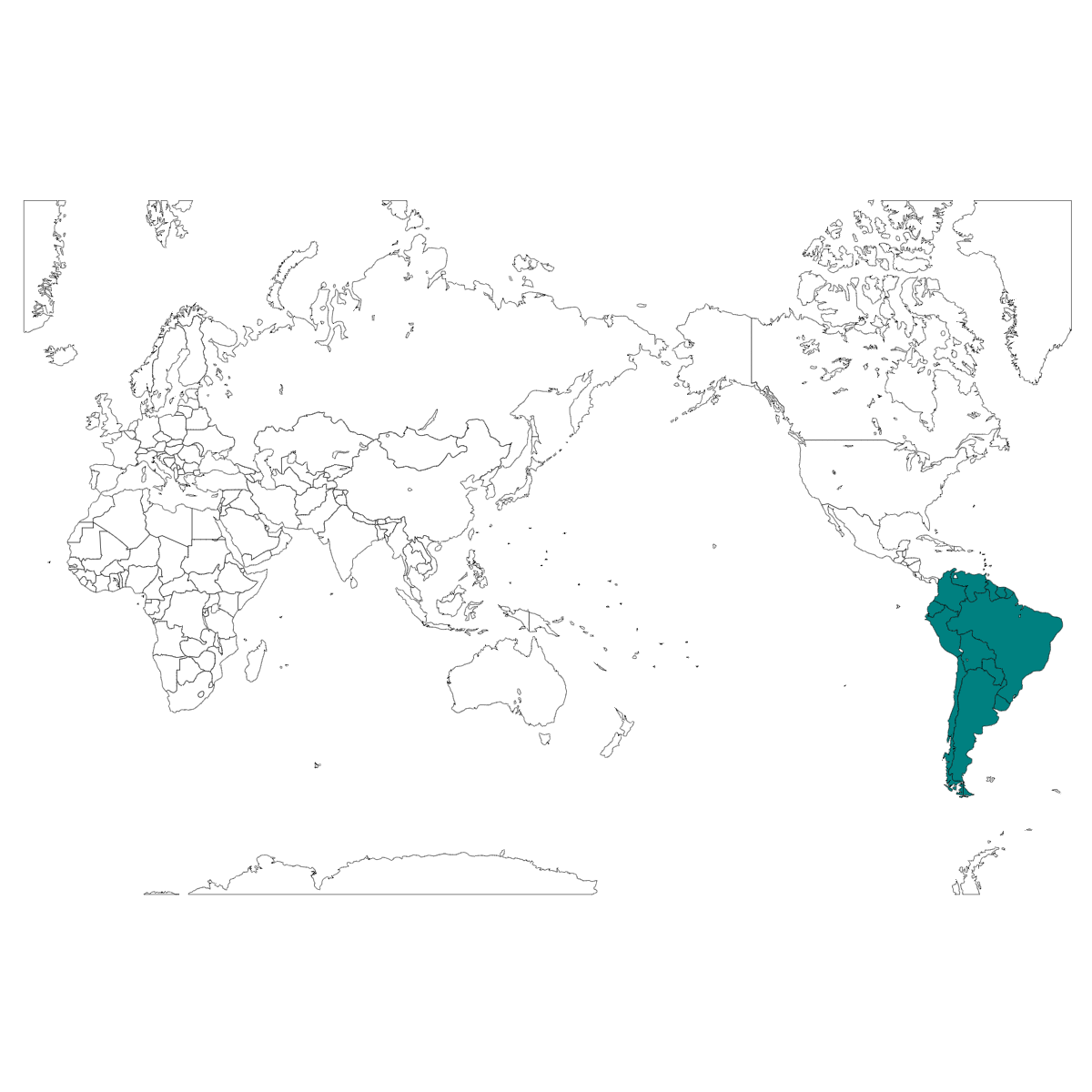 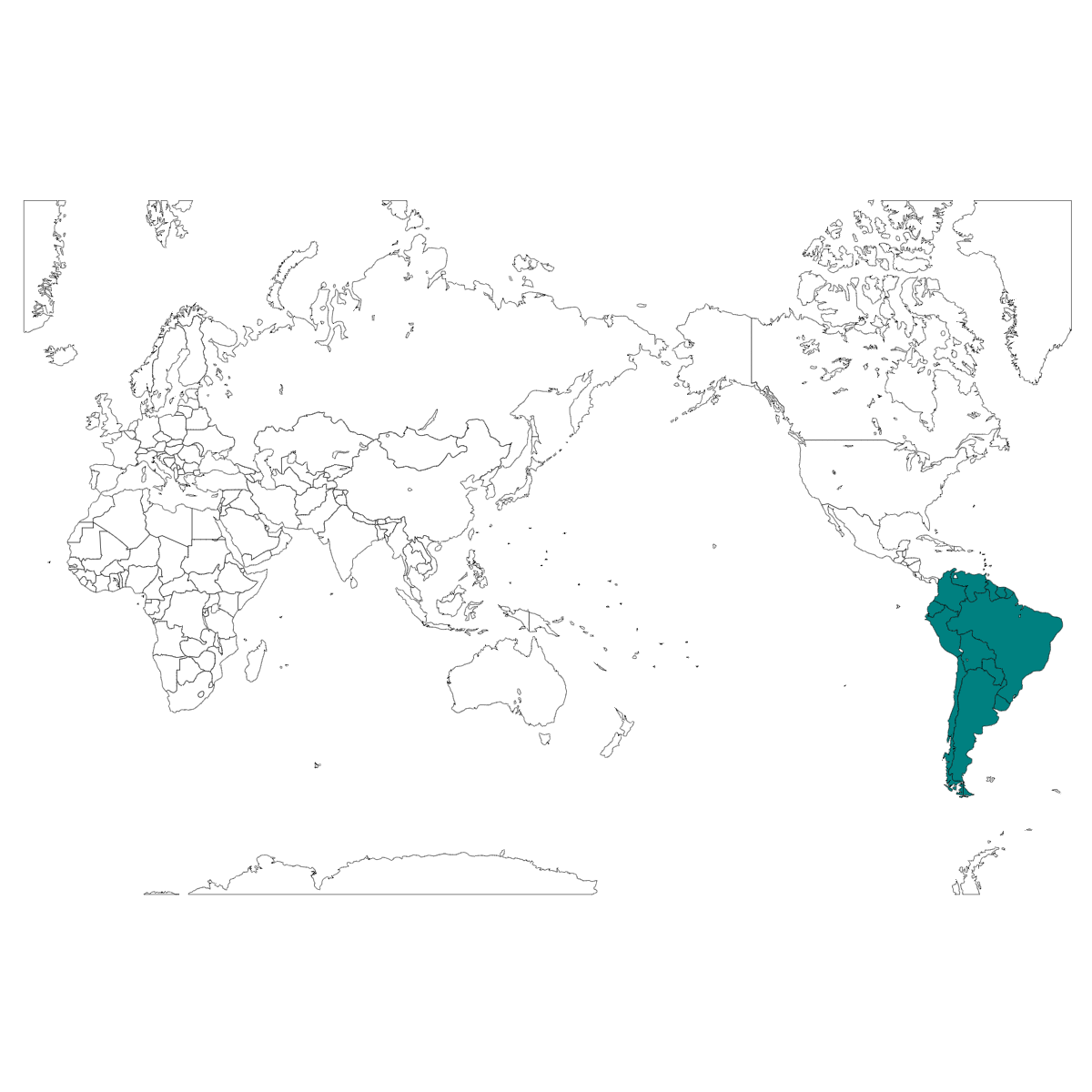 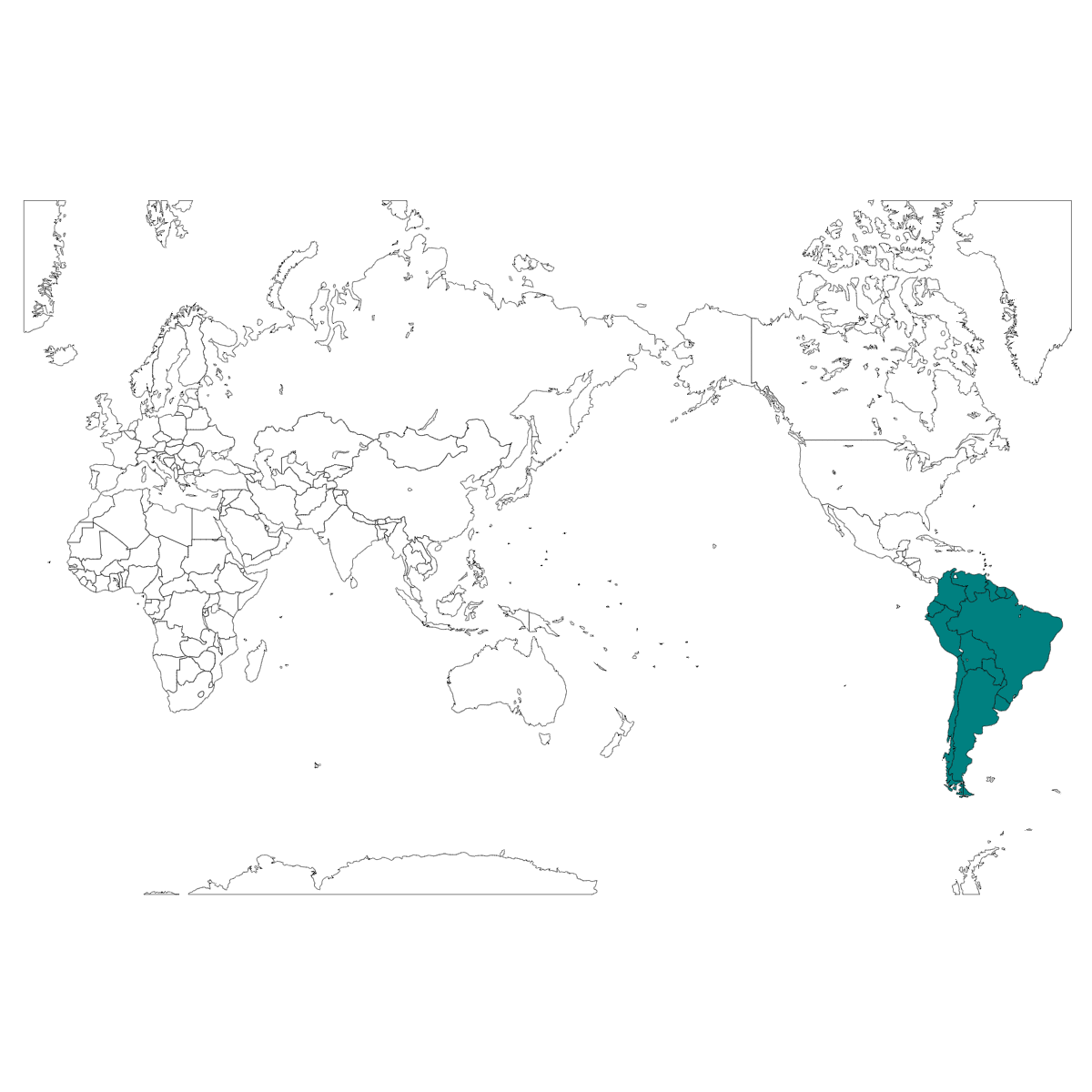 『新しい社会５（東京書籍）p.8-9』を基に、『白地図専門店ぬりぬけ(https://n.freemap.jp/ )』より地図を作成しています。
大陸名を答えましょう。
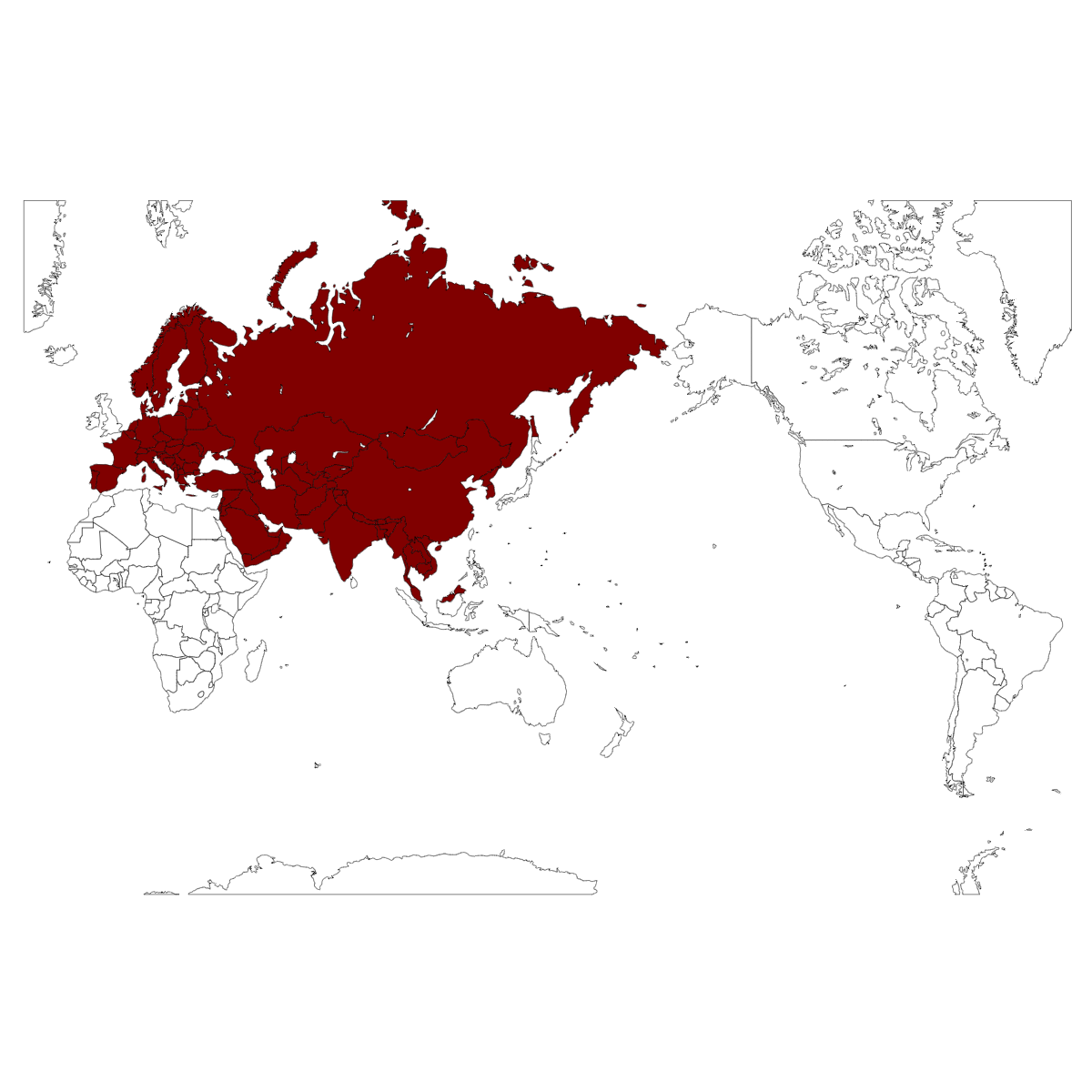 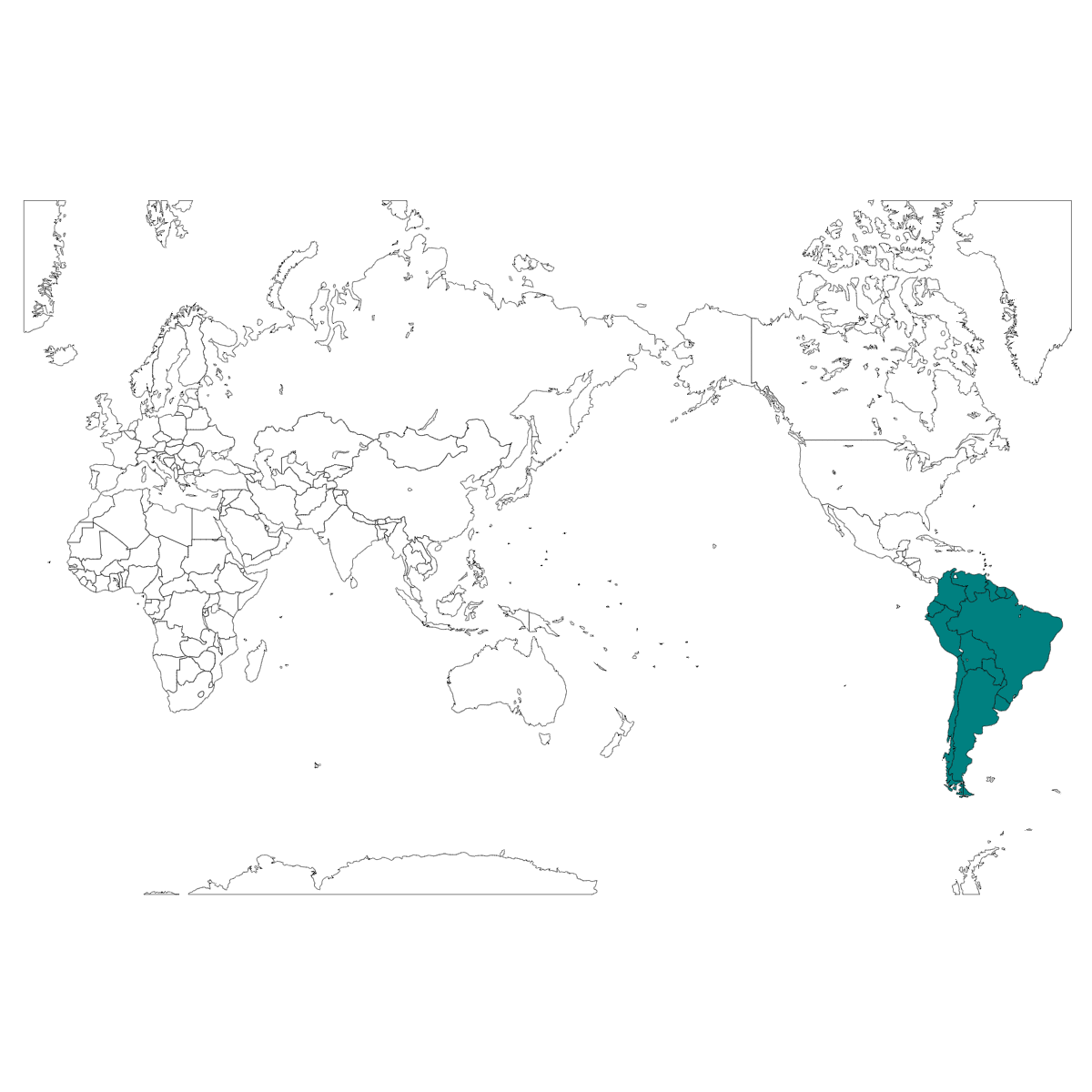 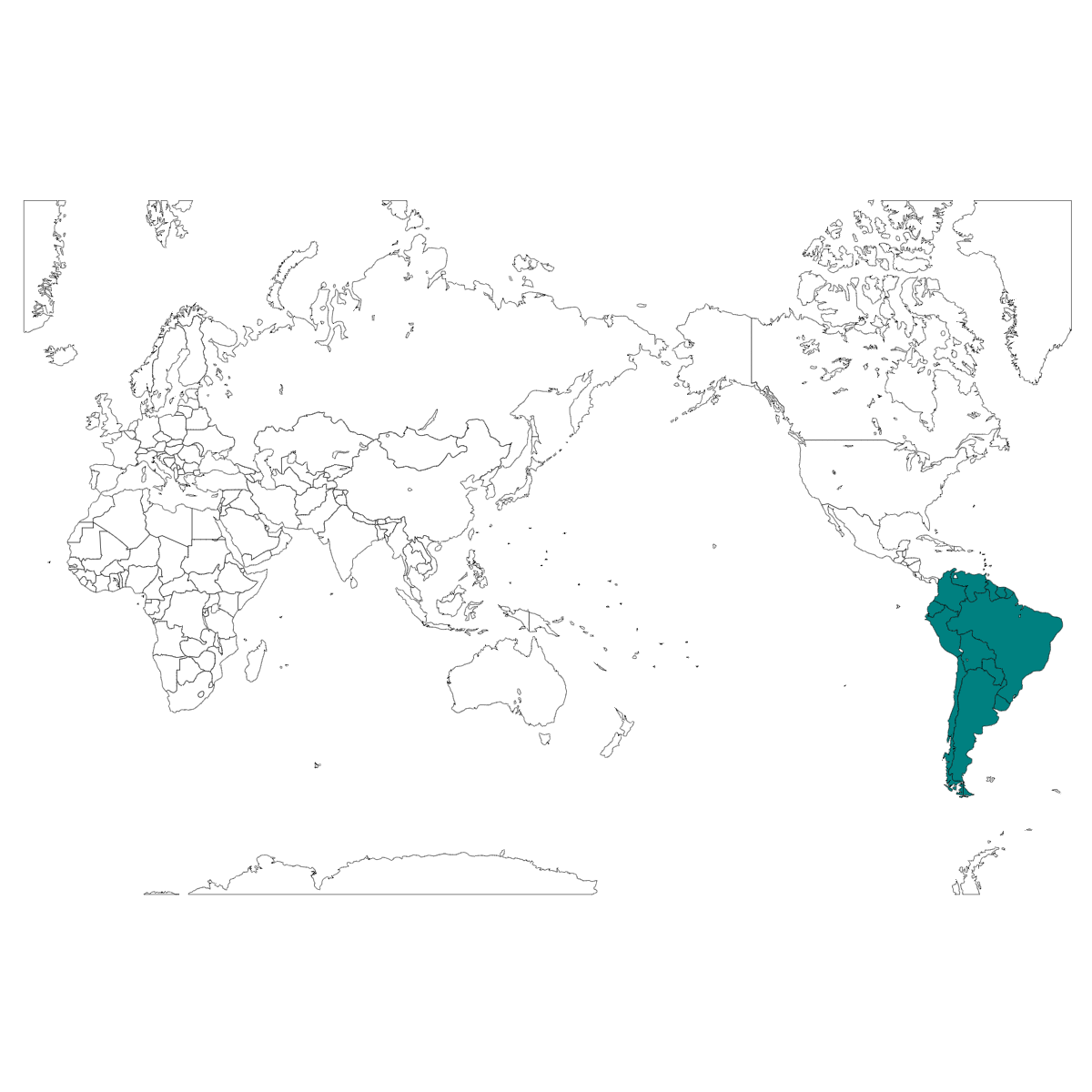 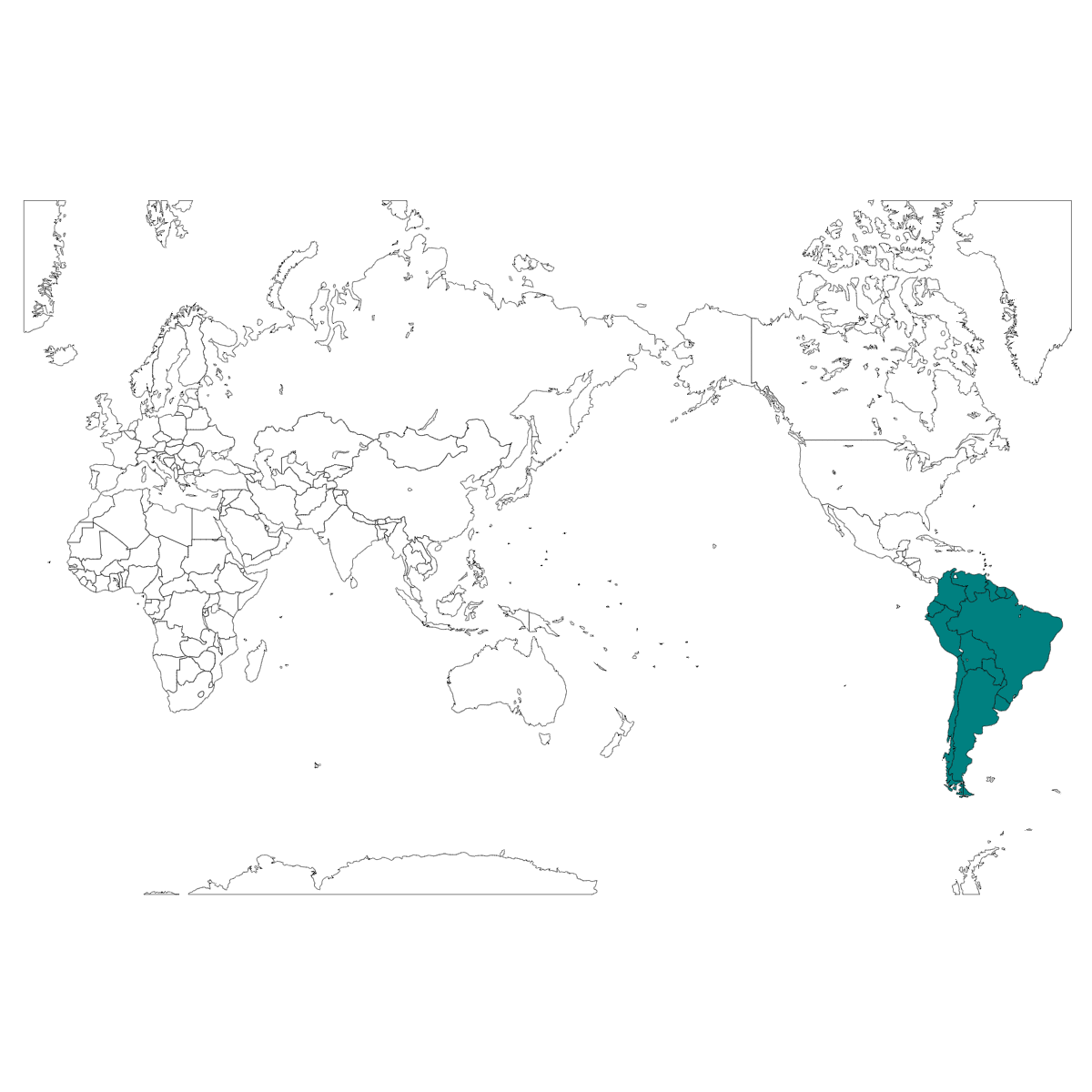 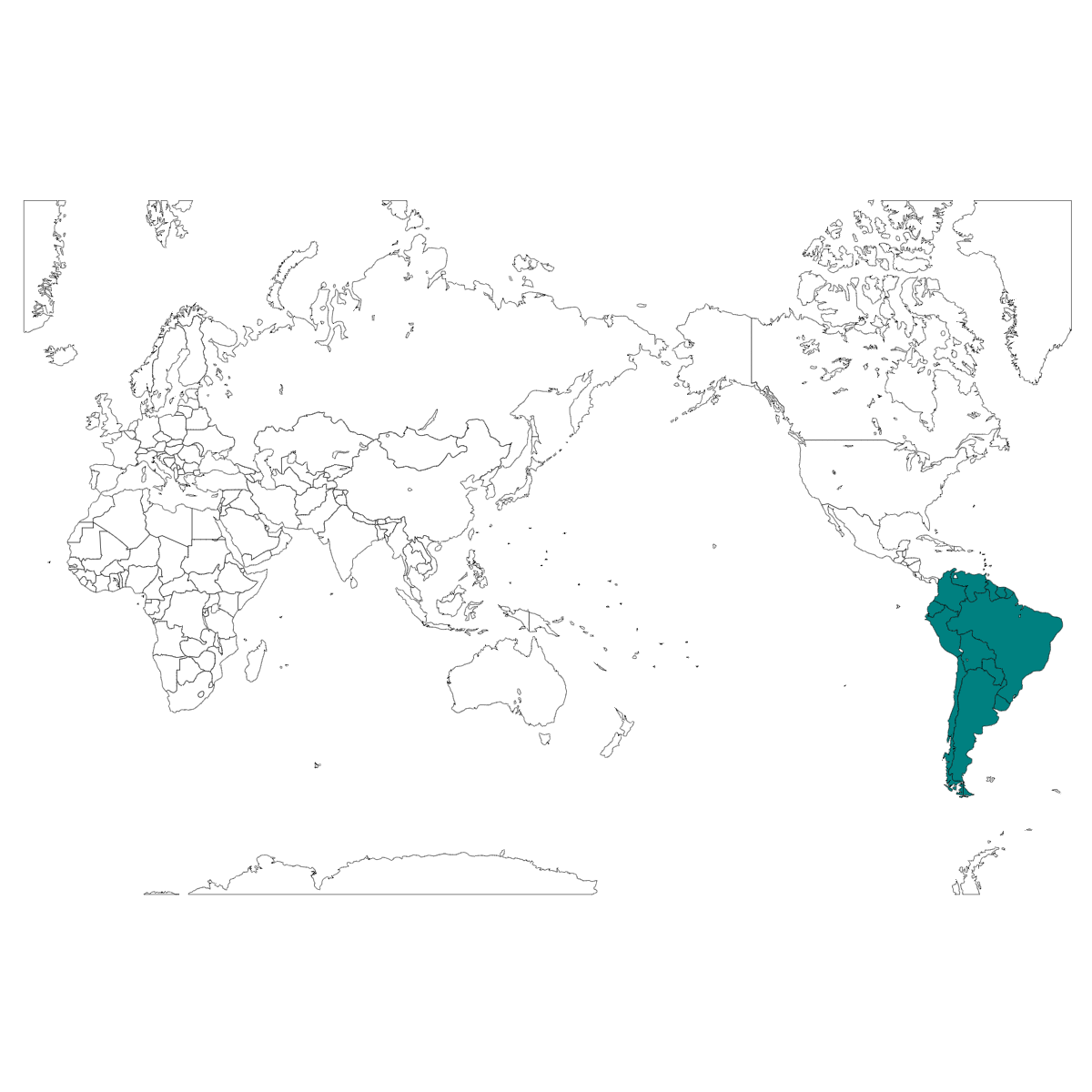 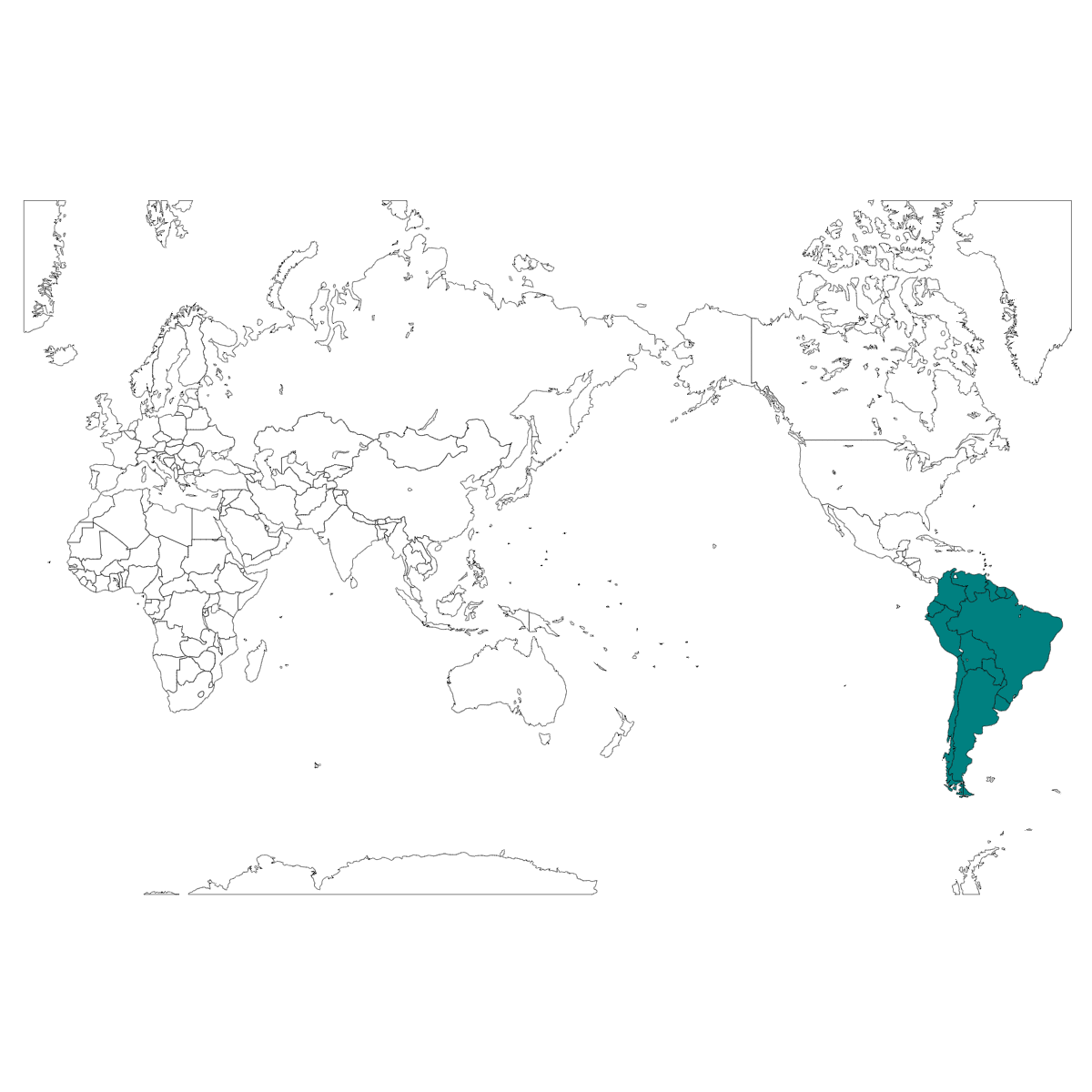 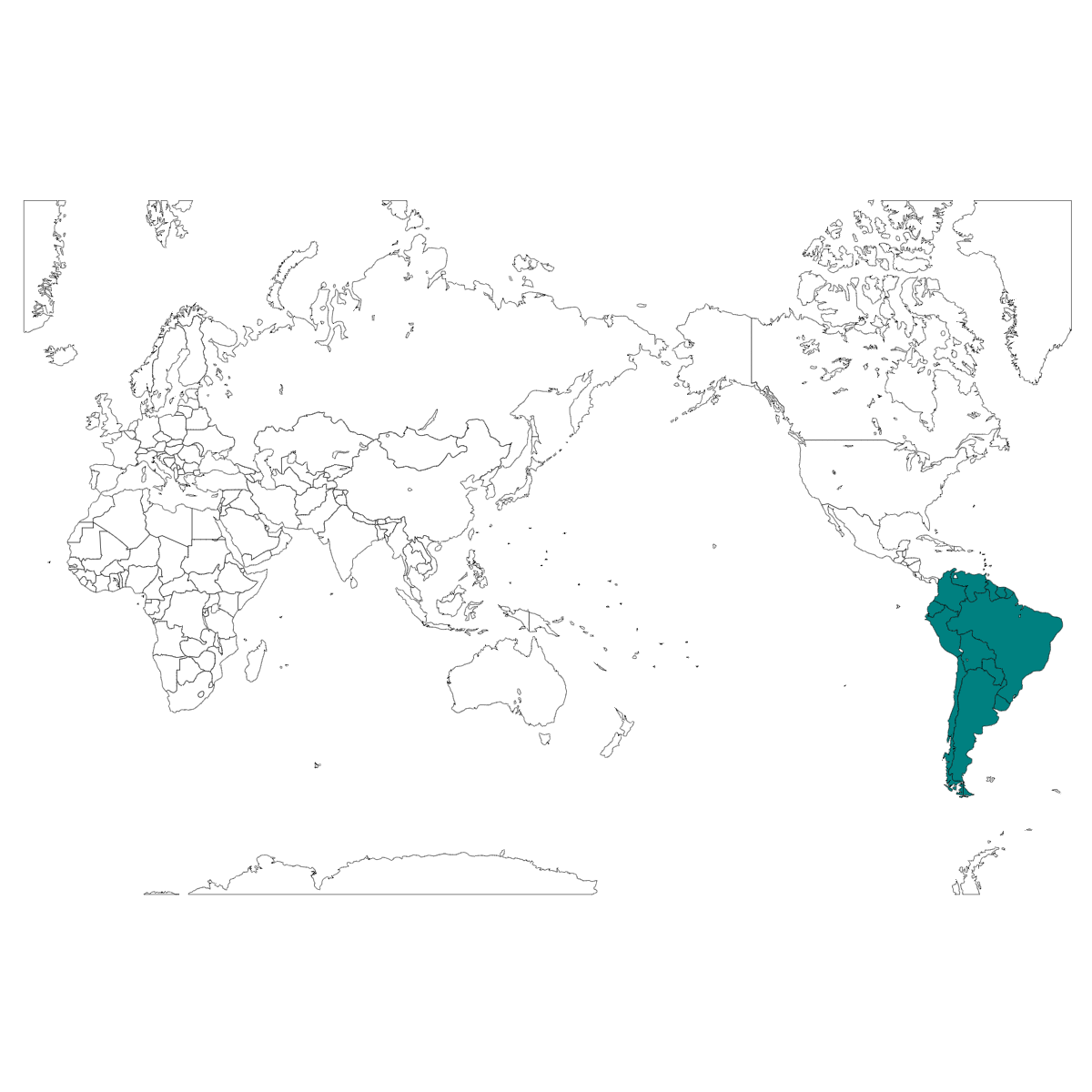 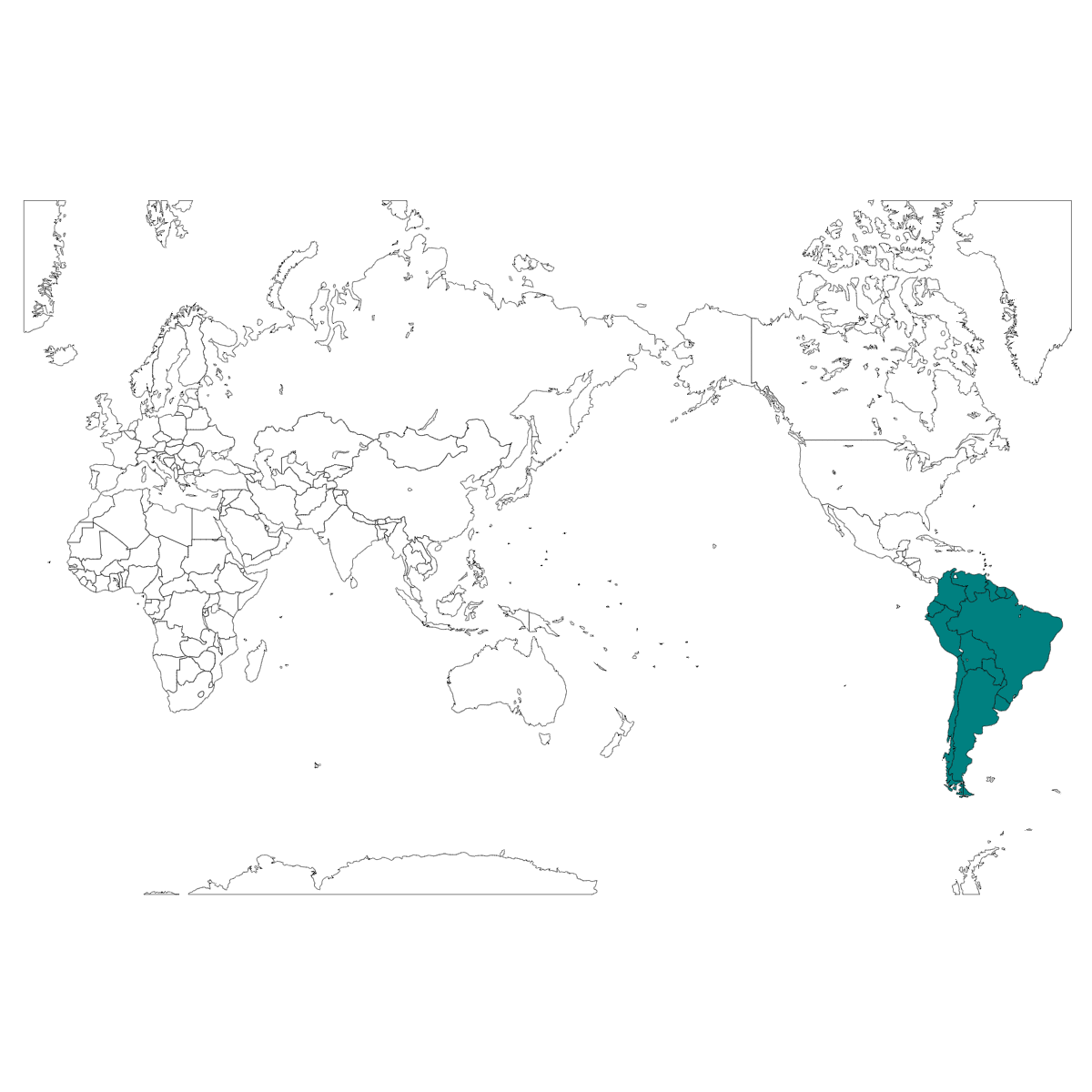 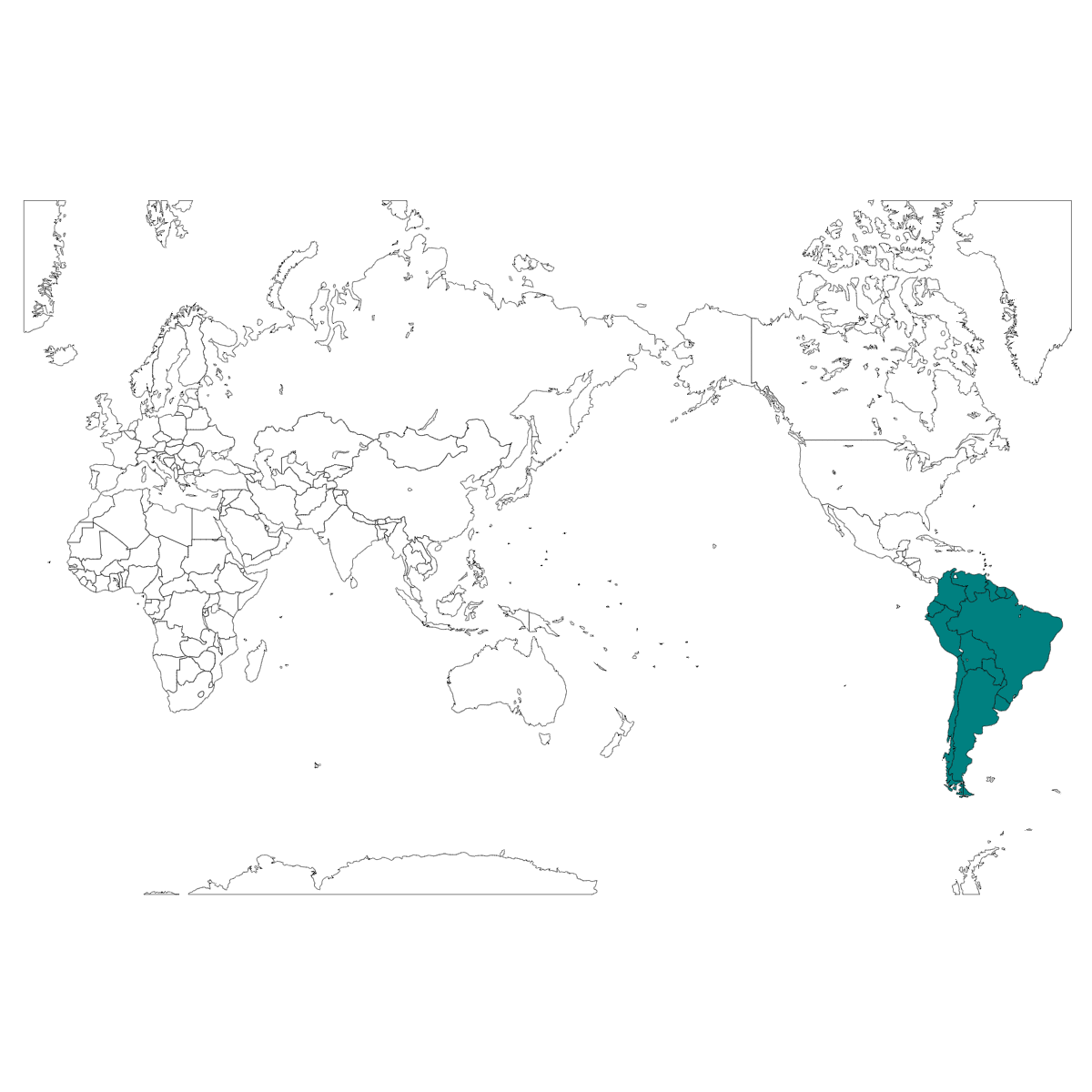 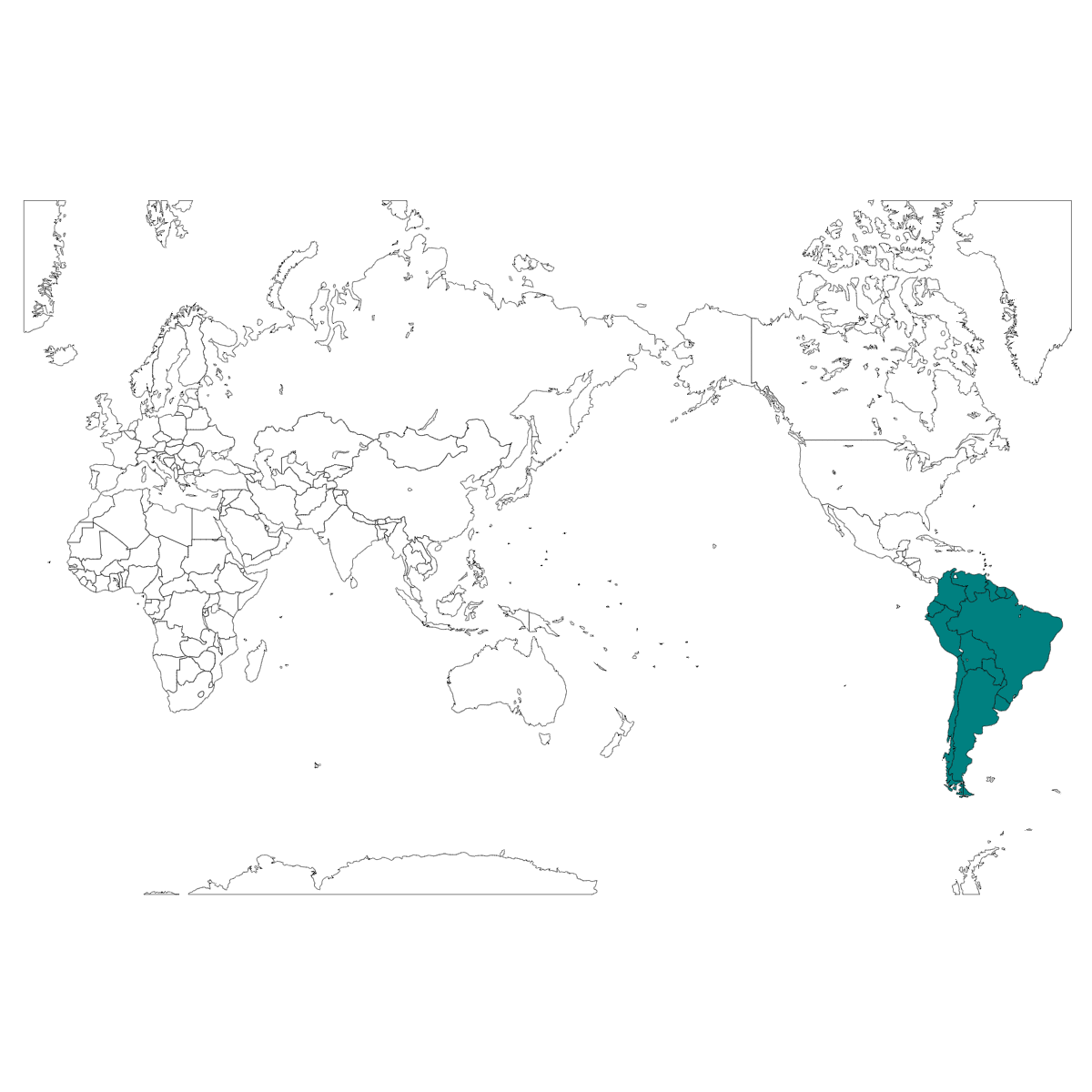 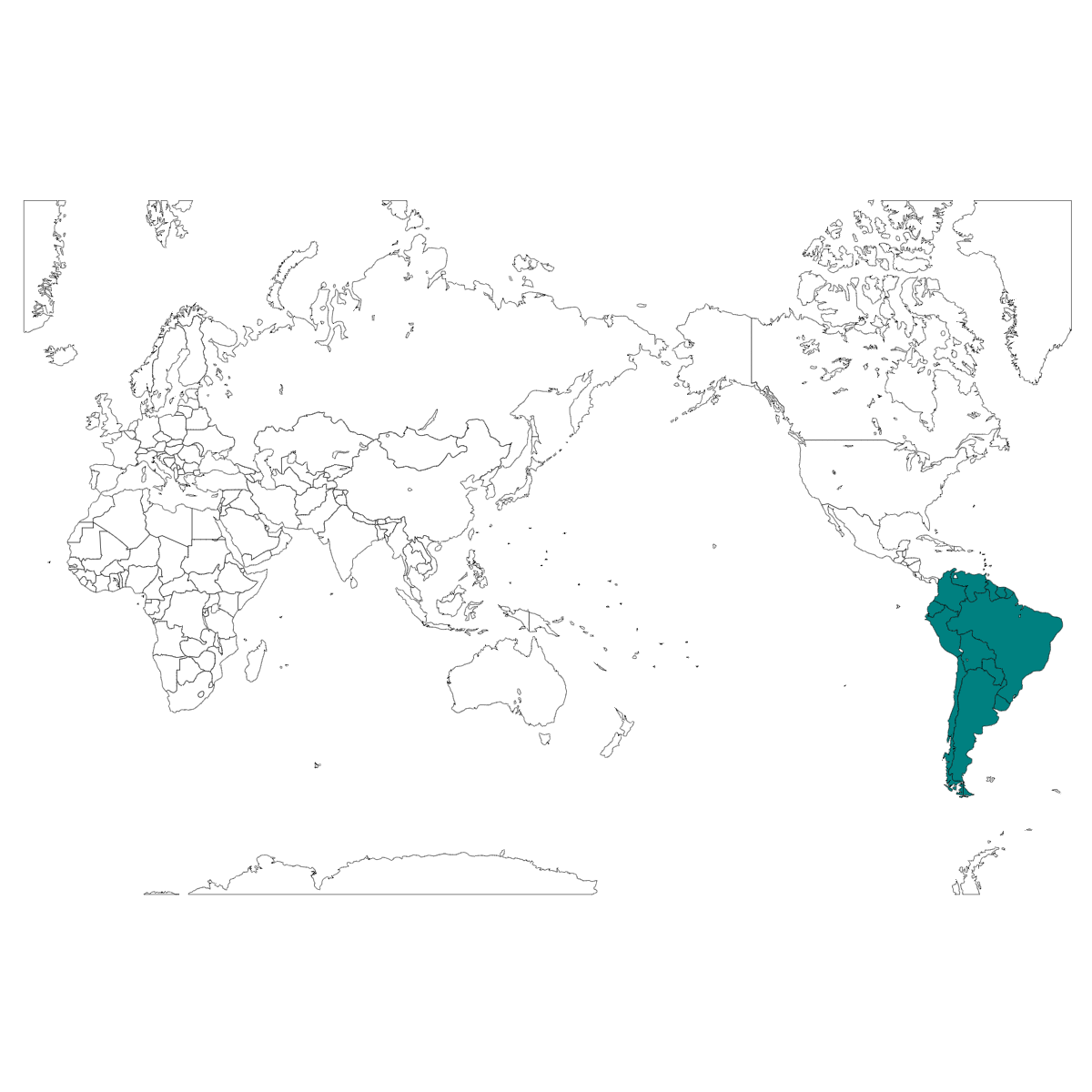 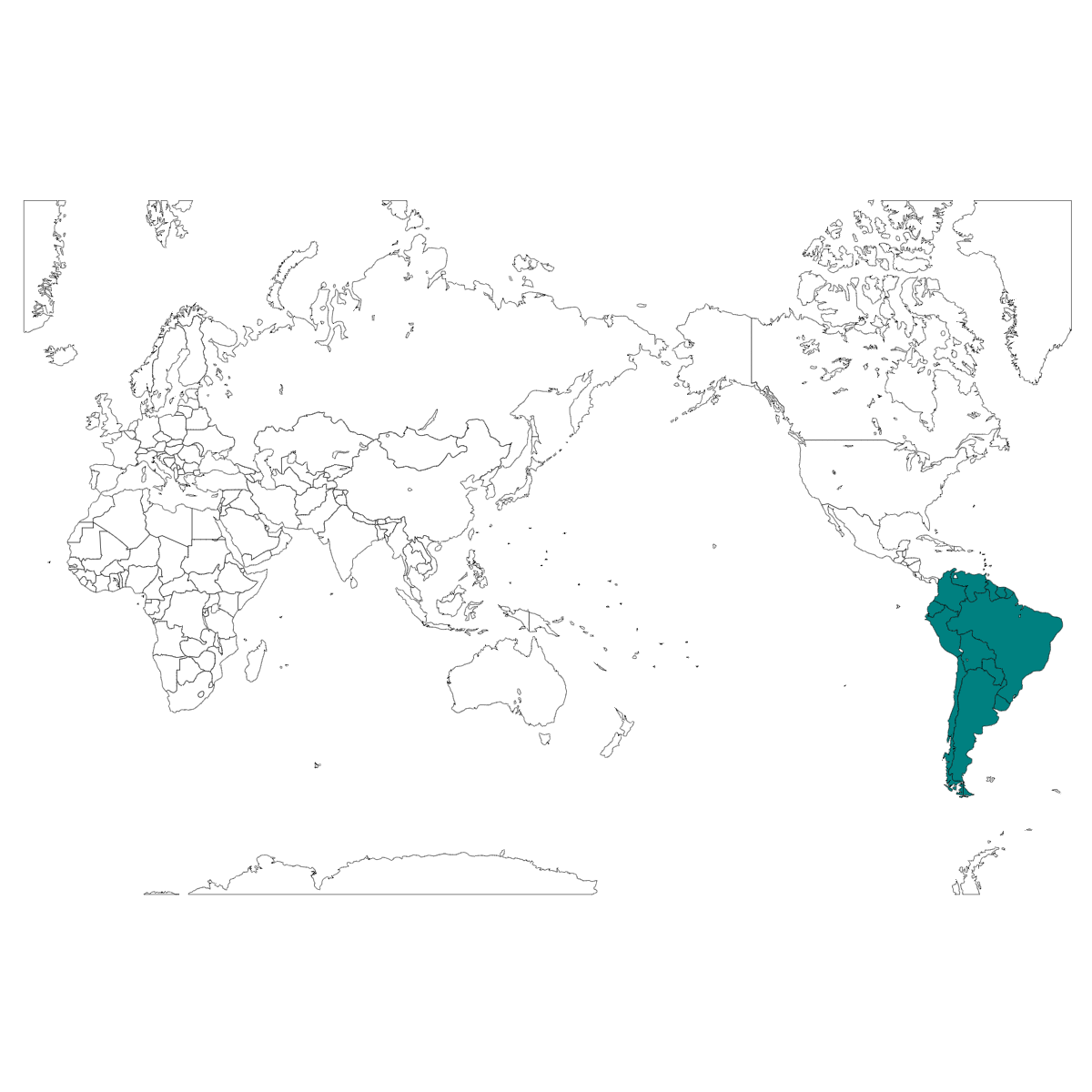 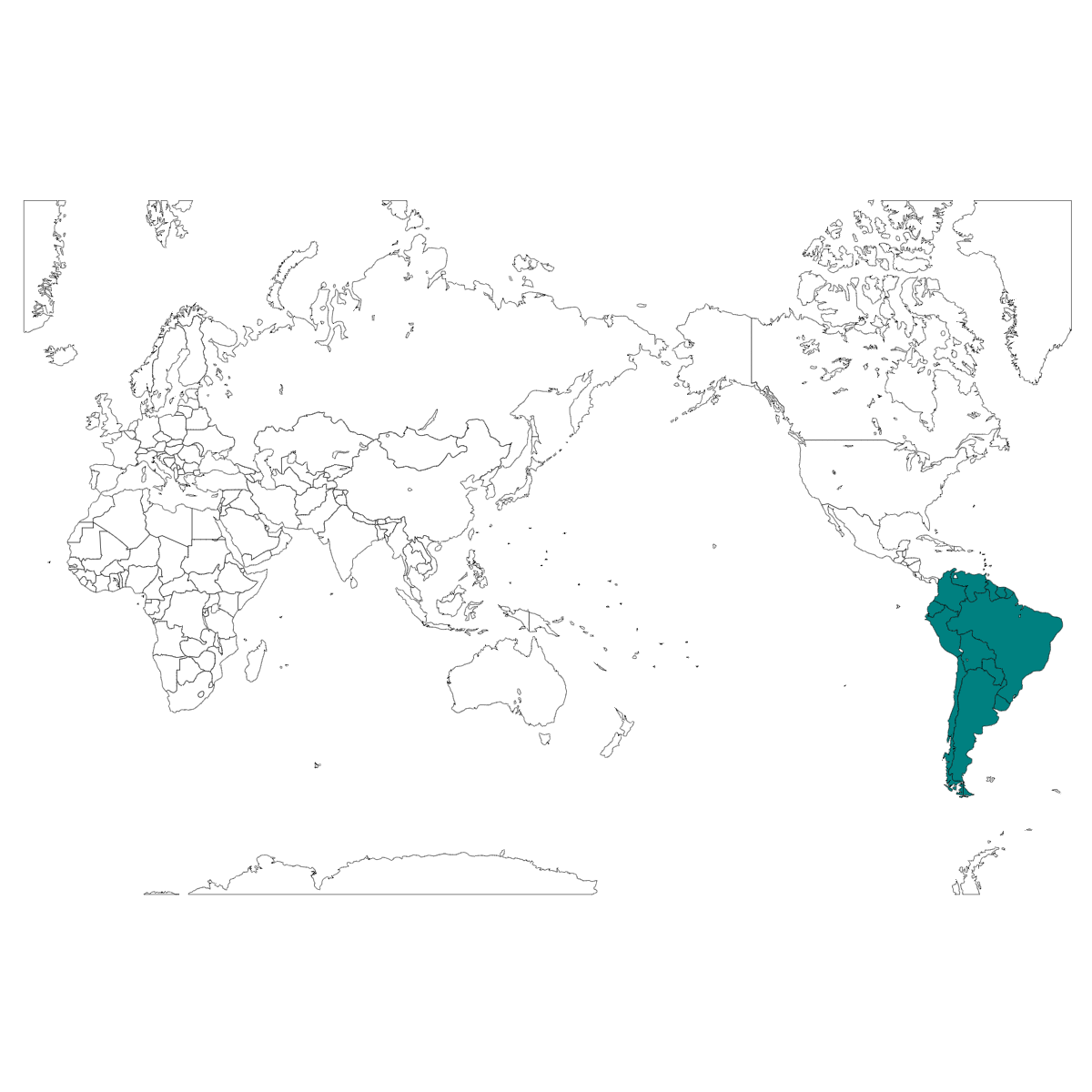 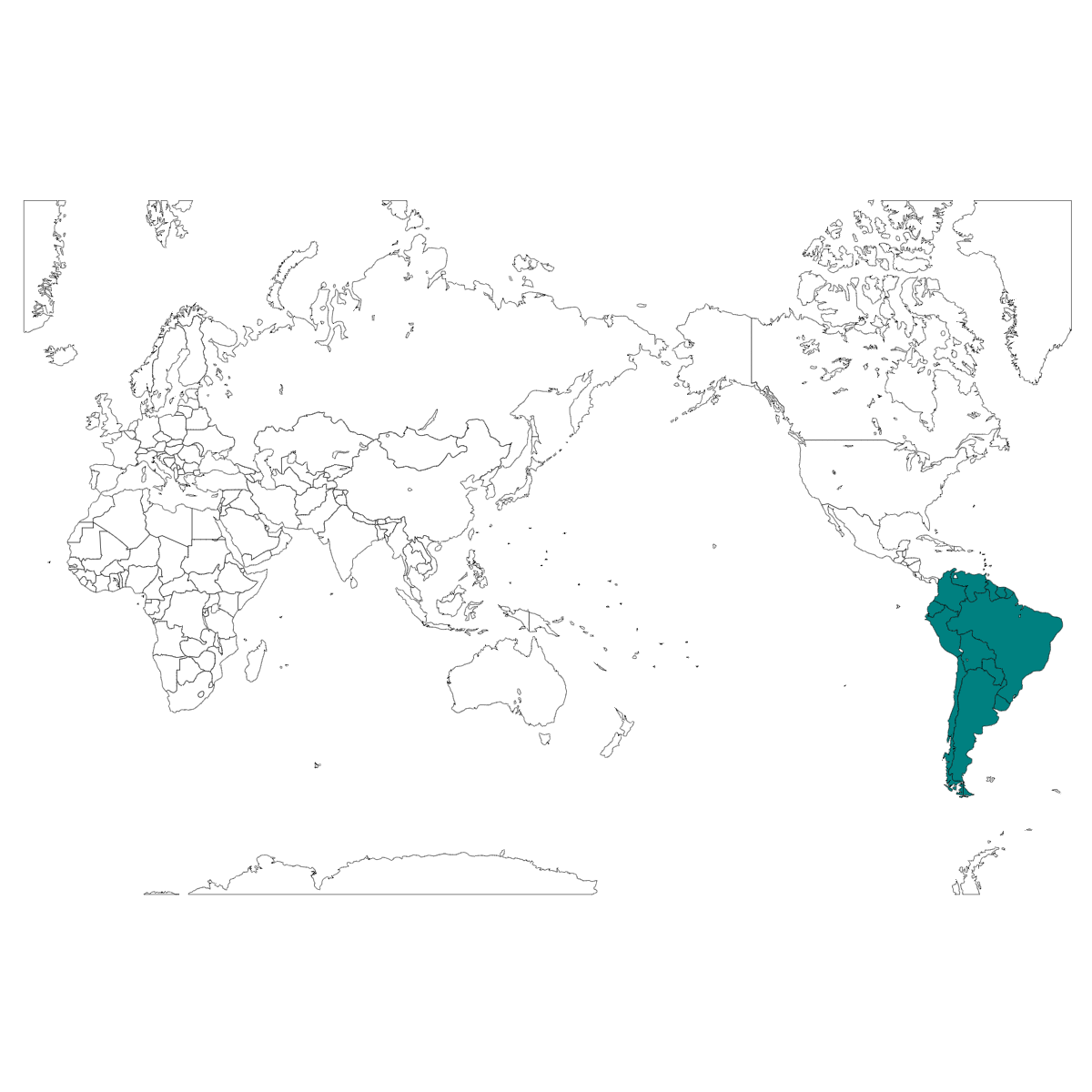 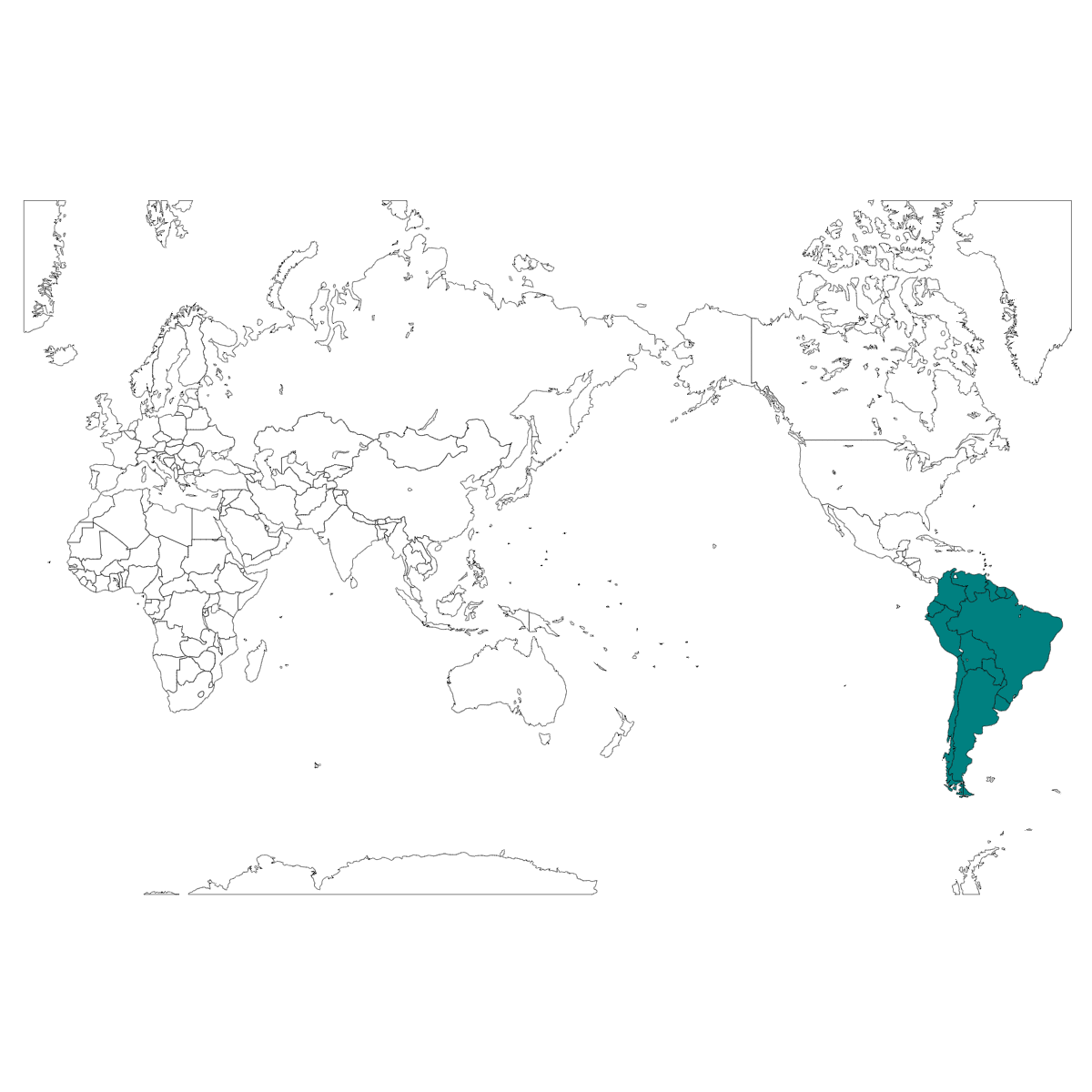 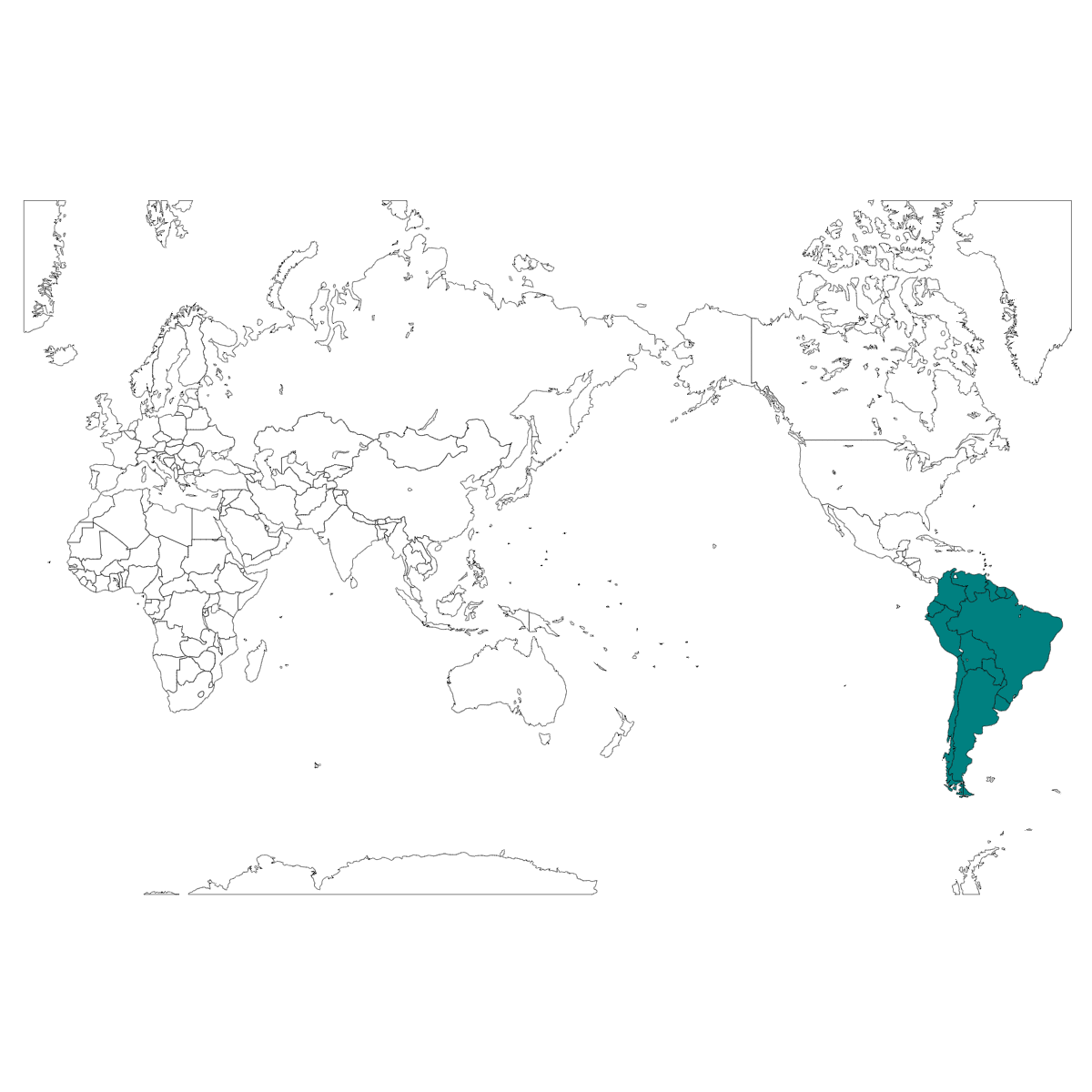 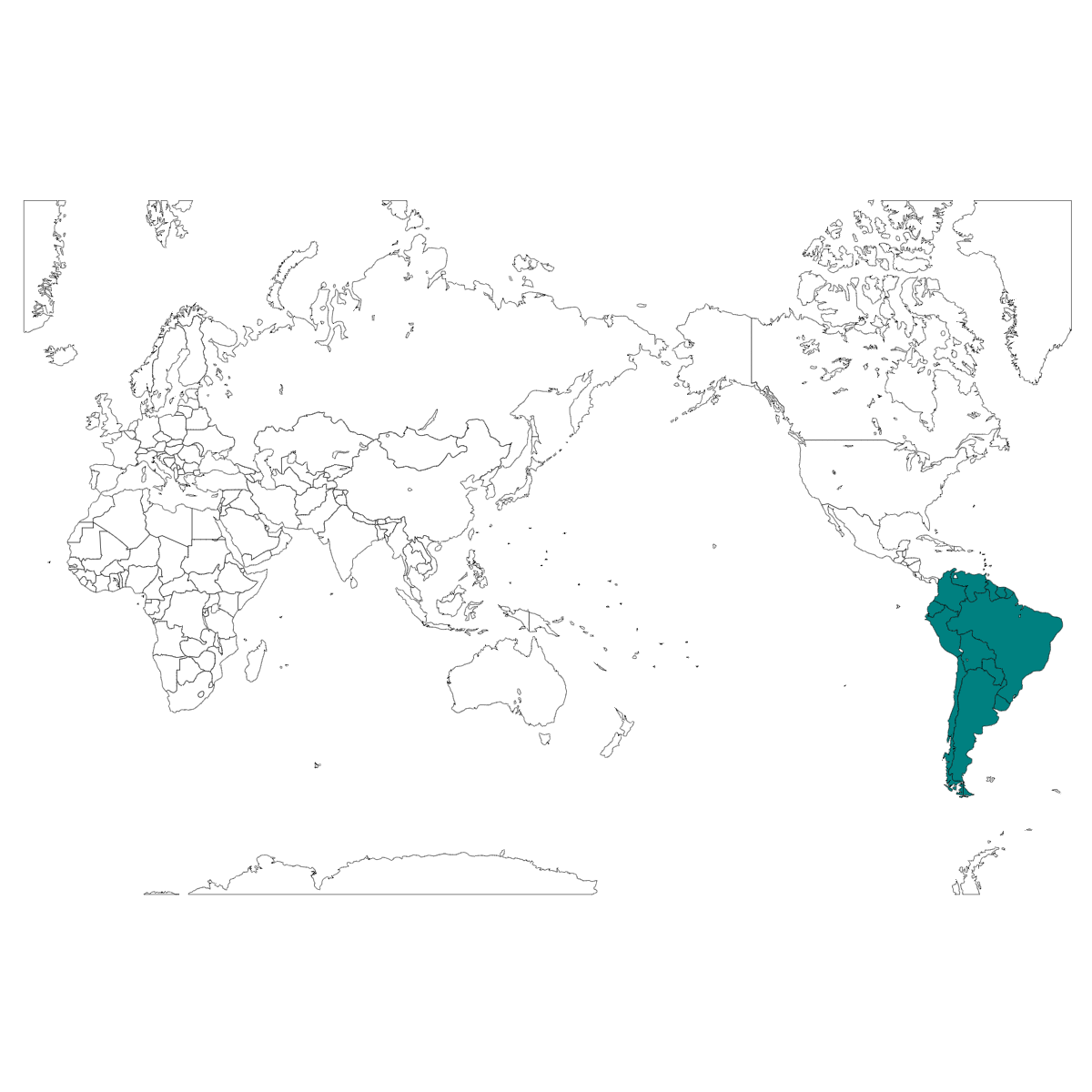 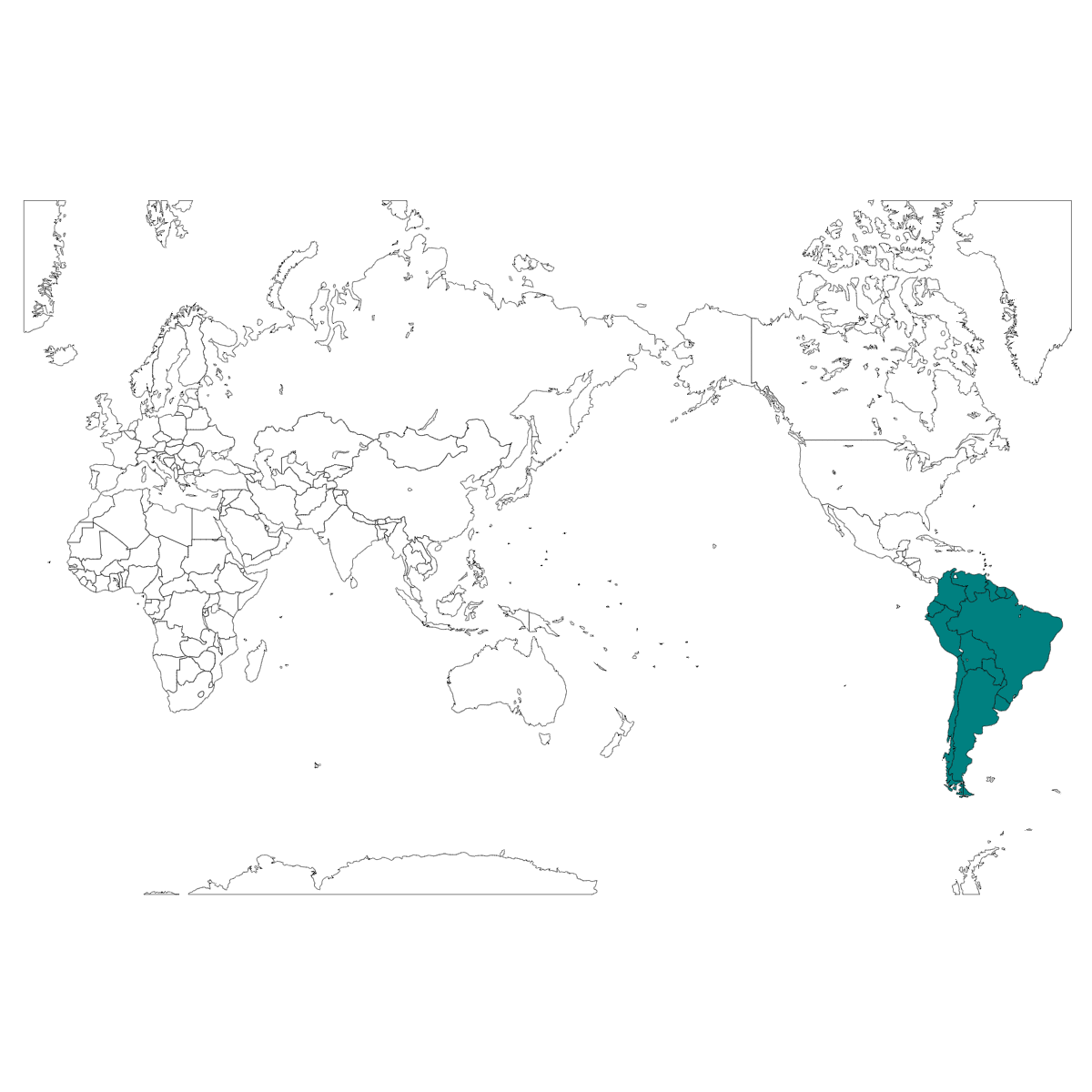 『新しい社会５（東京書籍）p.8-9』を基に、『白地図専門店ぬりぬけ(https://n.freemap.jp/ )』より地図を作成しています。
ユーラシア大陸
大陸名を答えましょう。
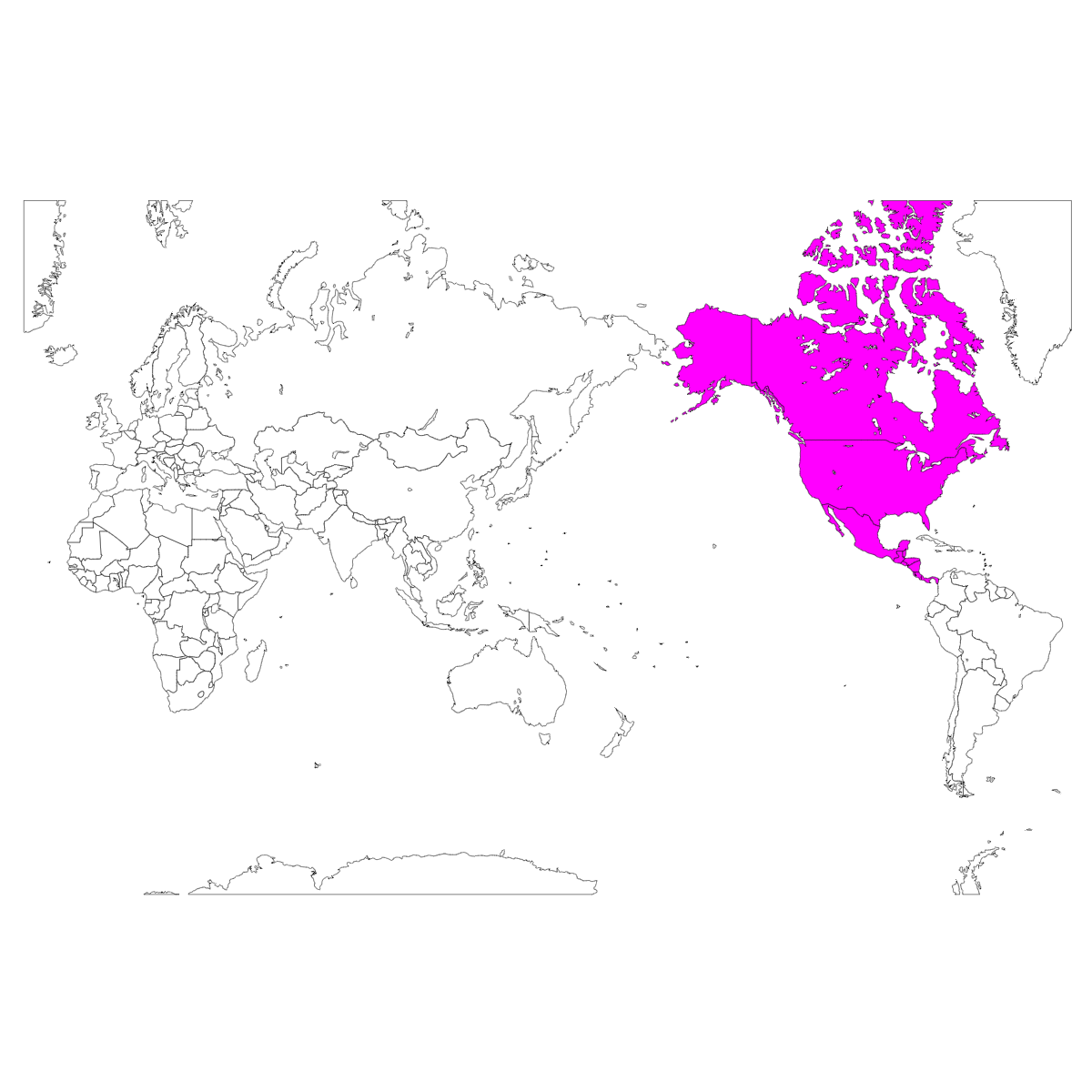 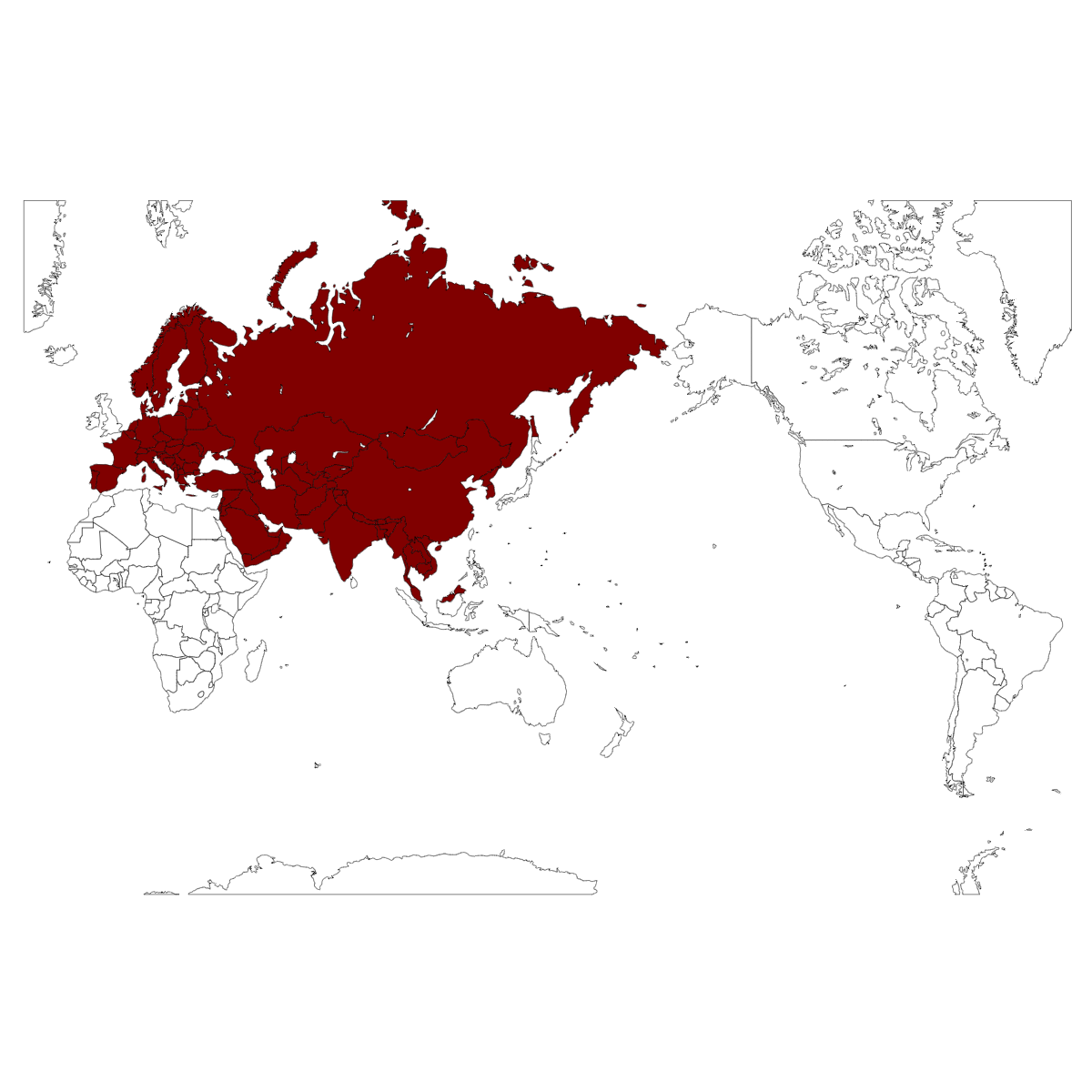 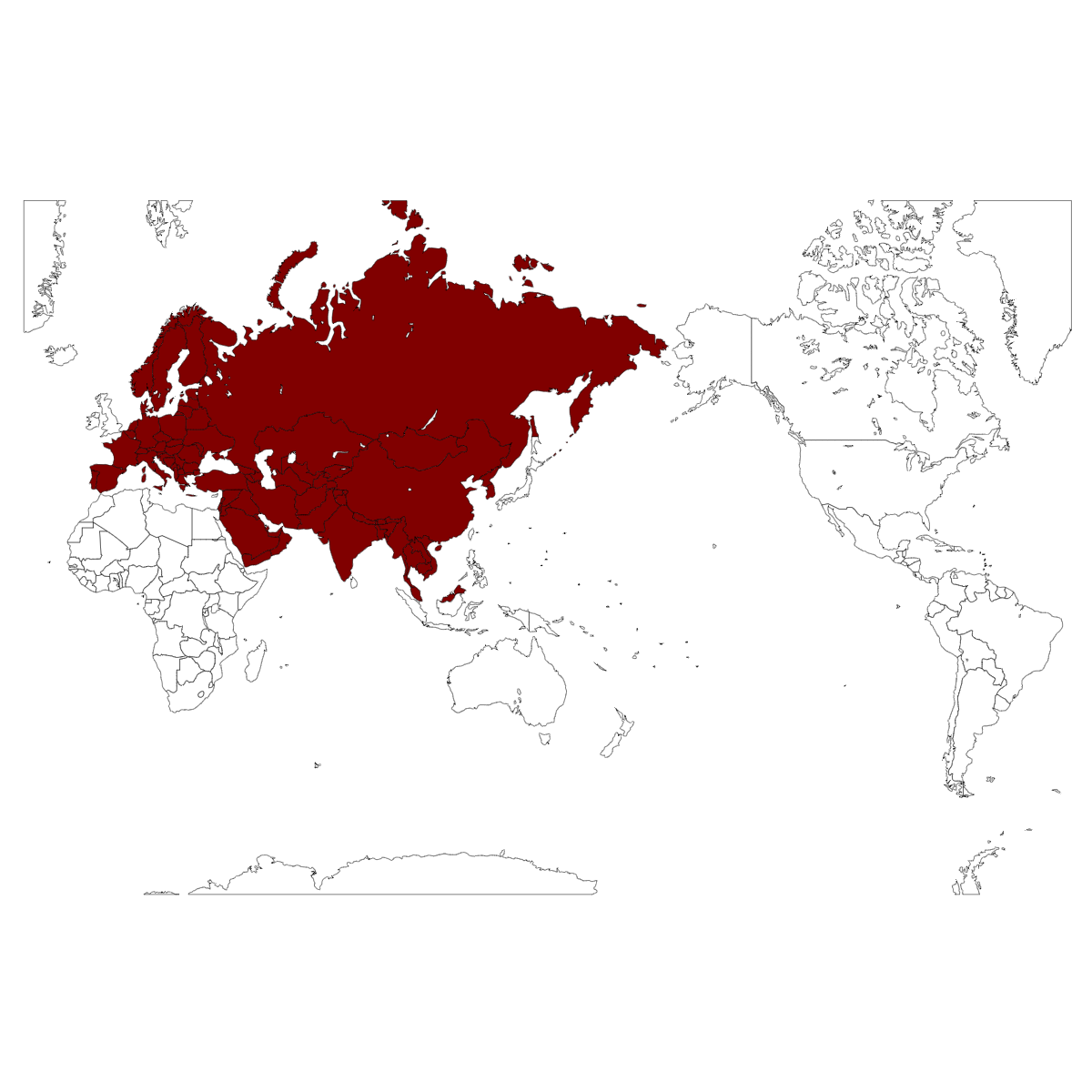 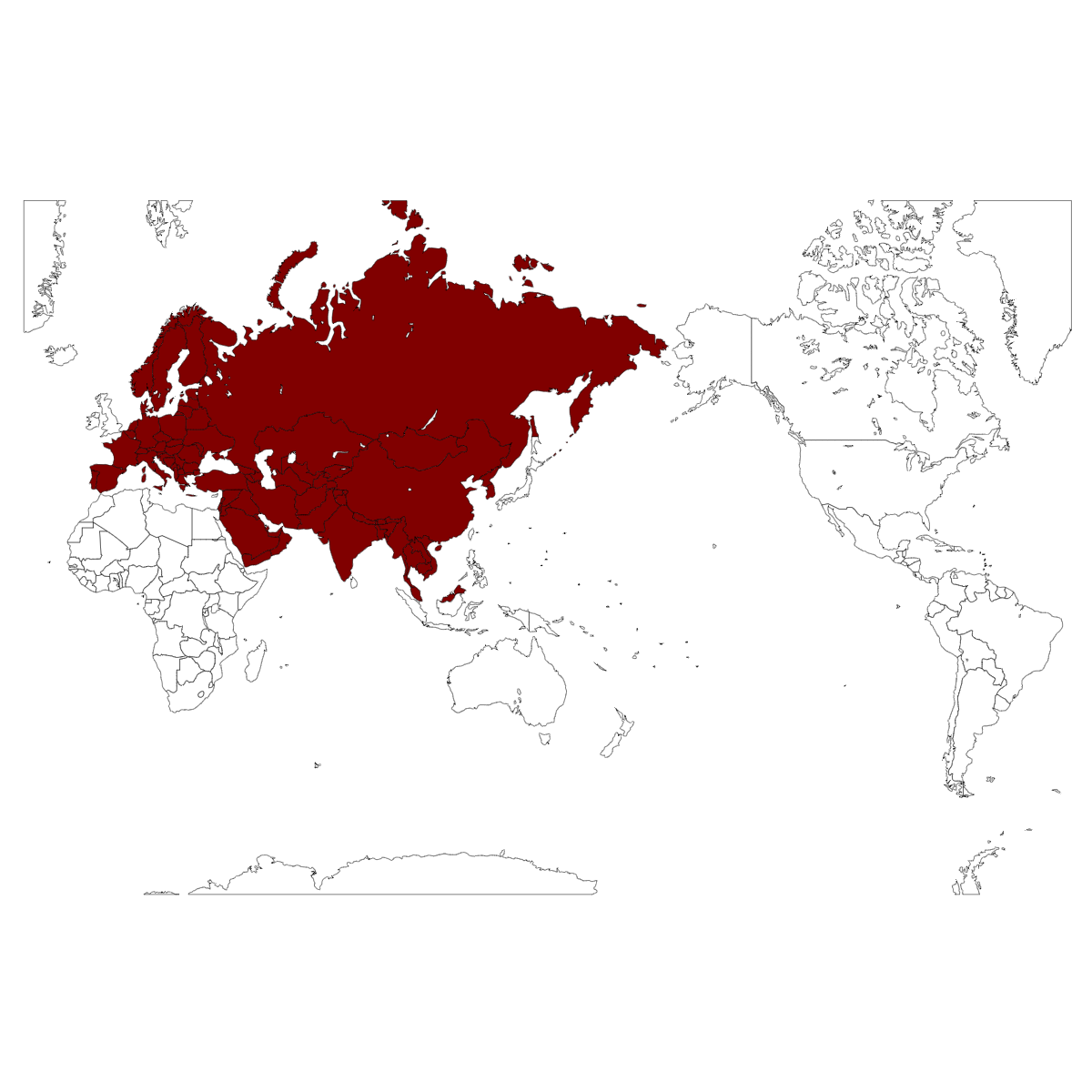 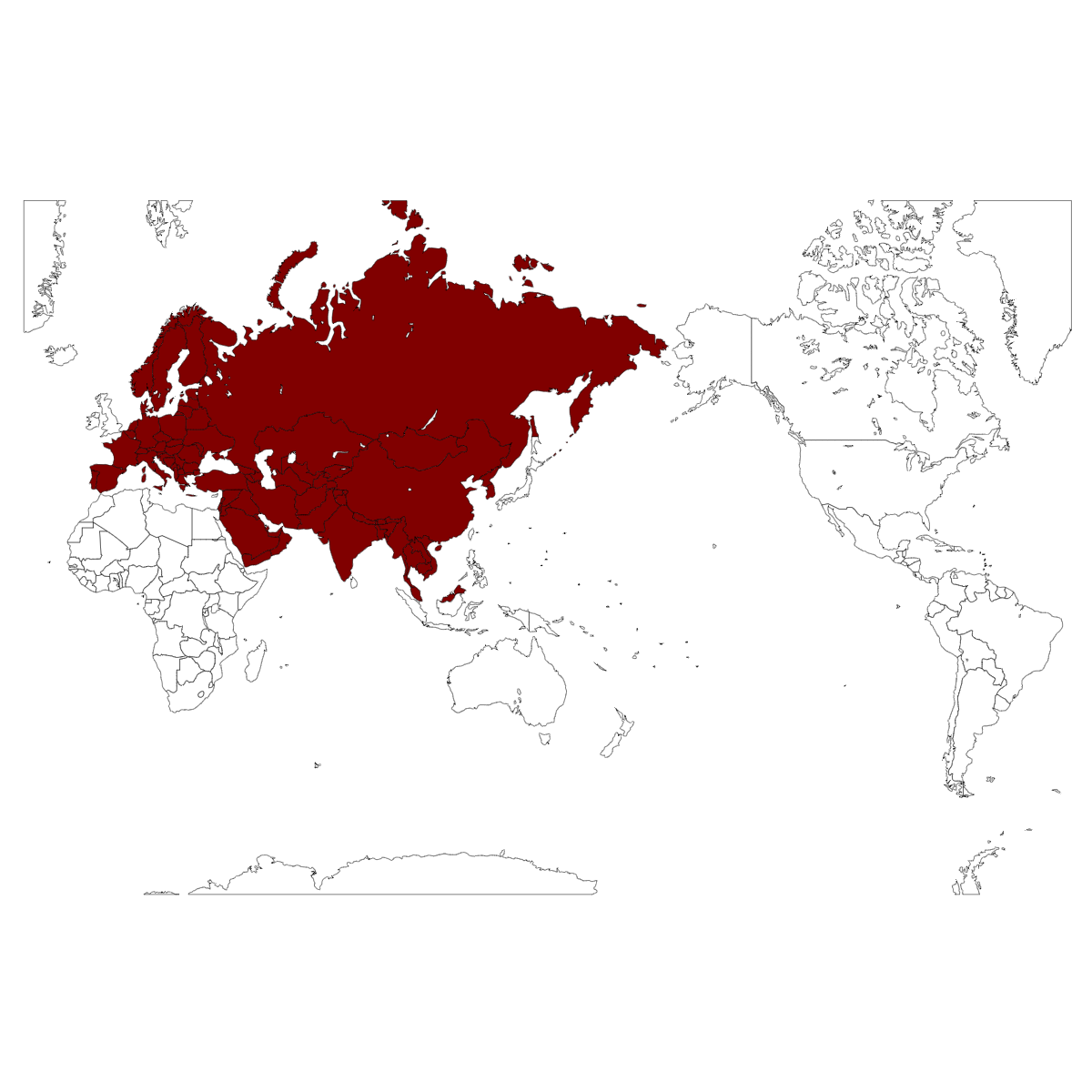 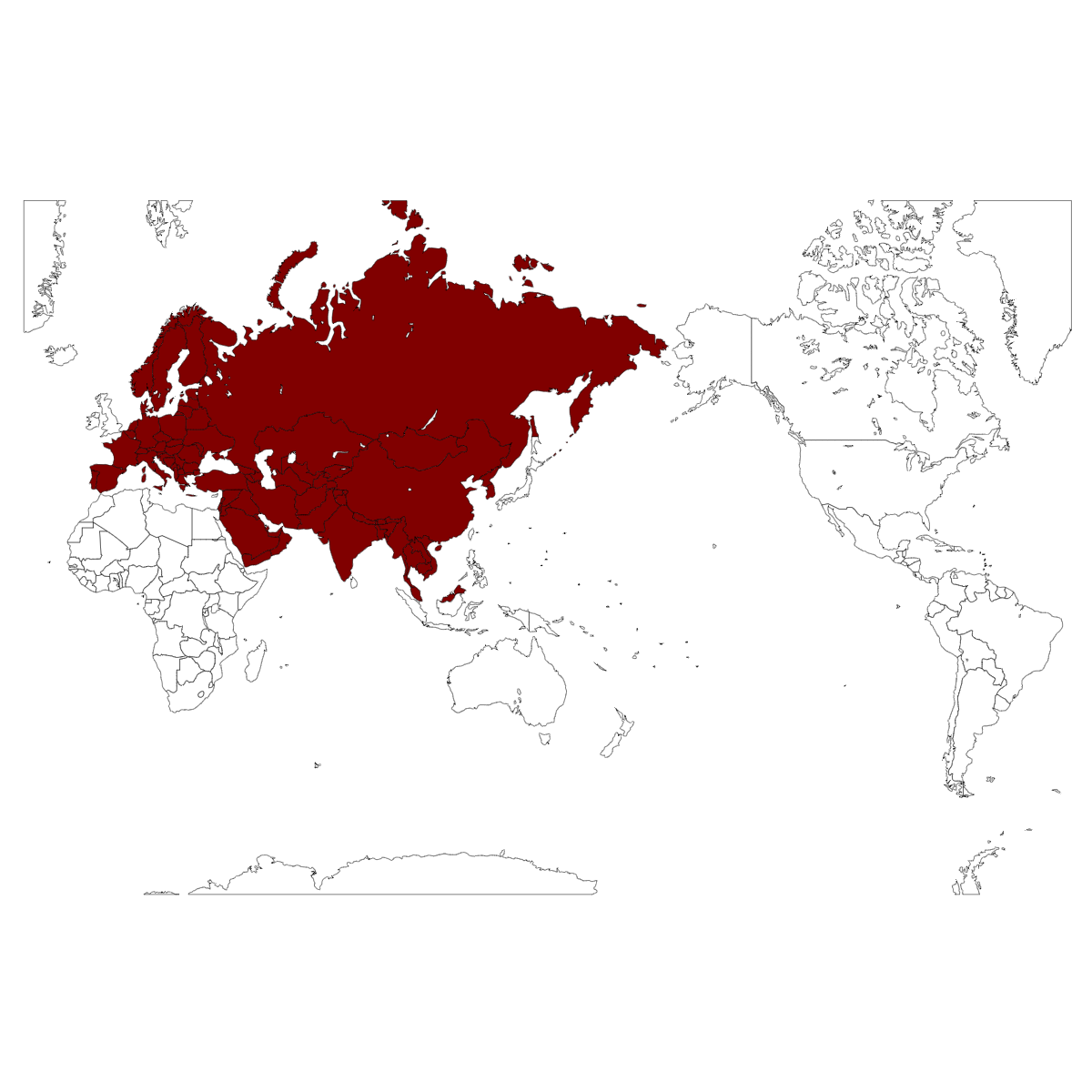 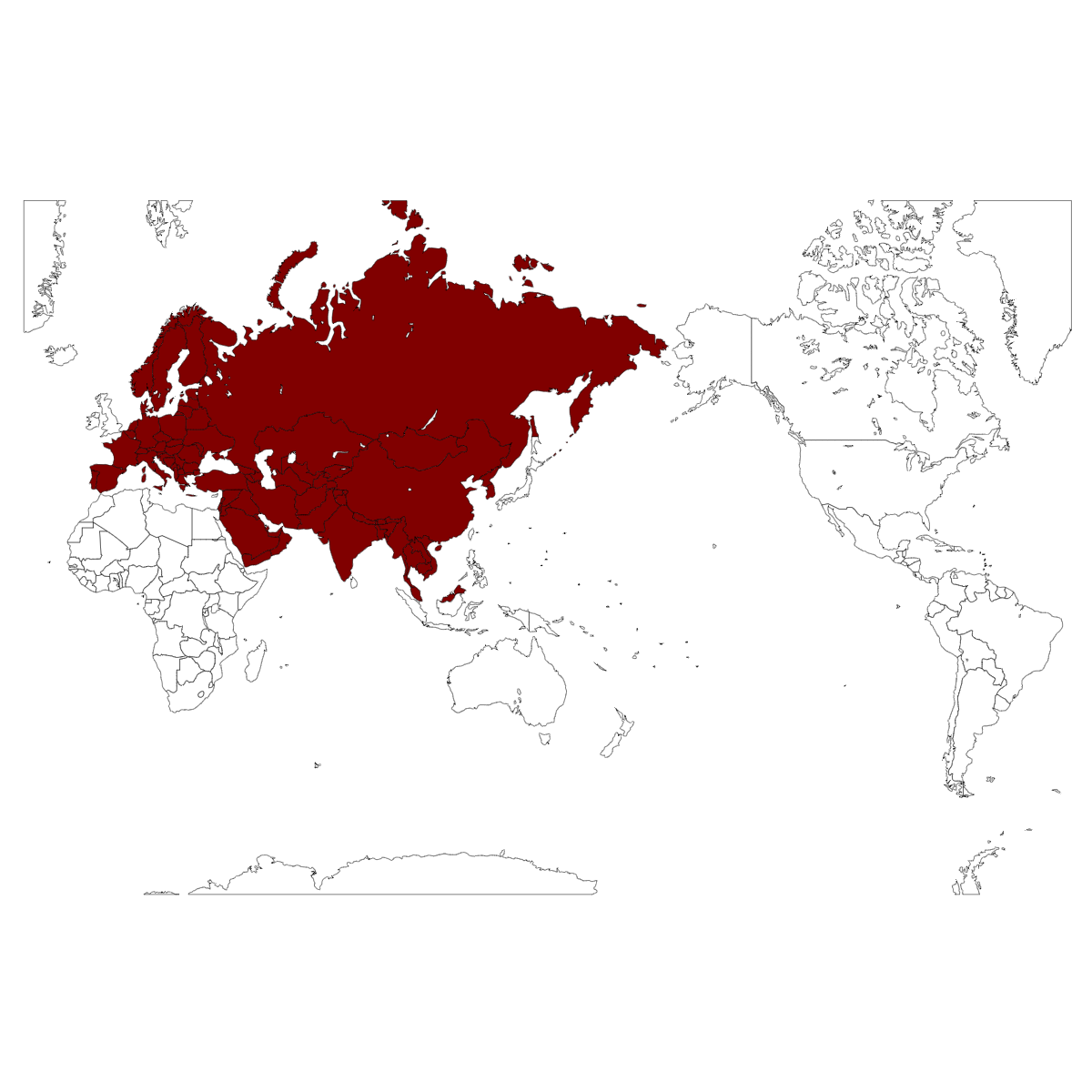 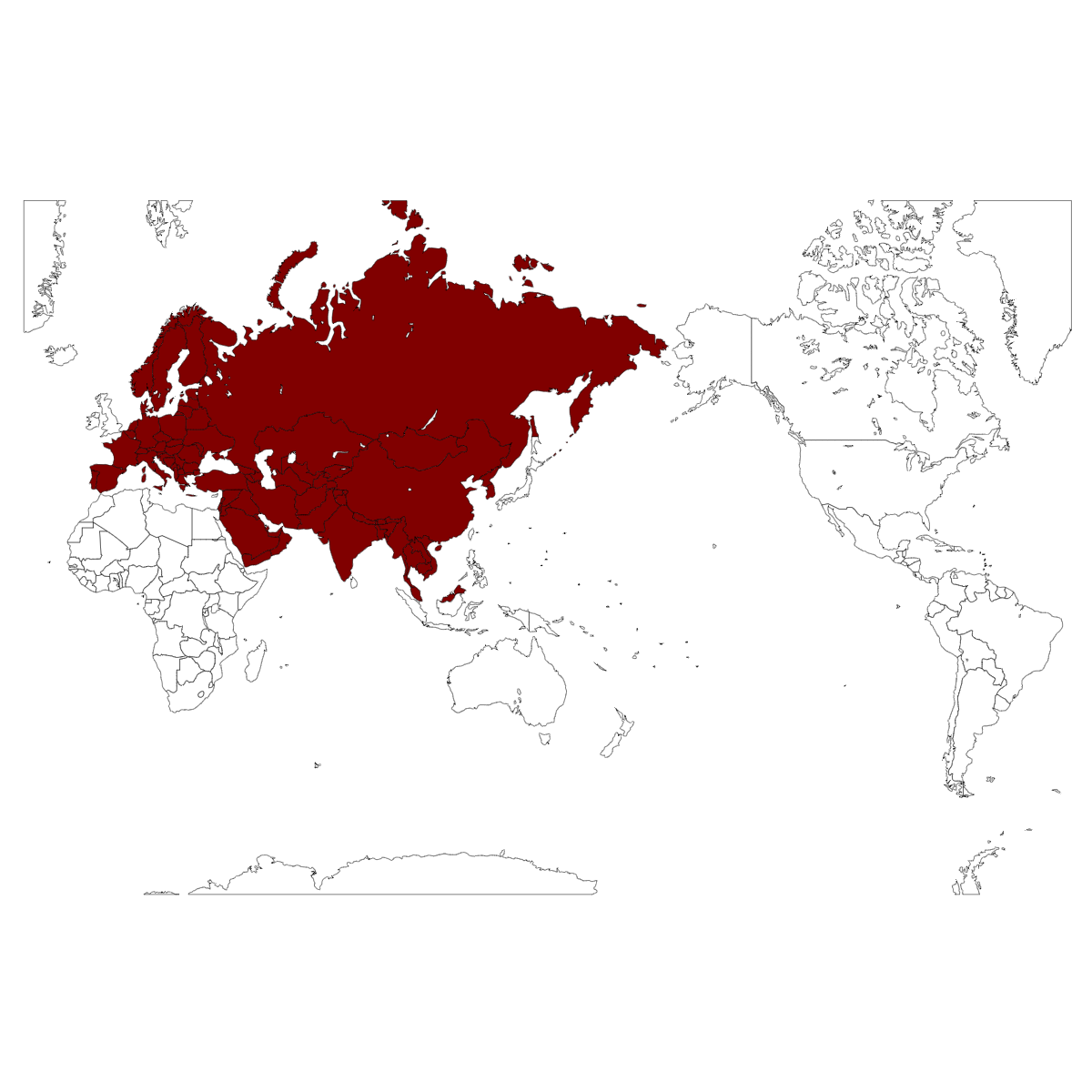 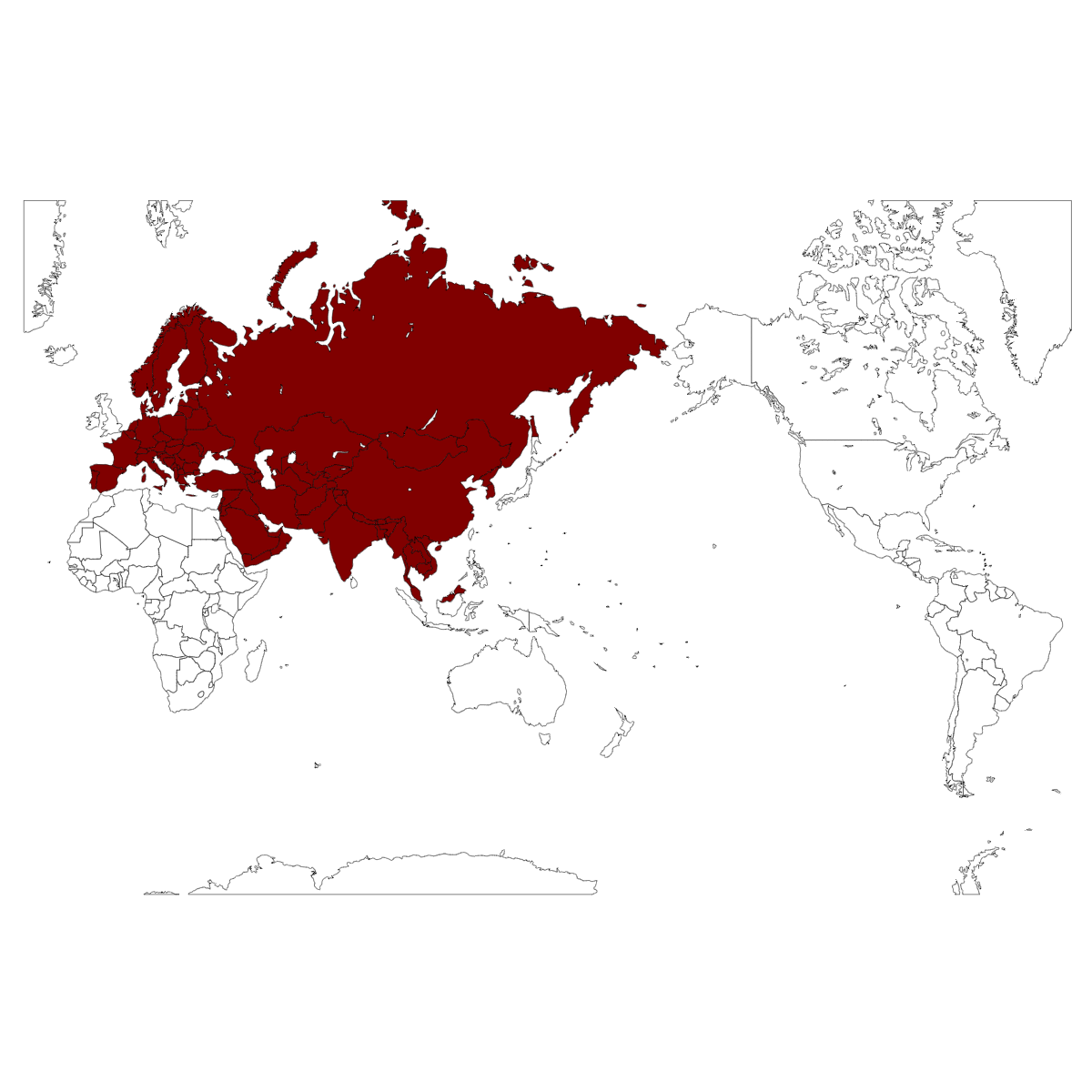 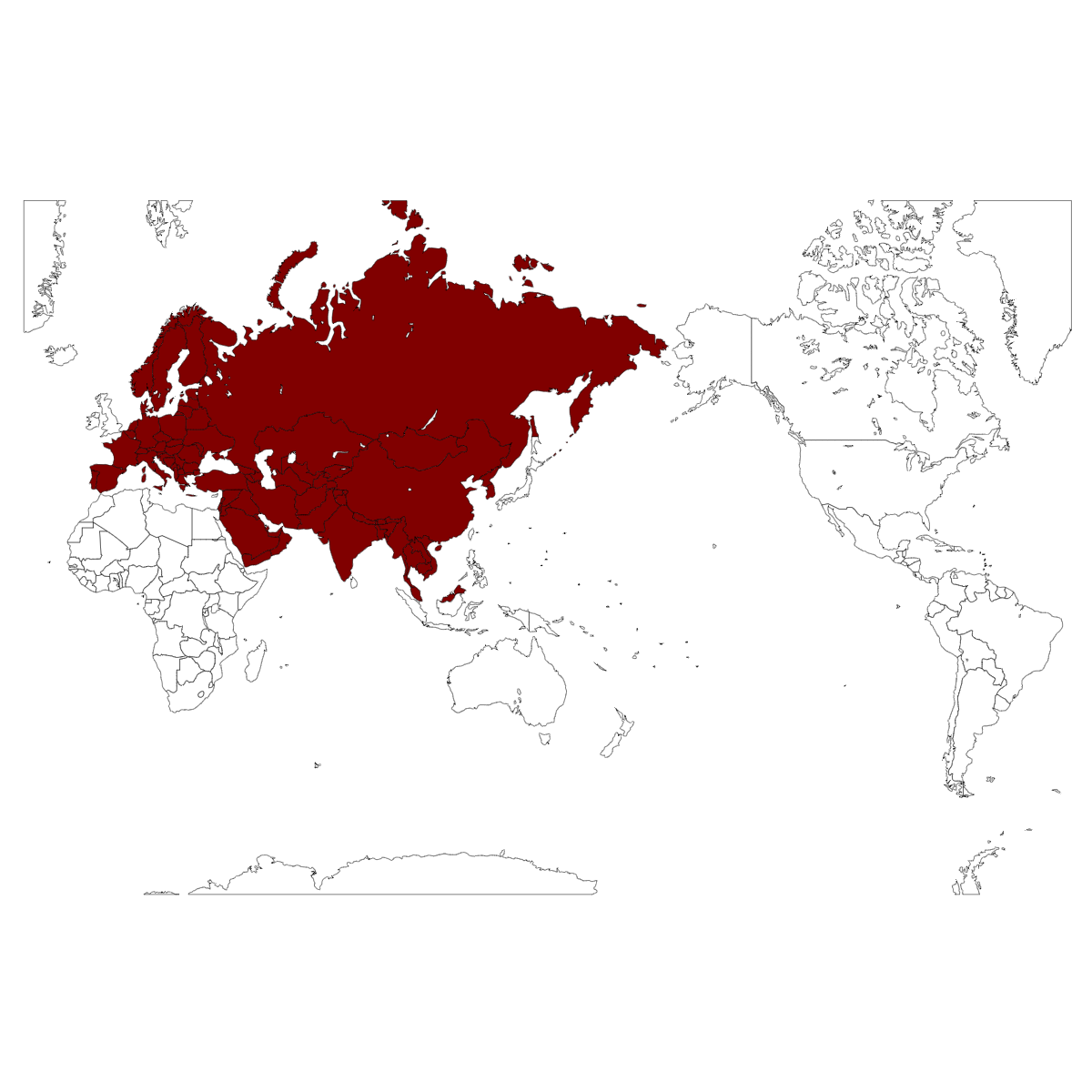 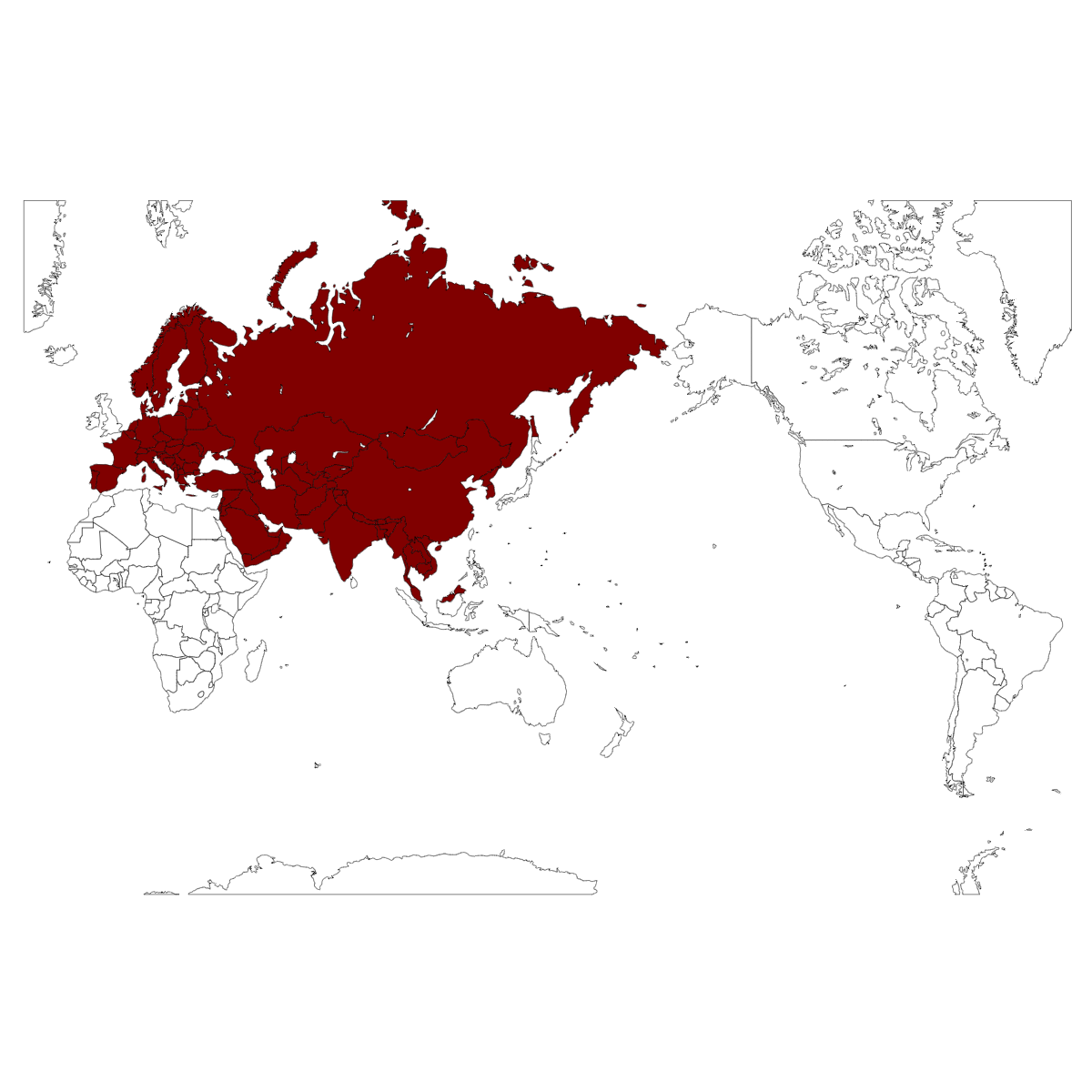 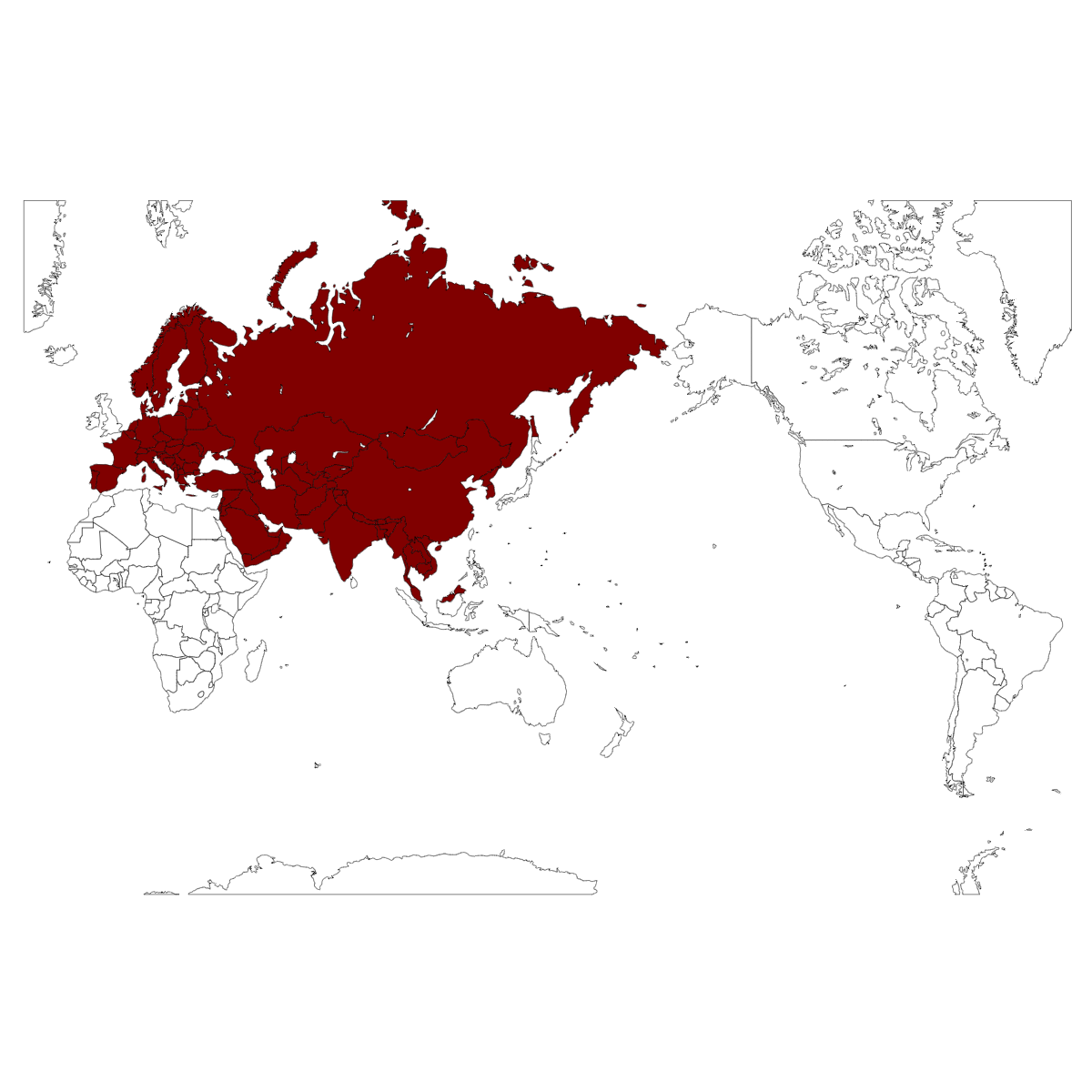 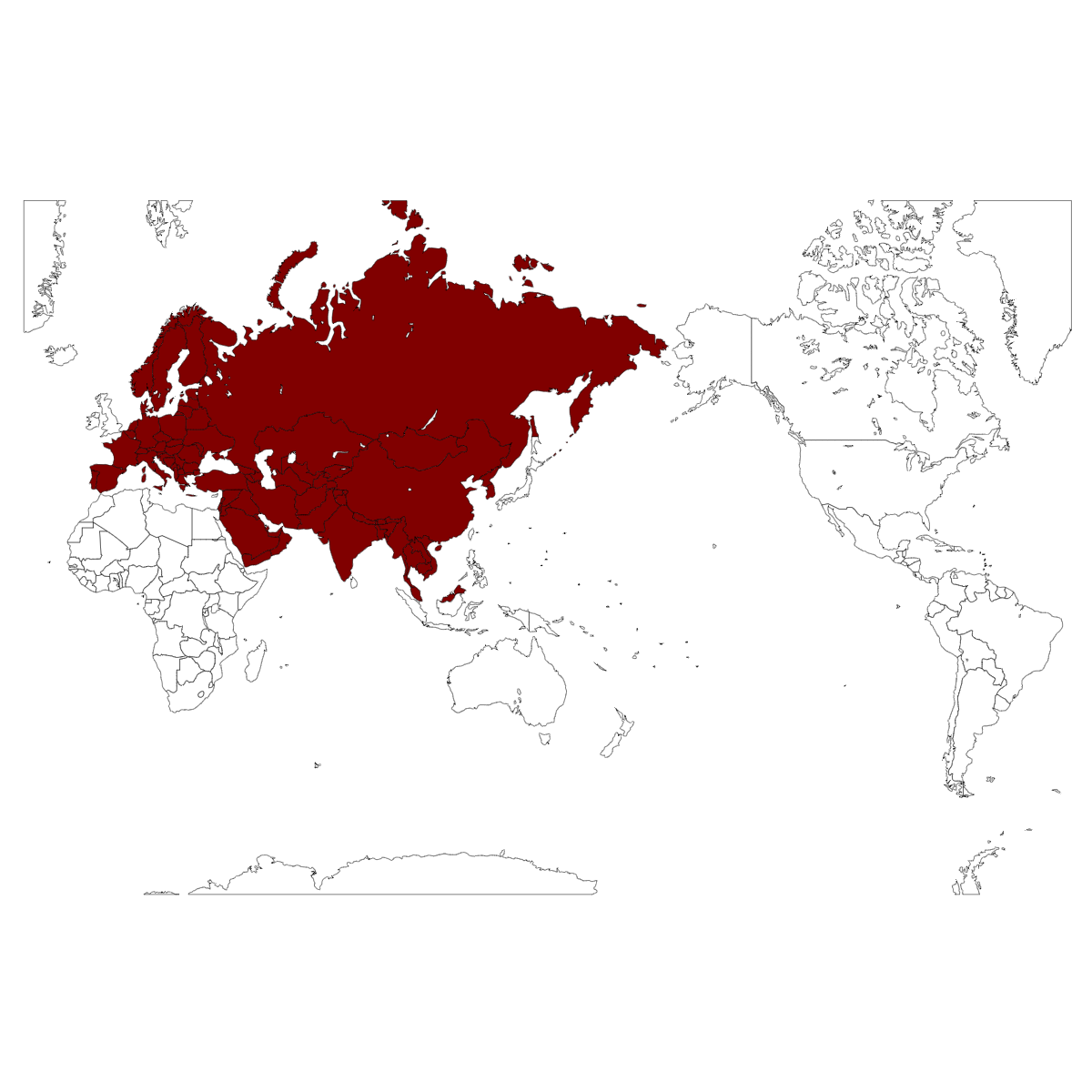 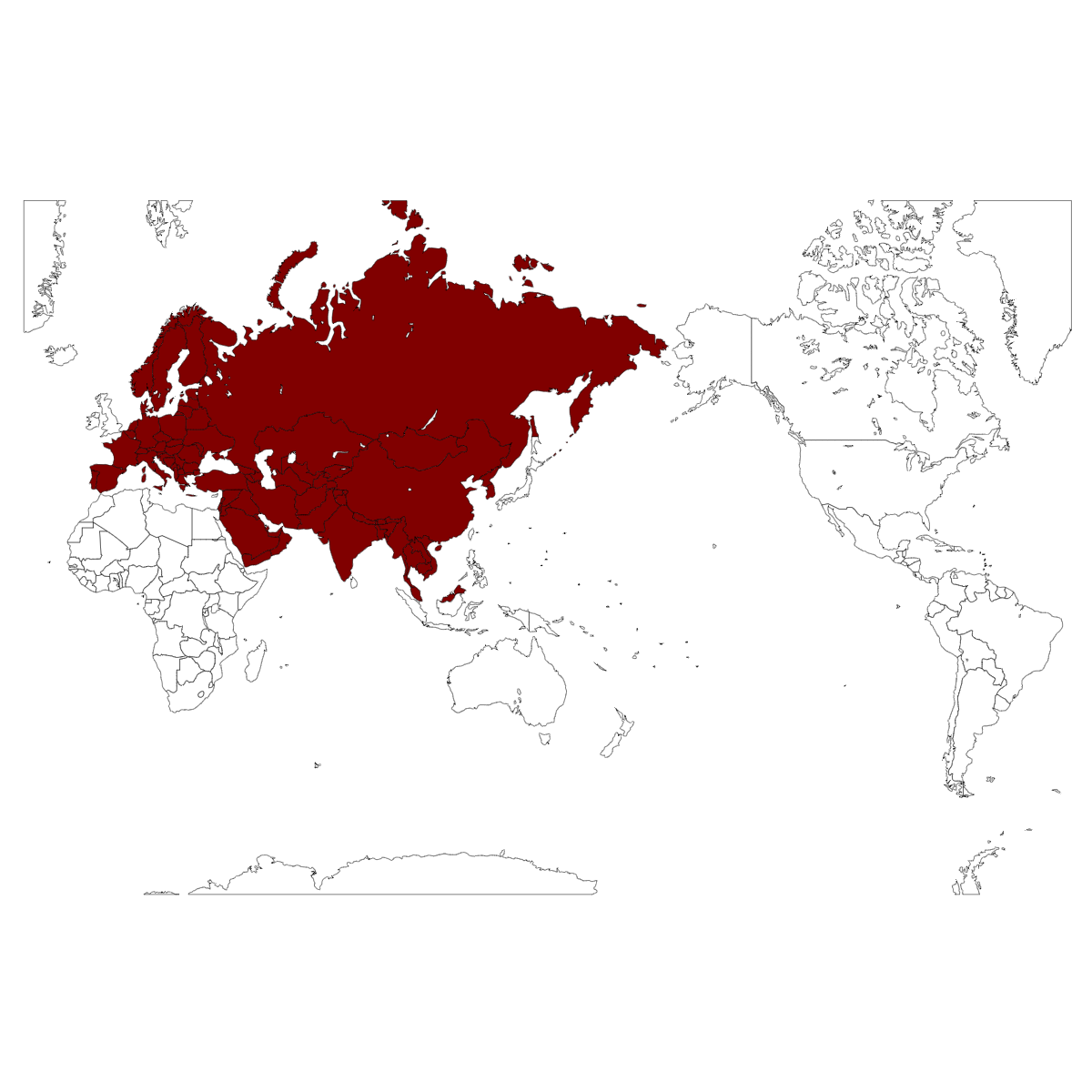 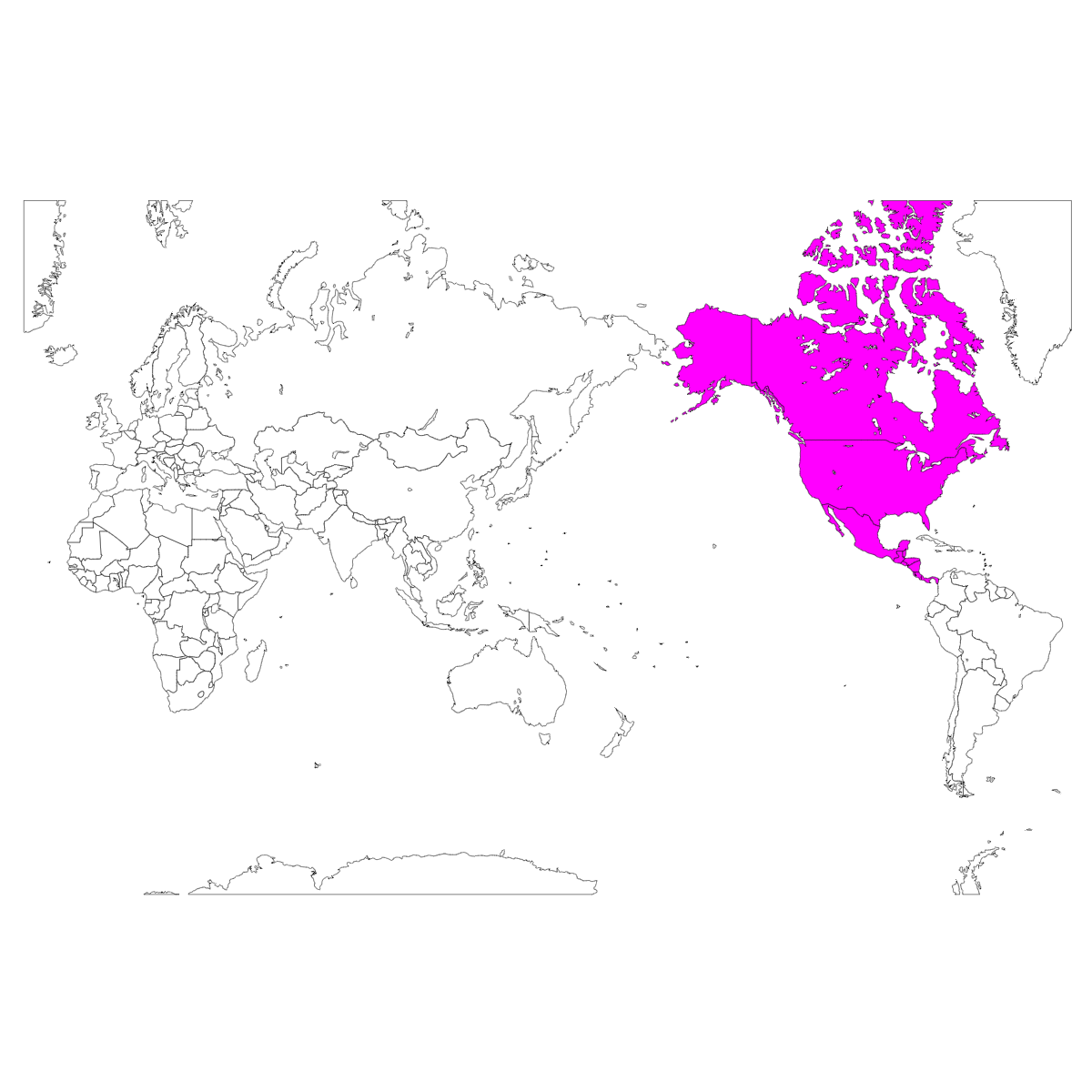 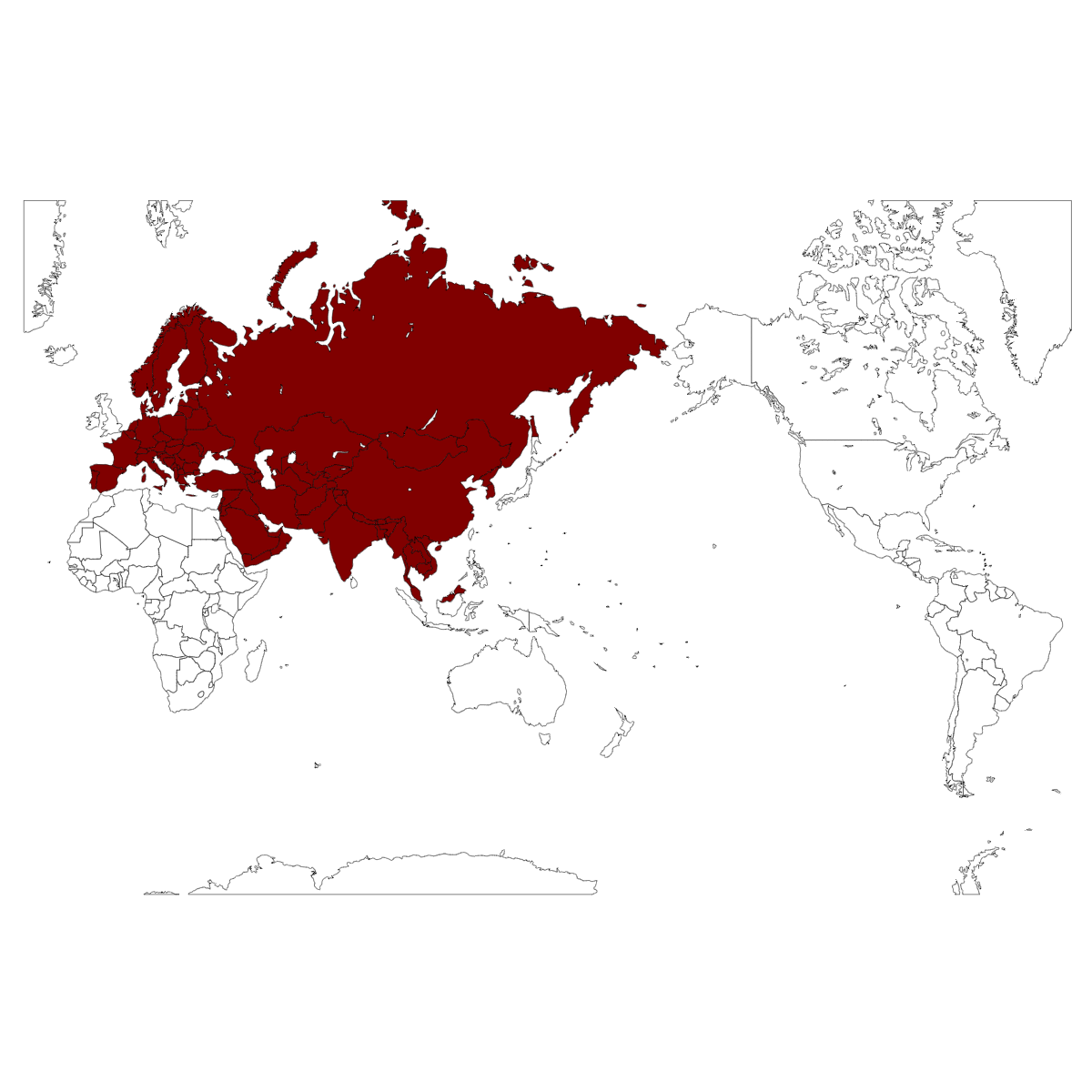 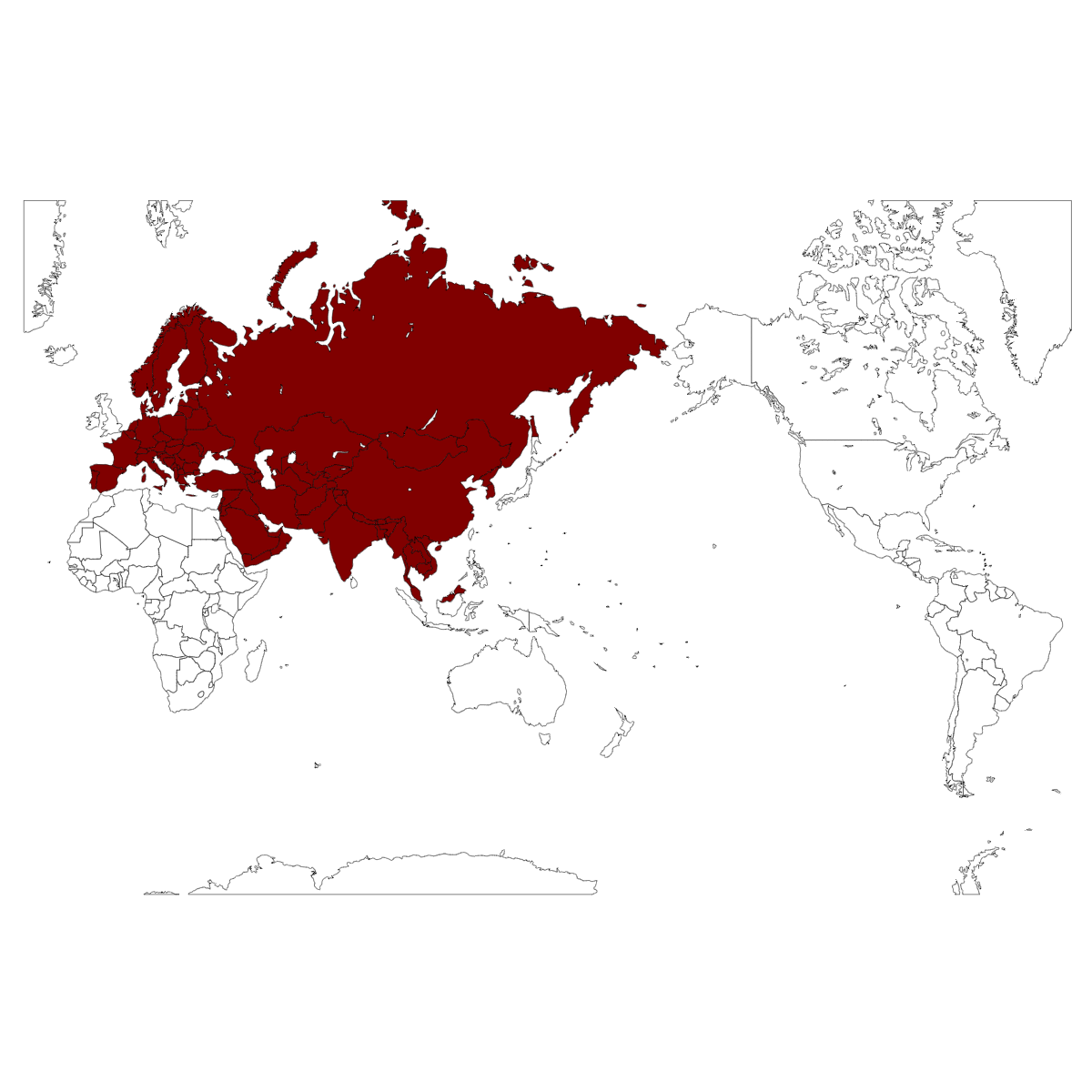 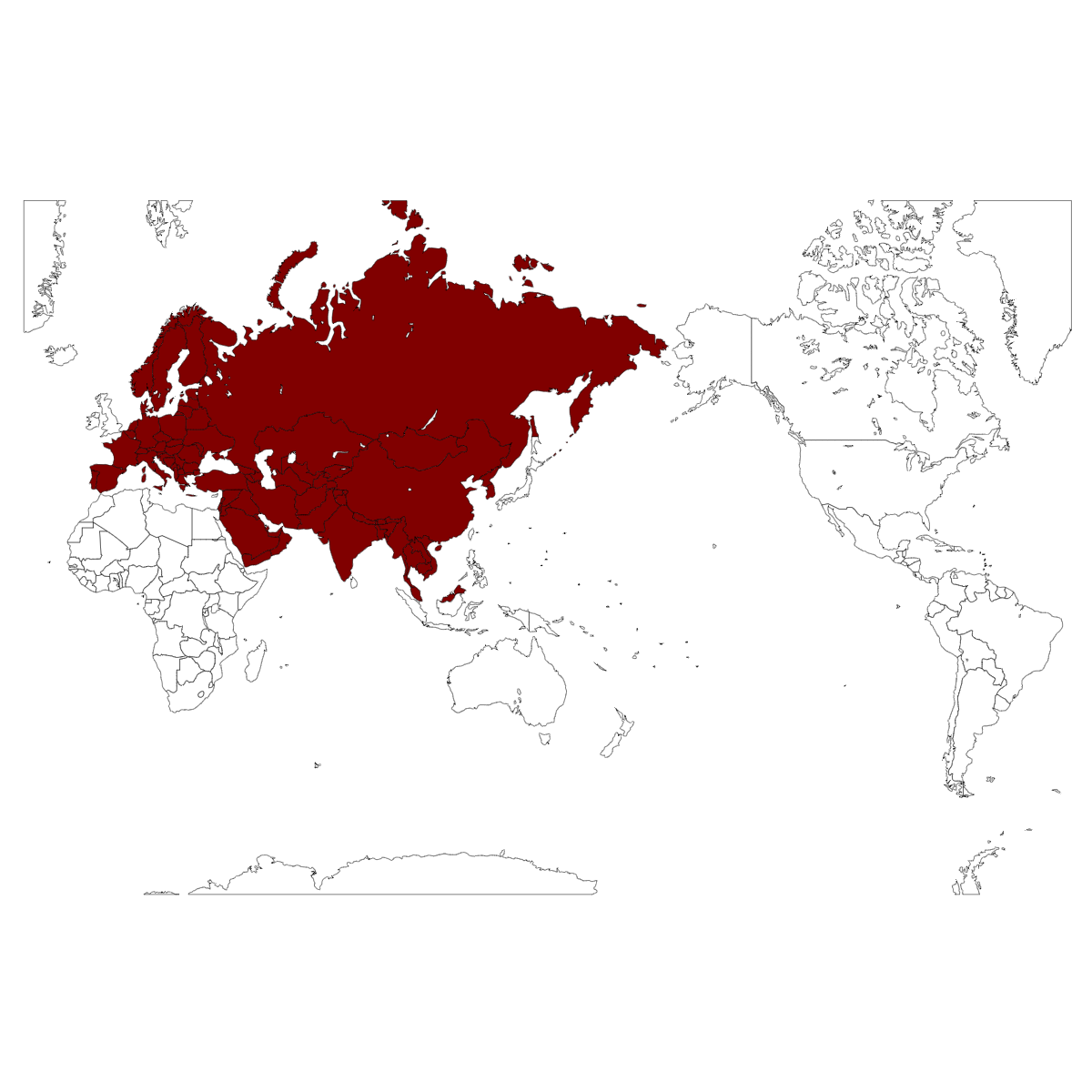 『新しい社会５（東京書籍）p.8-9』を基に、『白地図専門店ぬりぬけ(https://n.freemap.jp/ )』より地図を作成しています。
大陸名を答えましょう。
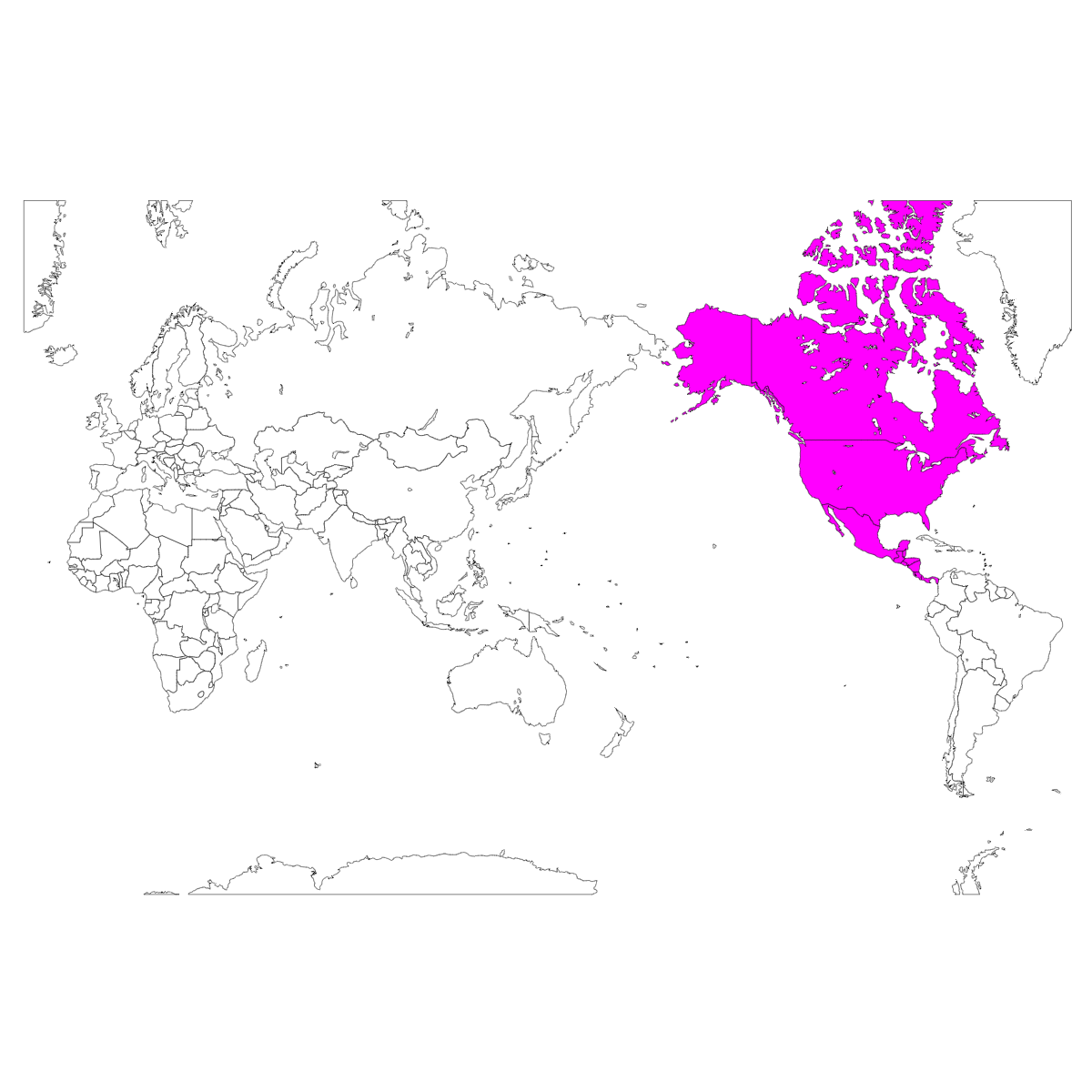 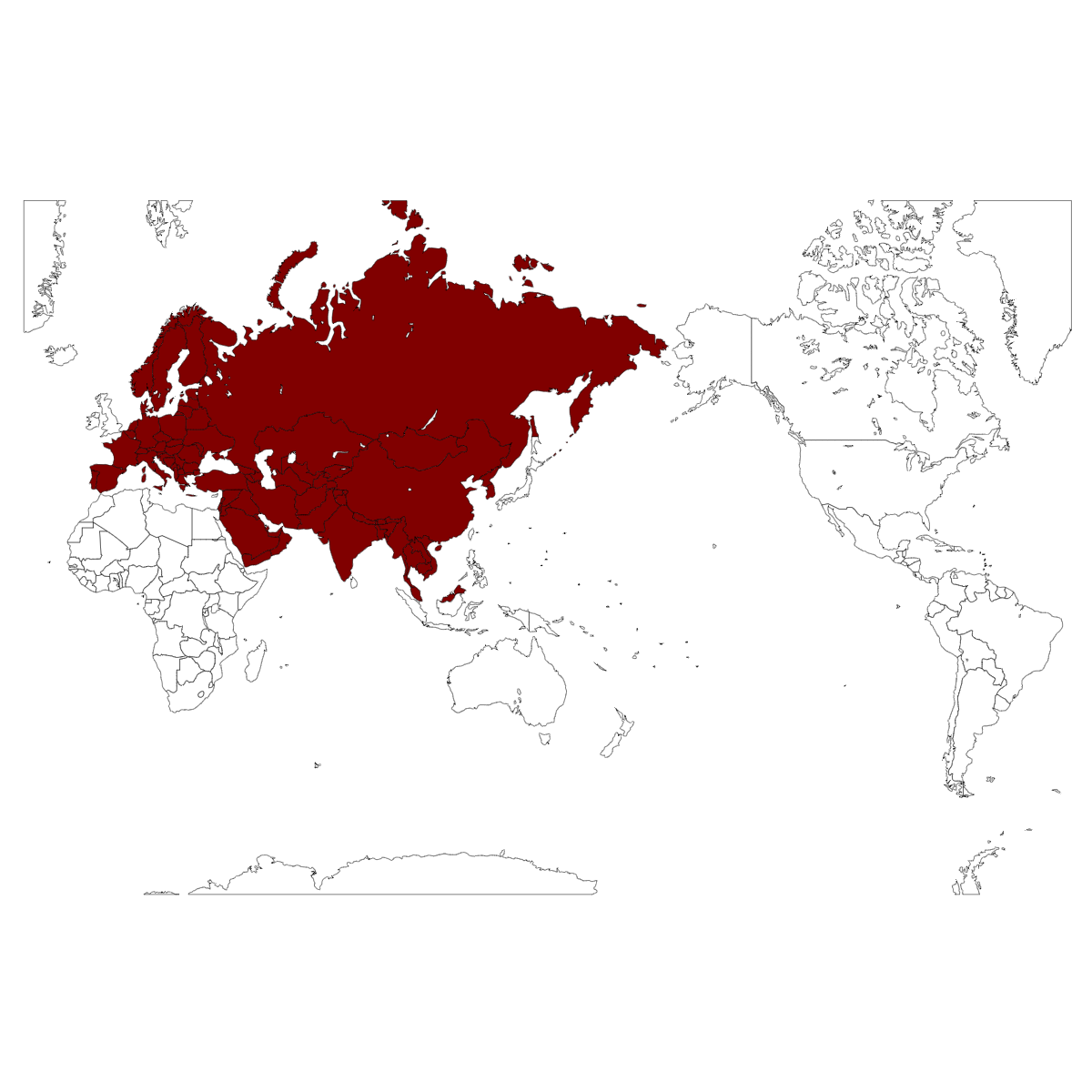 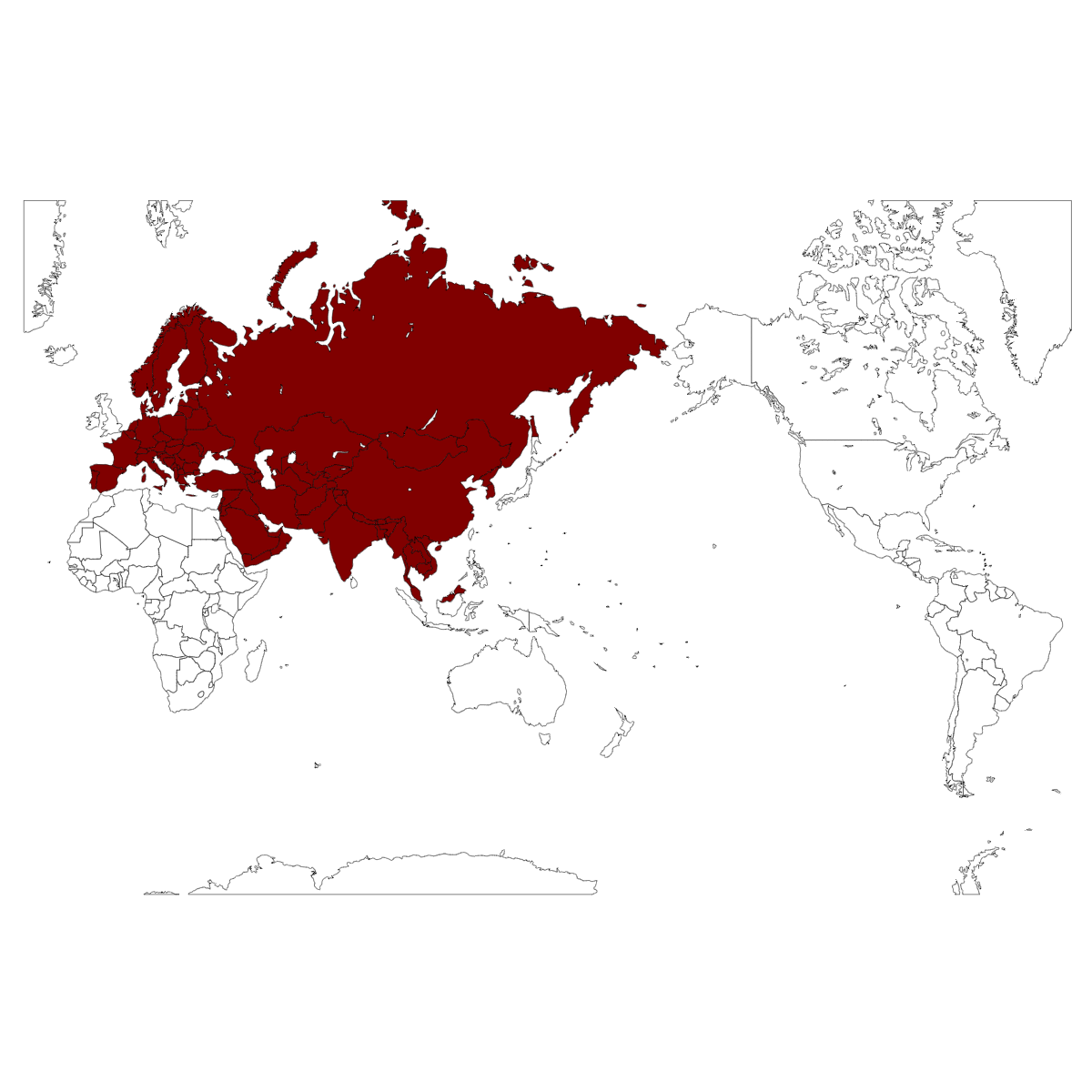 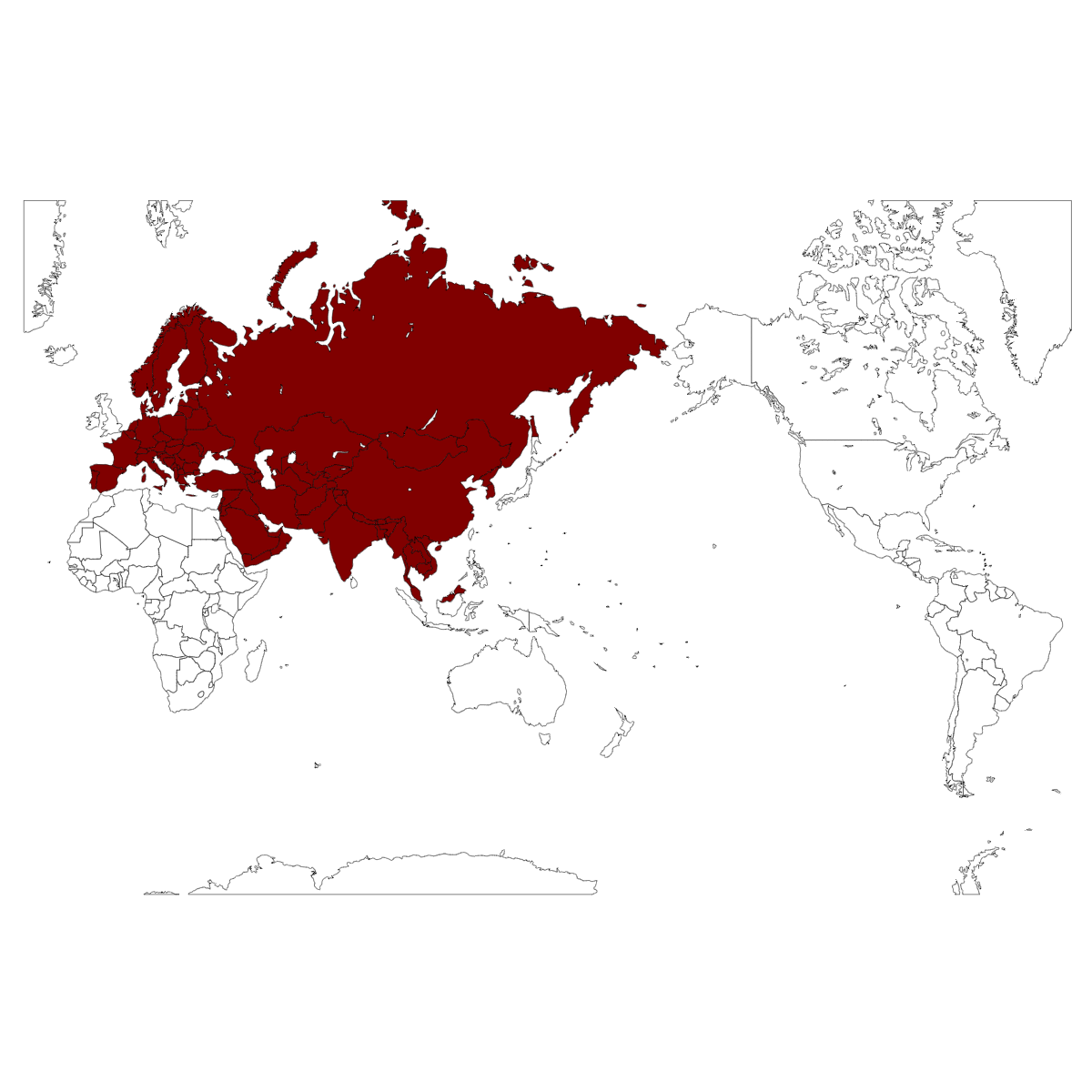 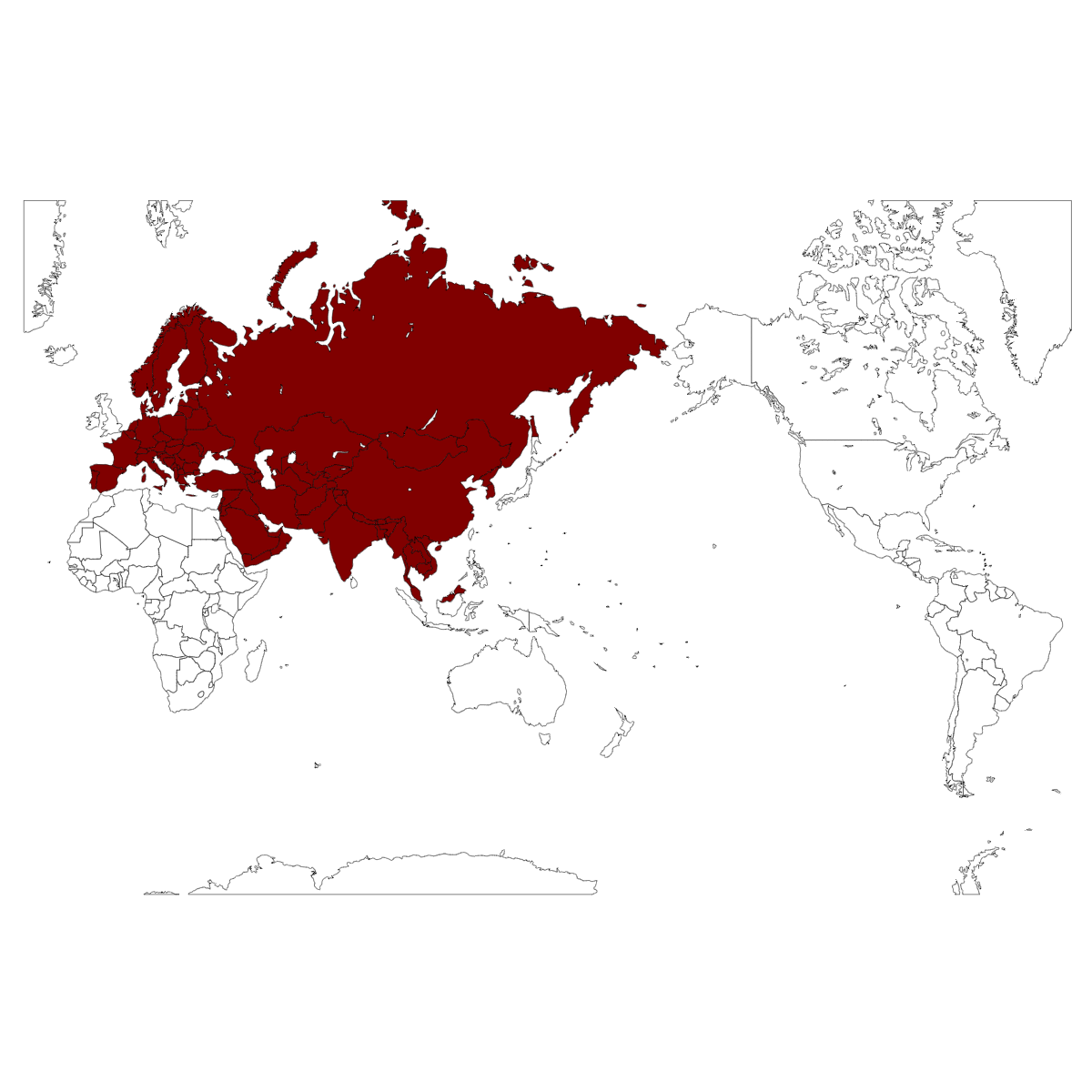 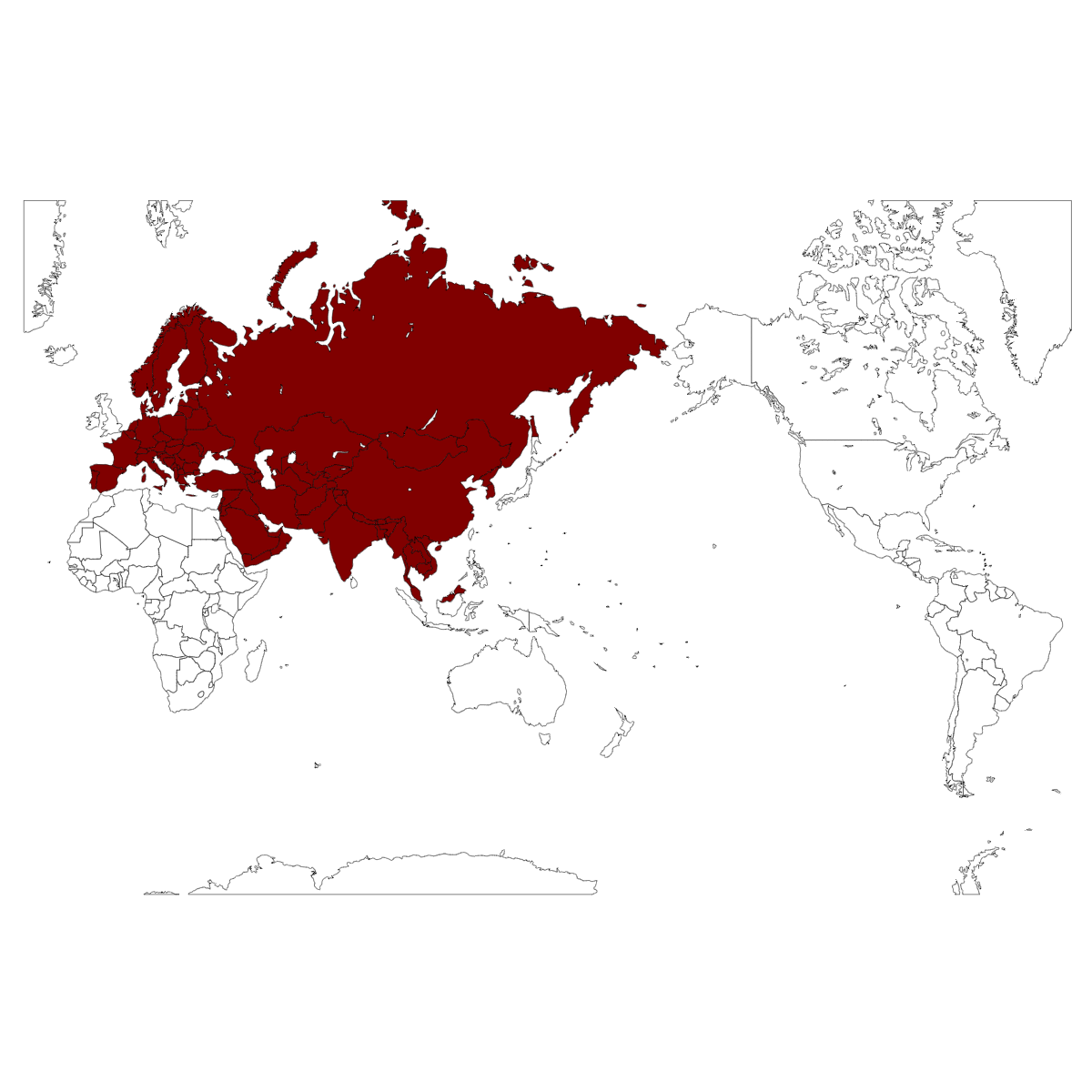 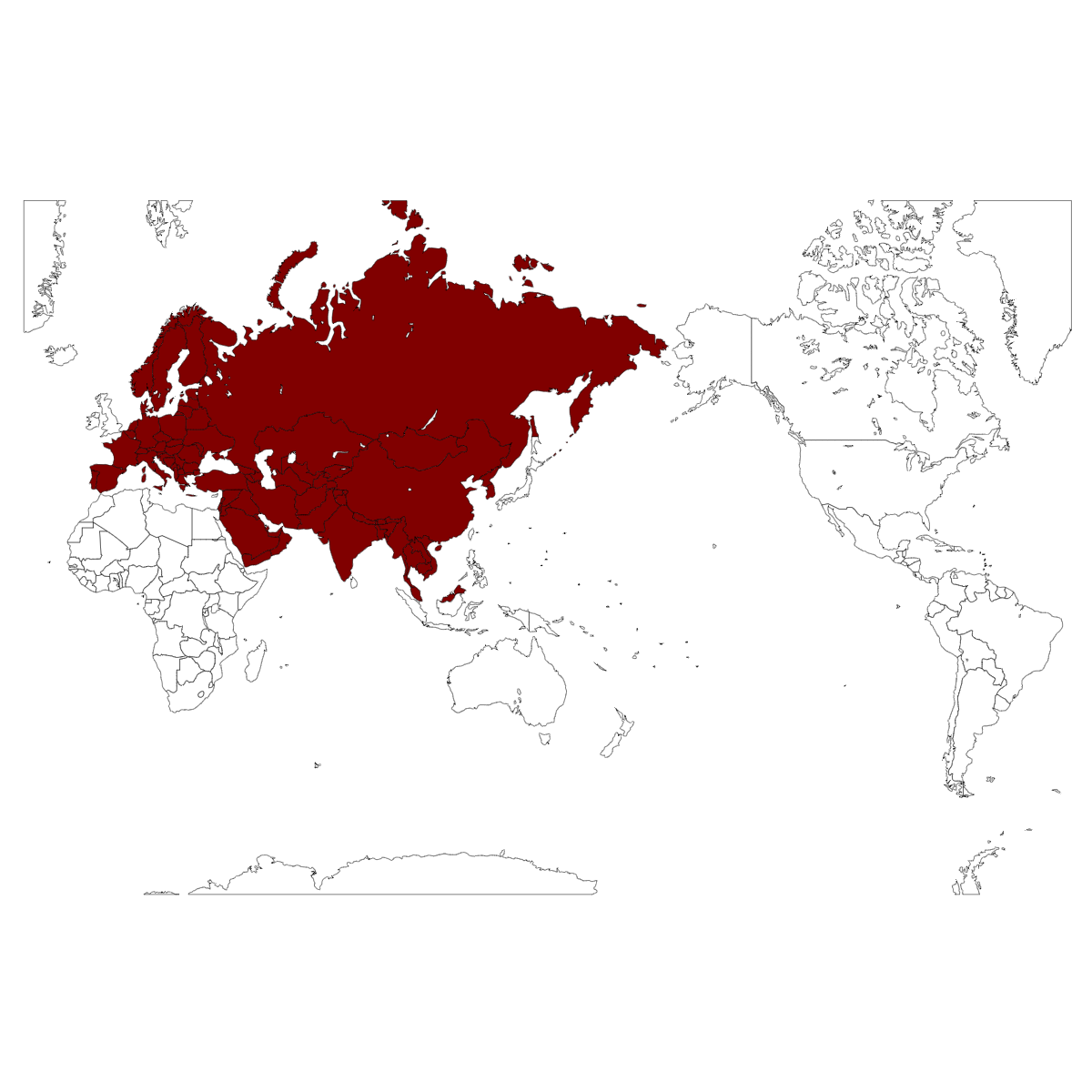 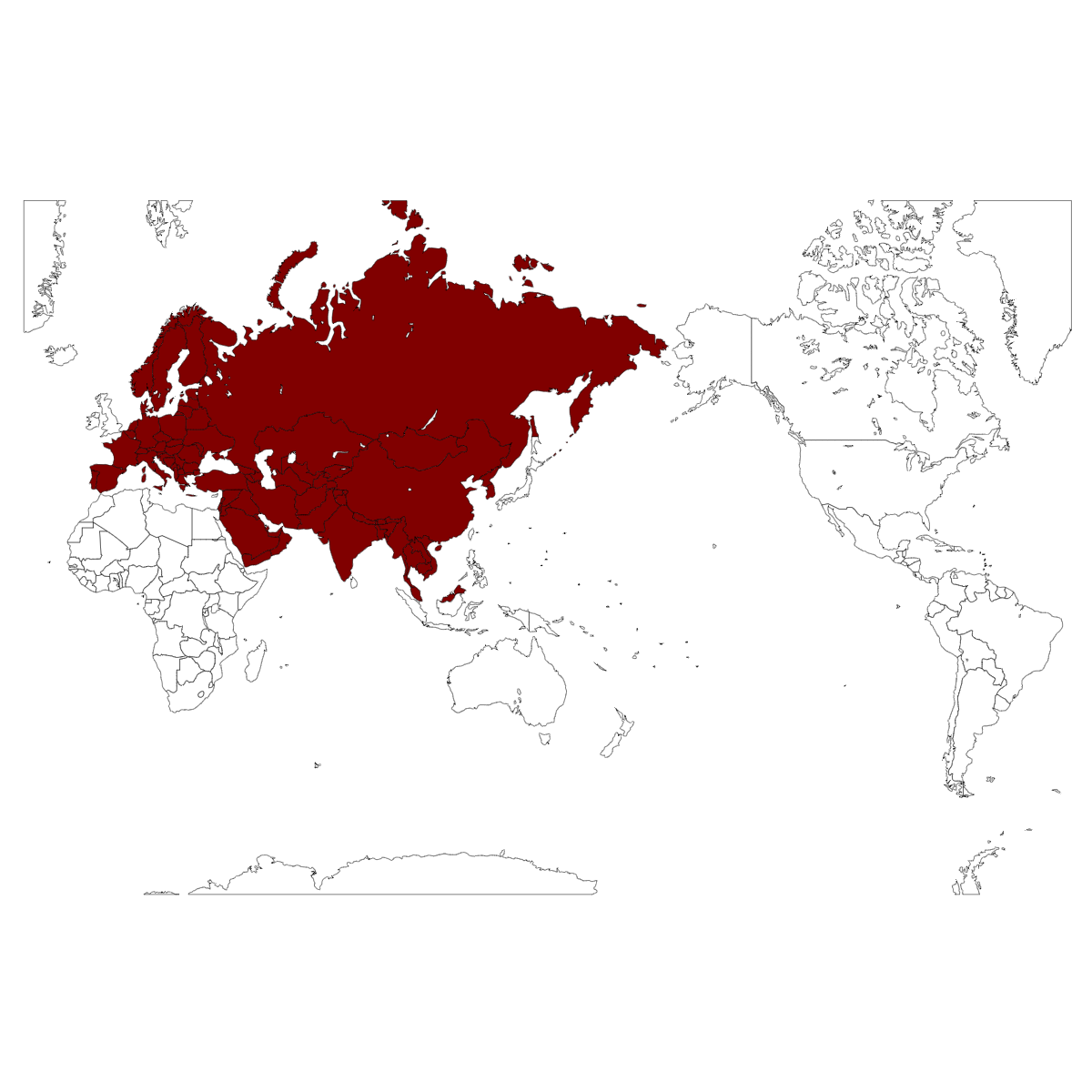 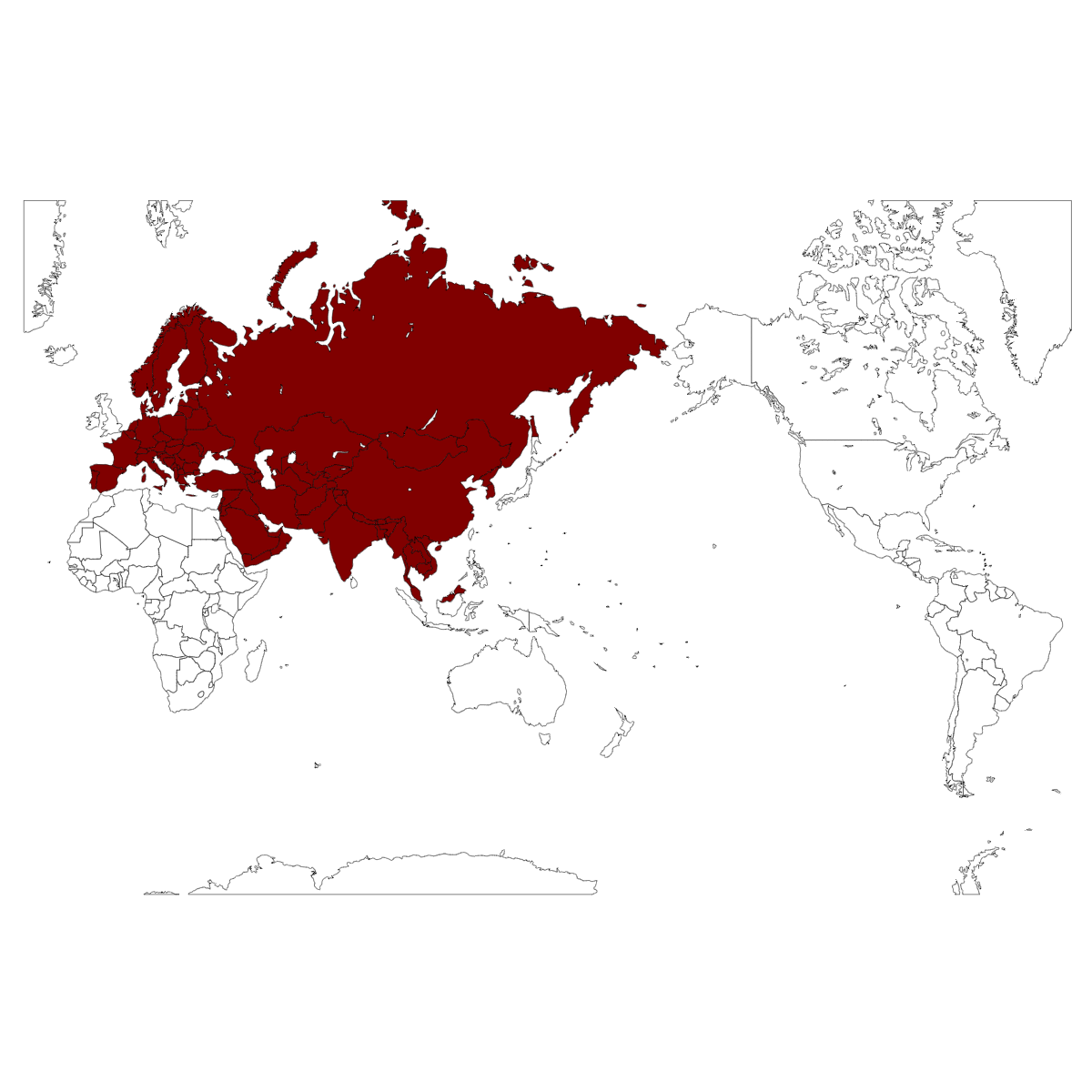 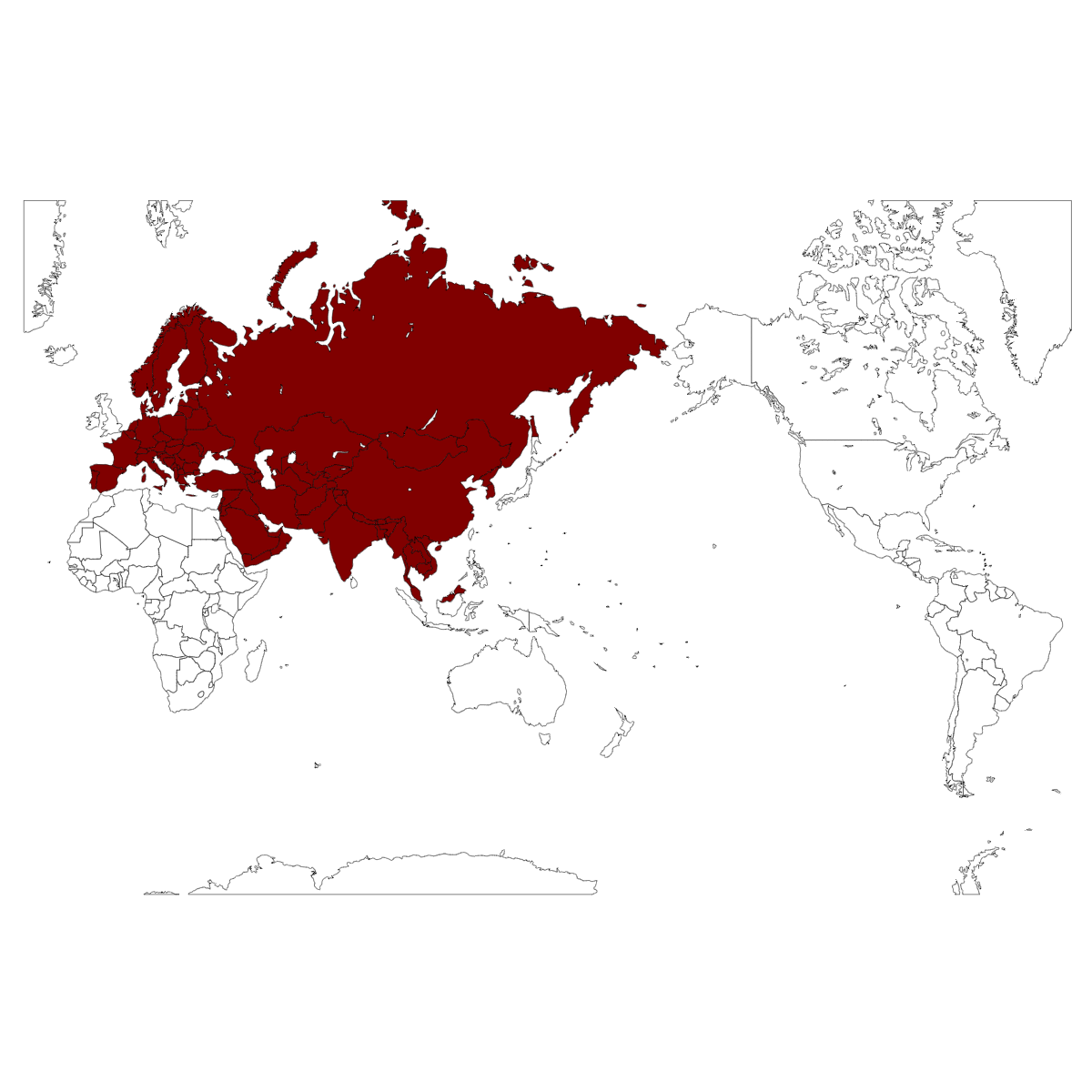 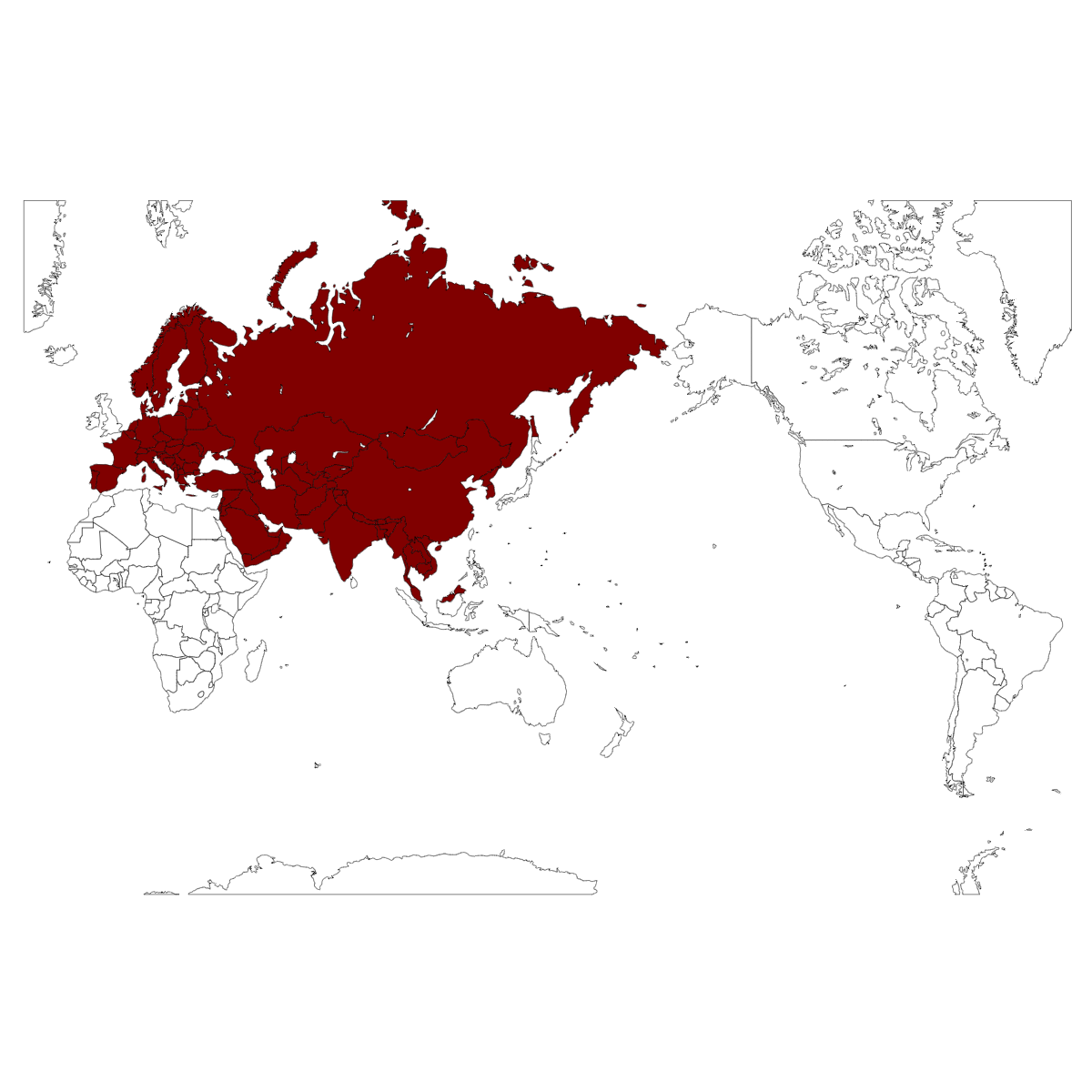 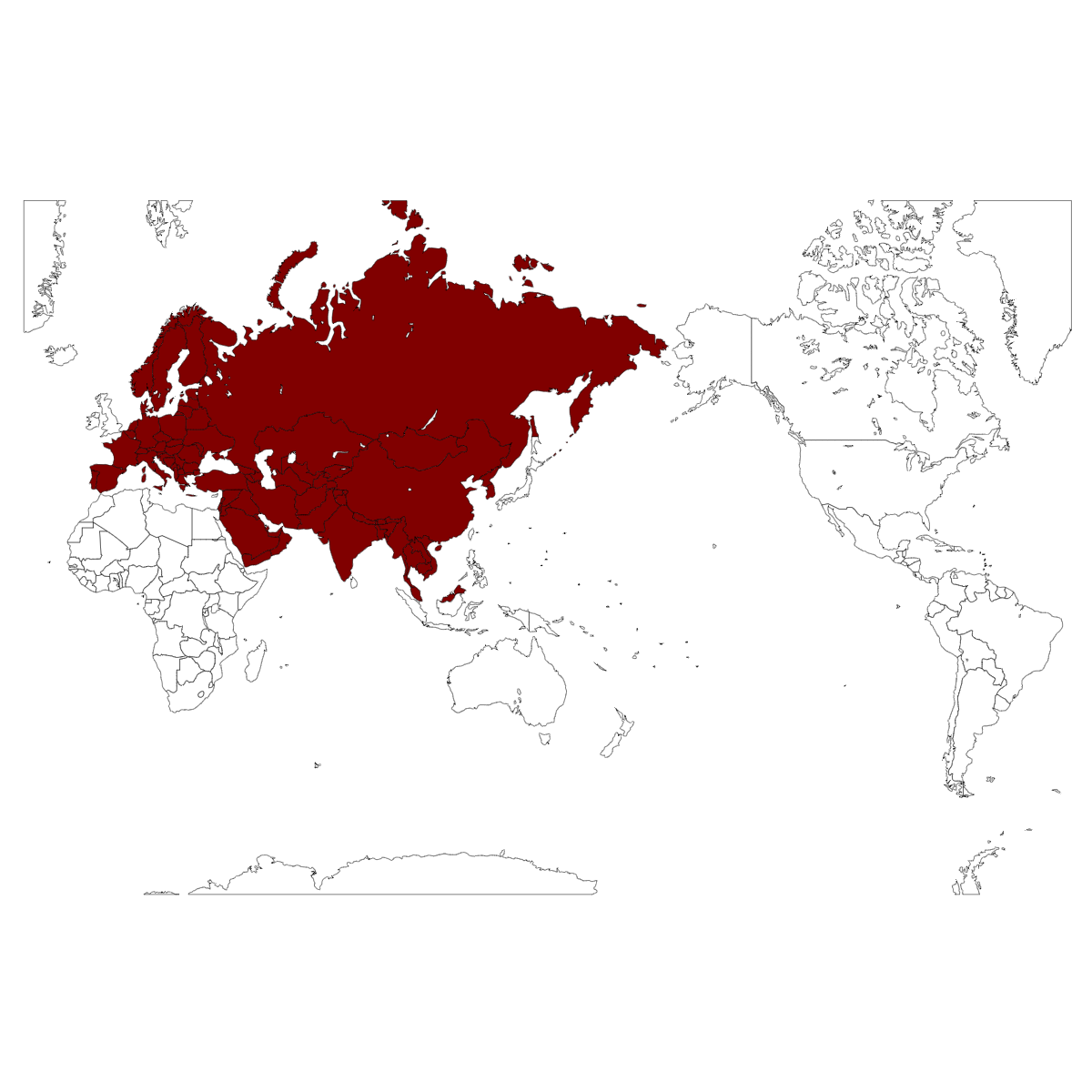 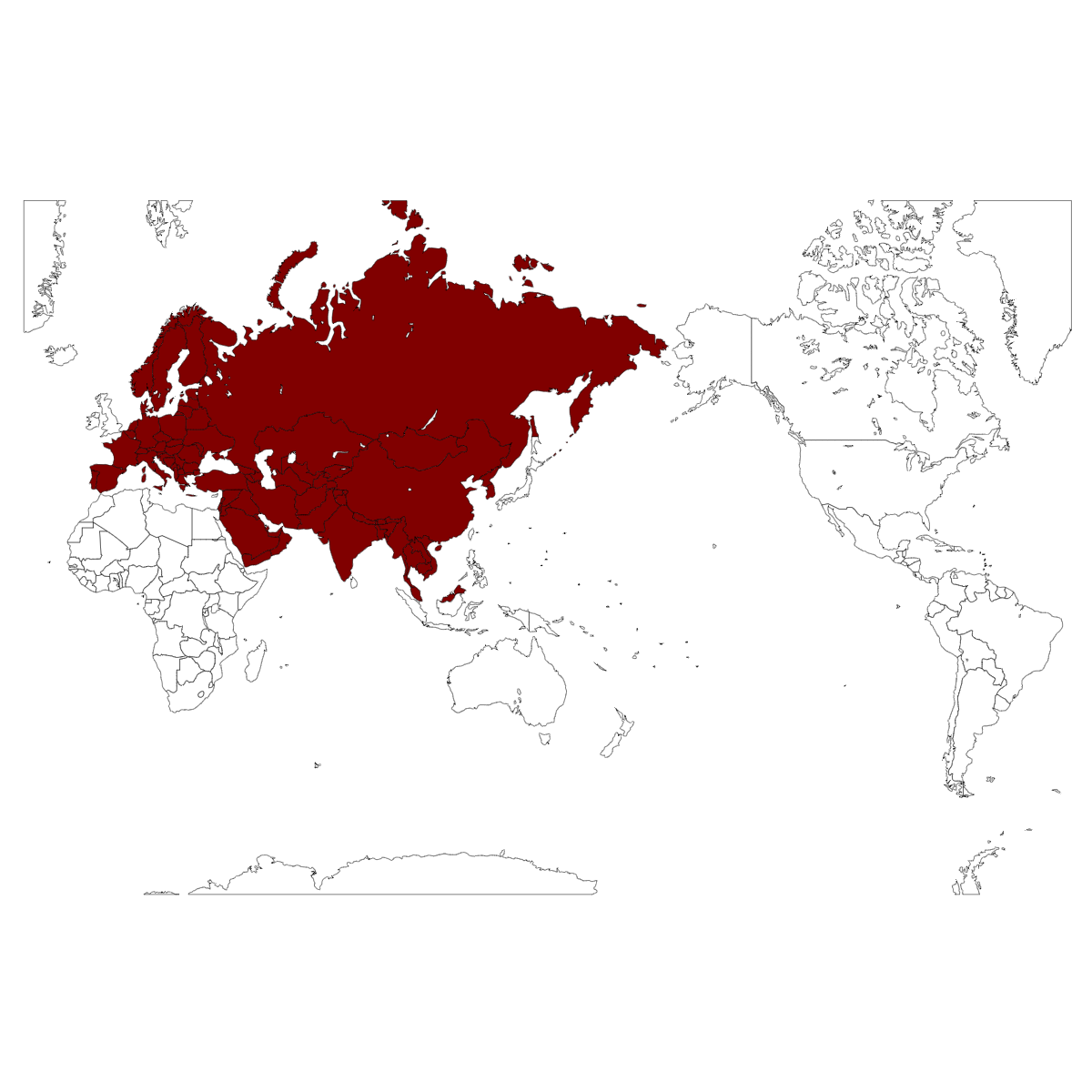 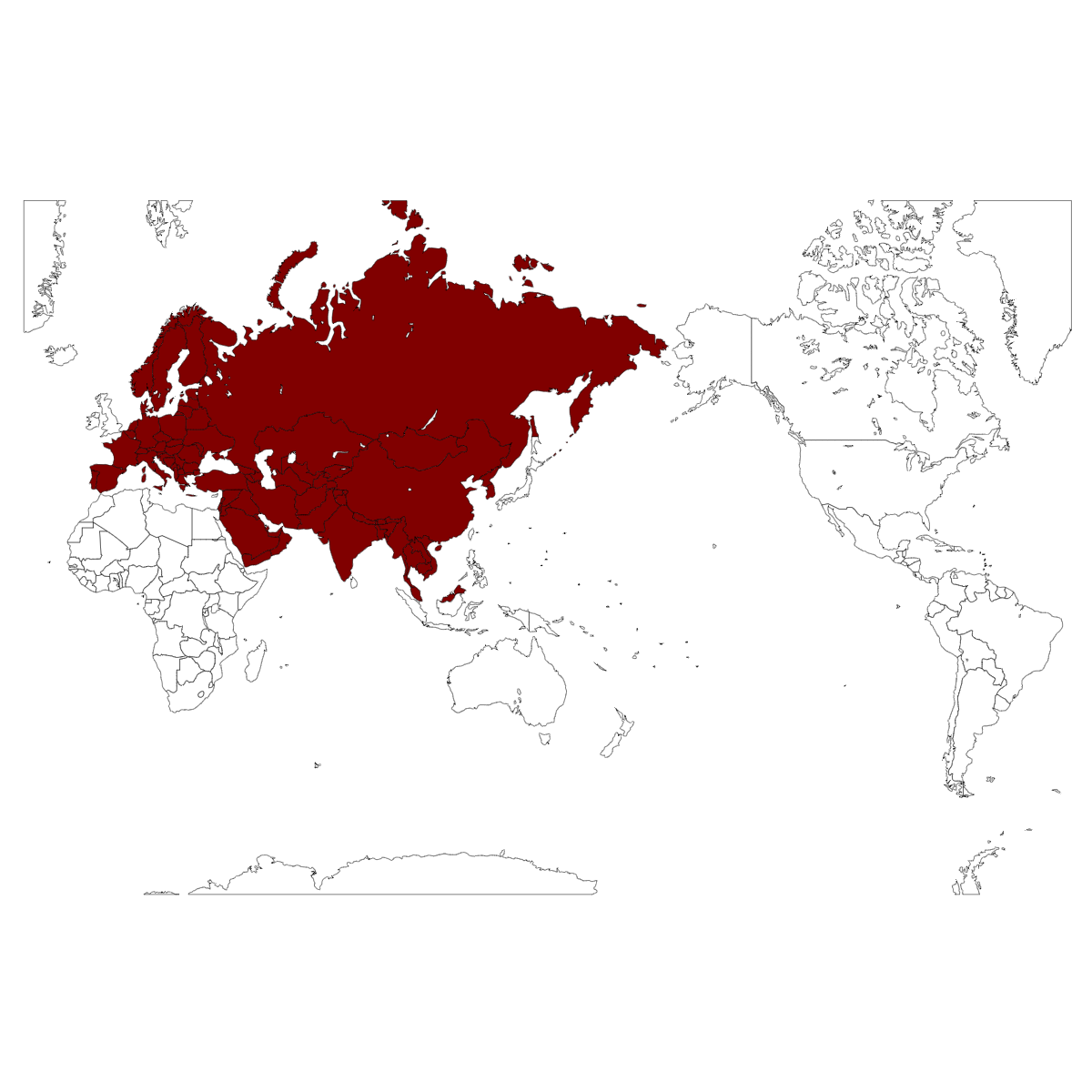 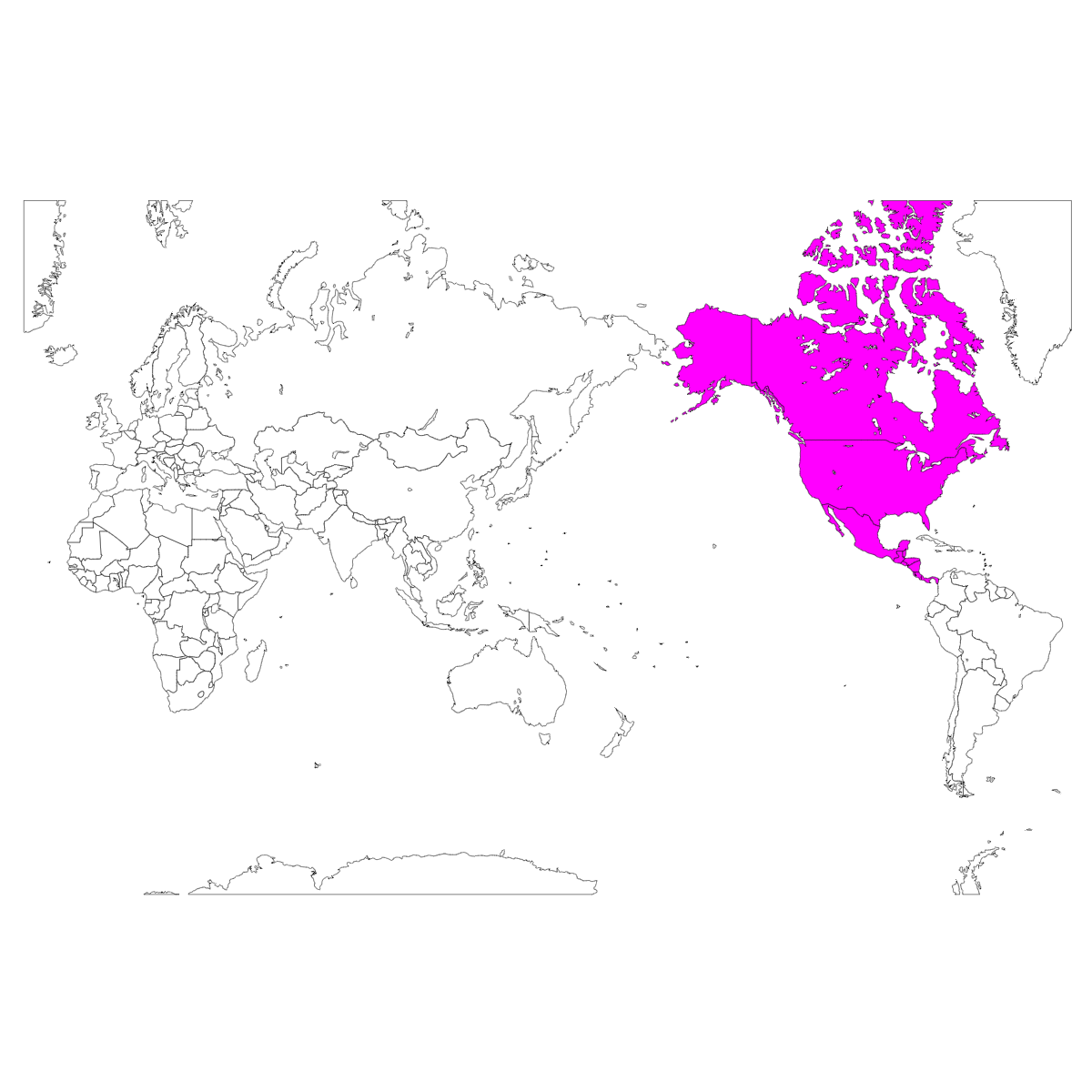 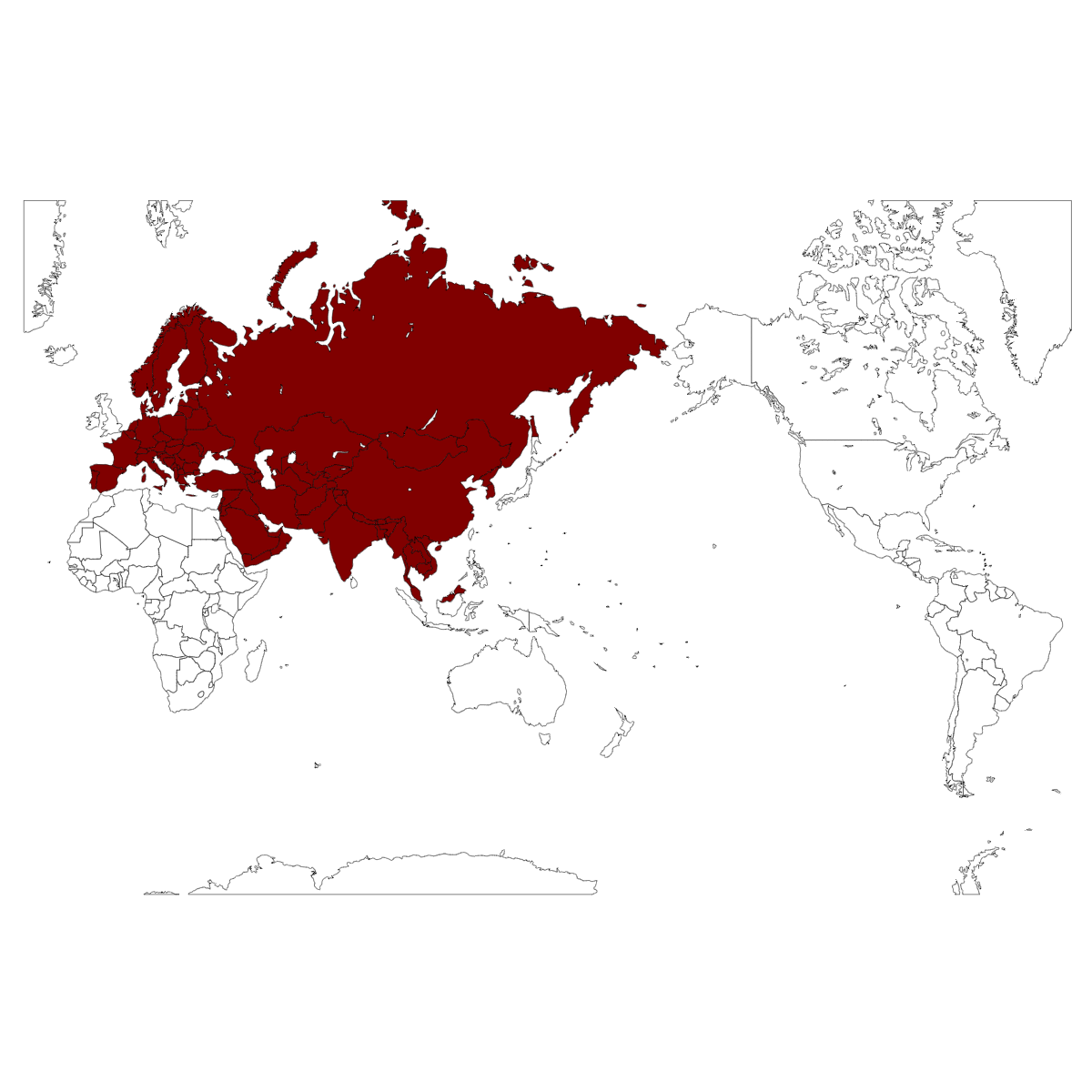 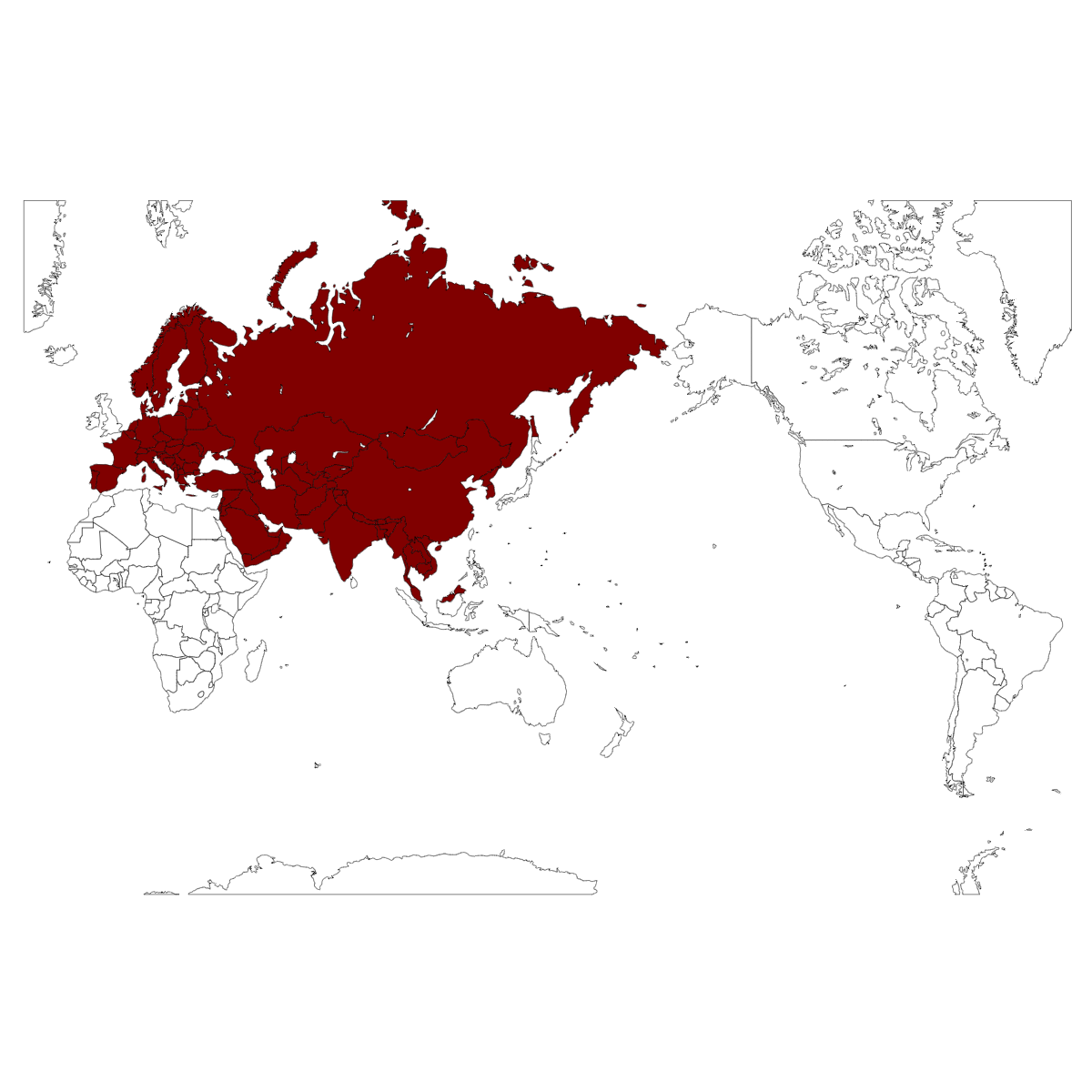 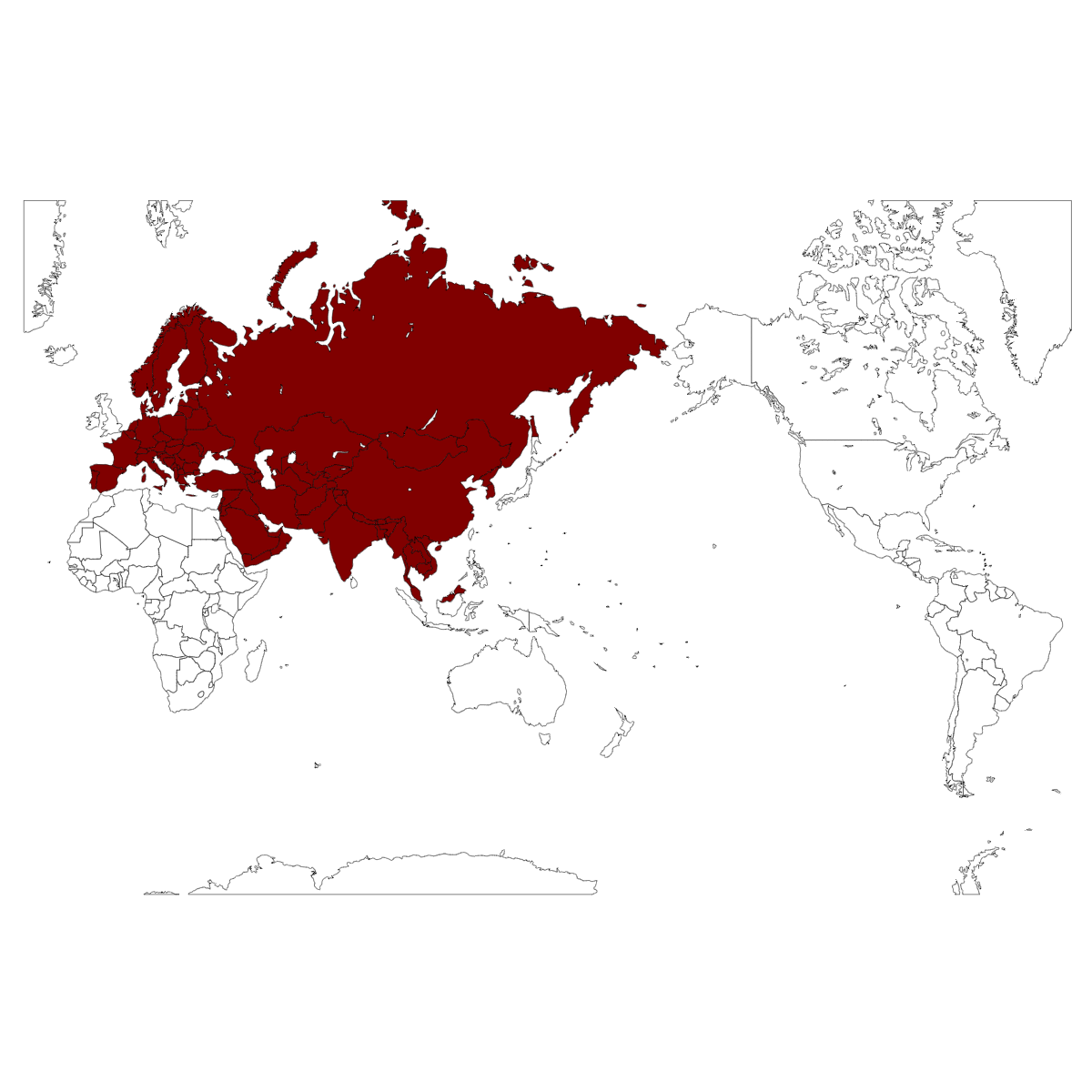 『新しい社会５（東京書籍）p.8-9』を基に、『白地図専門店ぬりぬけ(https://n.freemap.jp/ )』より地図を作成しています。
北アメリカ大陸
大陸名を答えましょう。
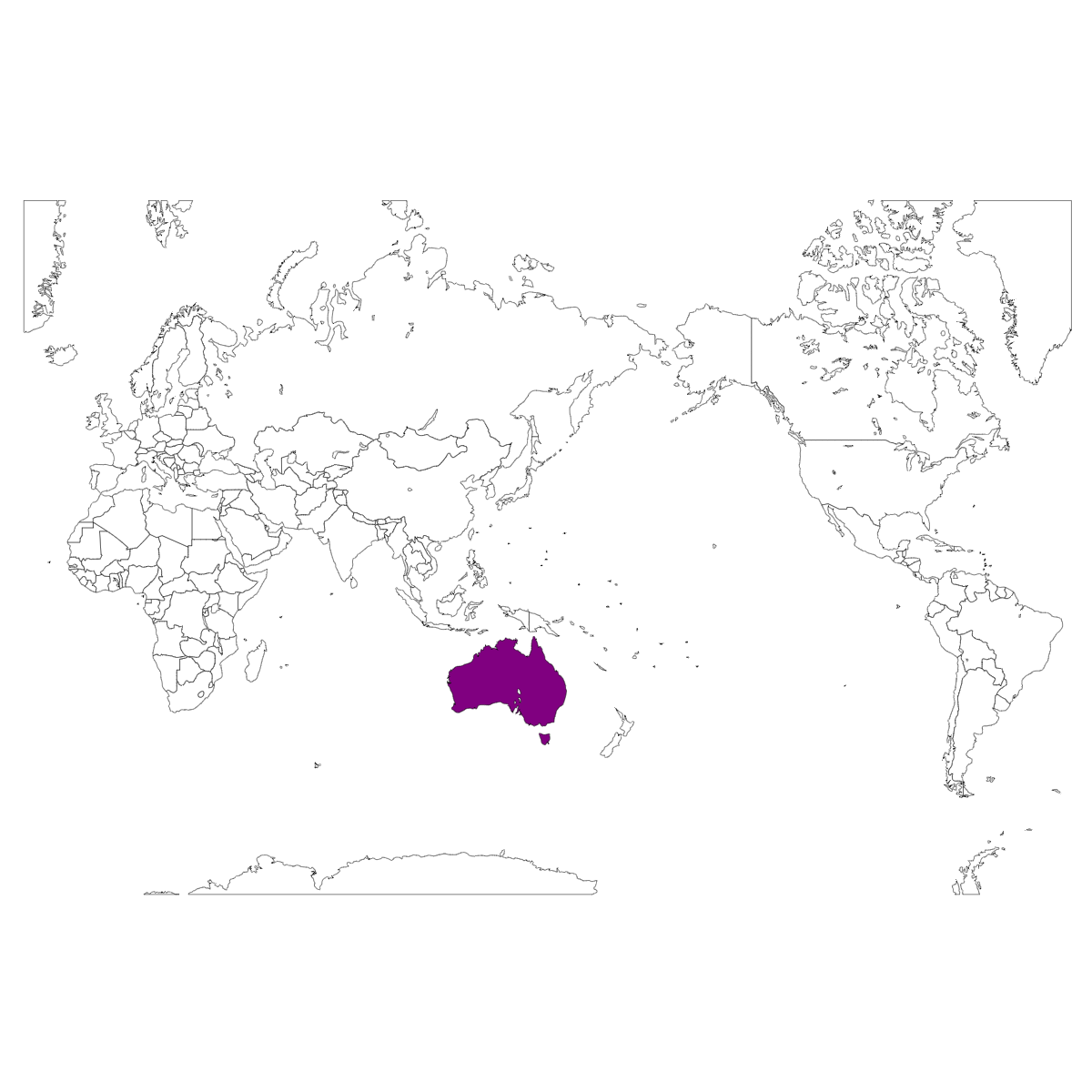 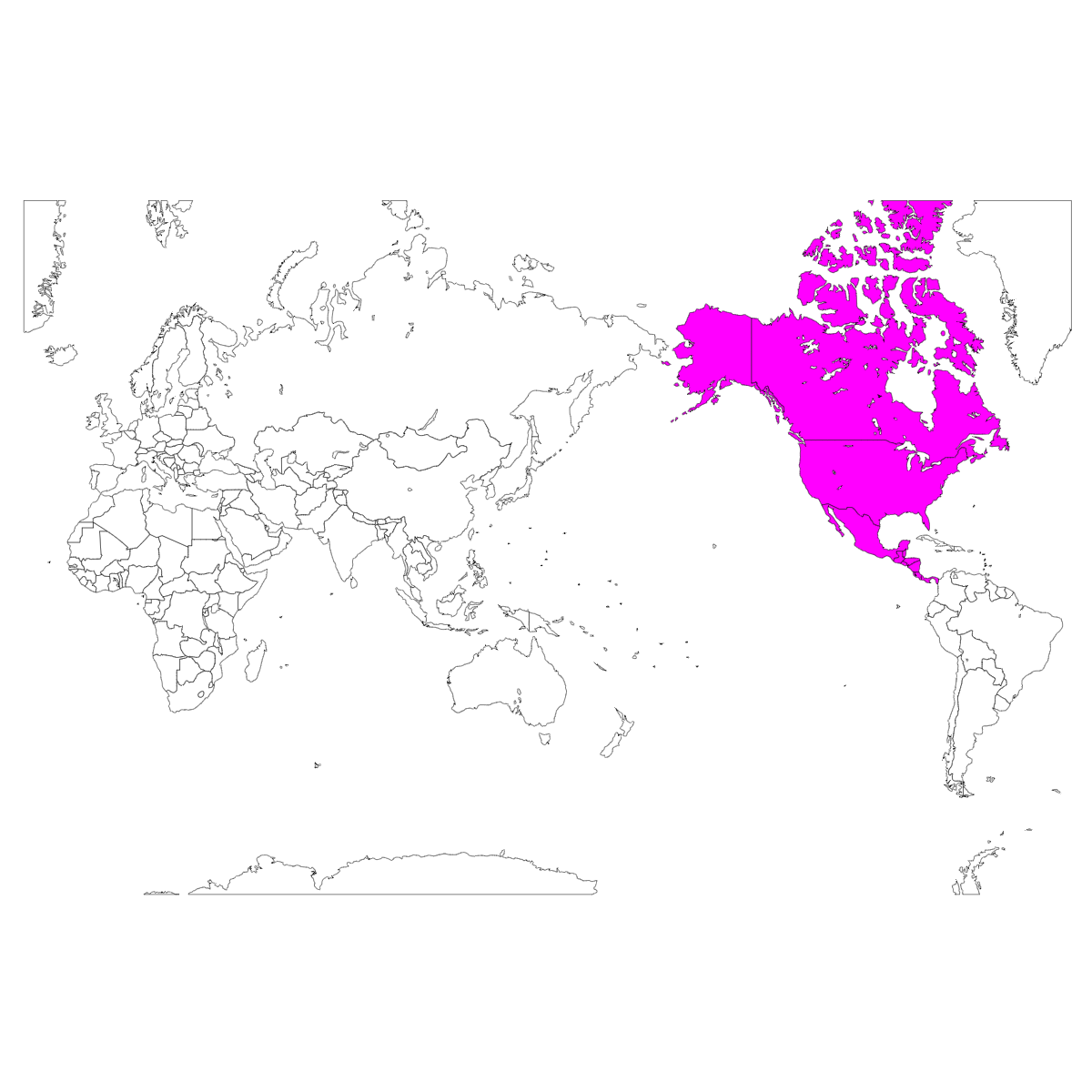 『新しい社会５（東京書籍）p.8-9』を基に、『白地図専門店ぬりぬけ(https://n.freemap.jp/ )』より地図を作成しています。
大陸名を答えましょう。
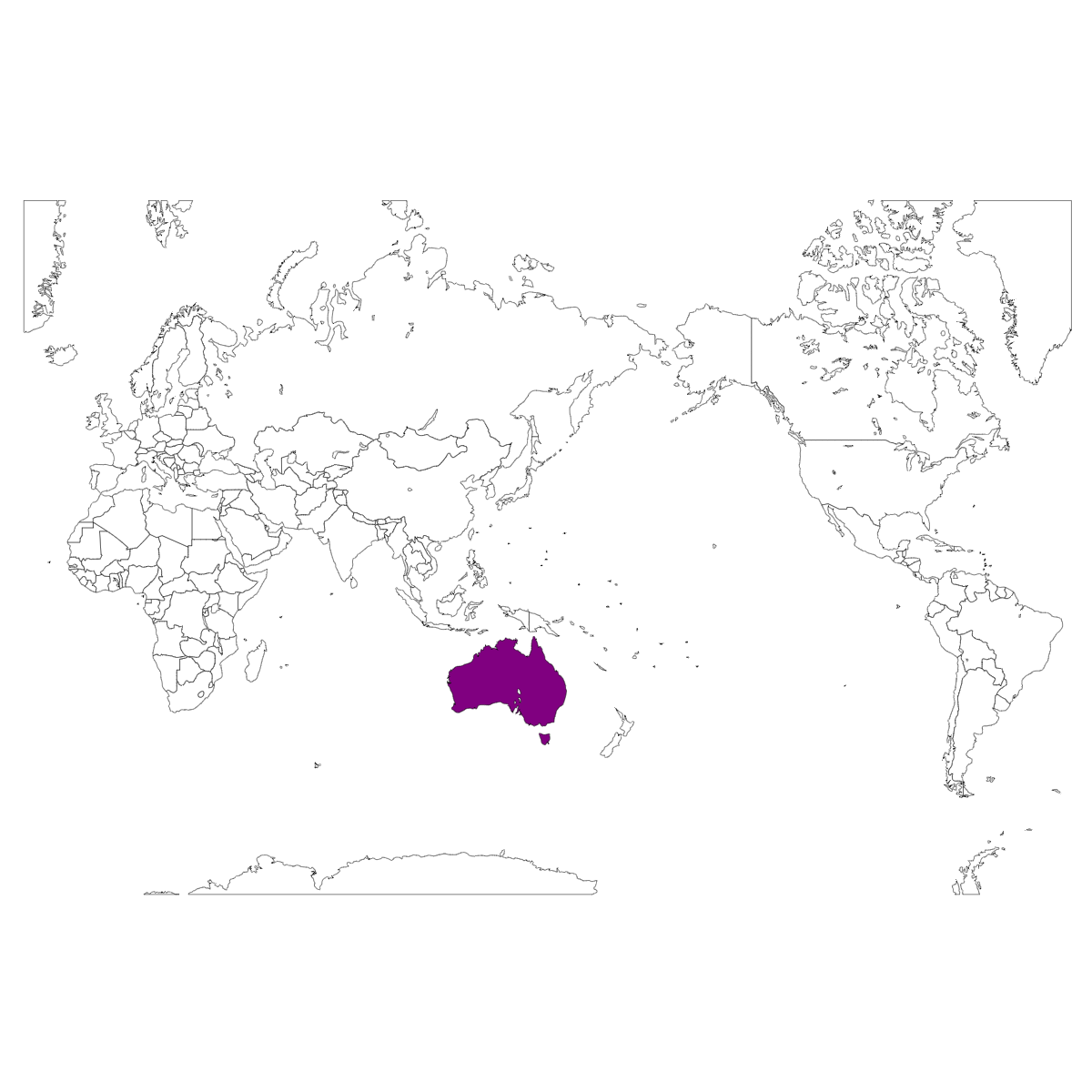 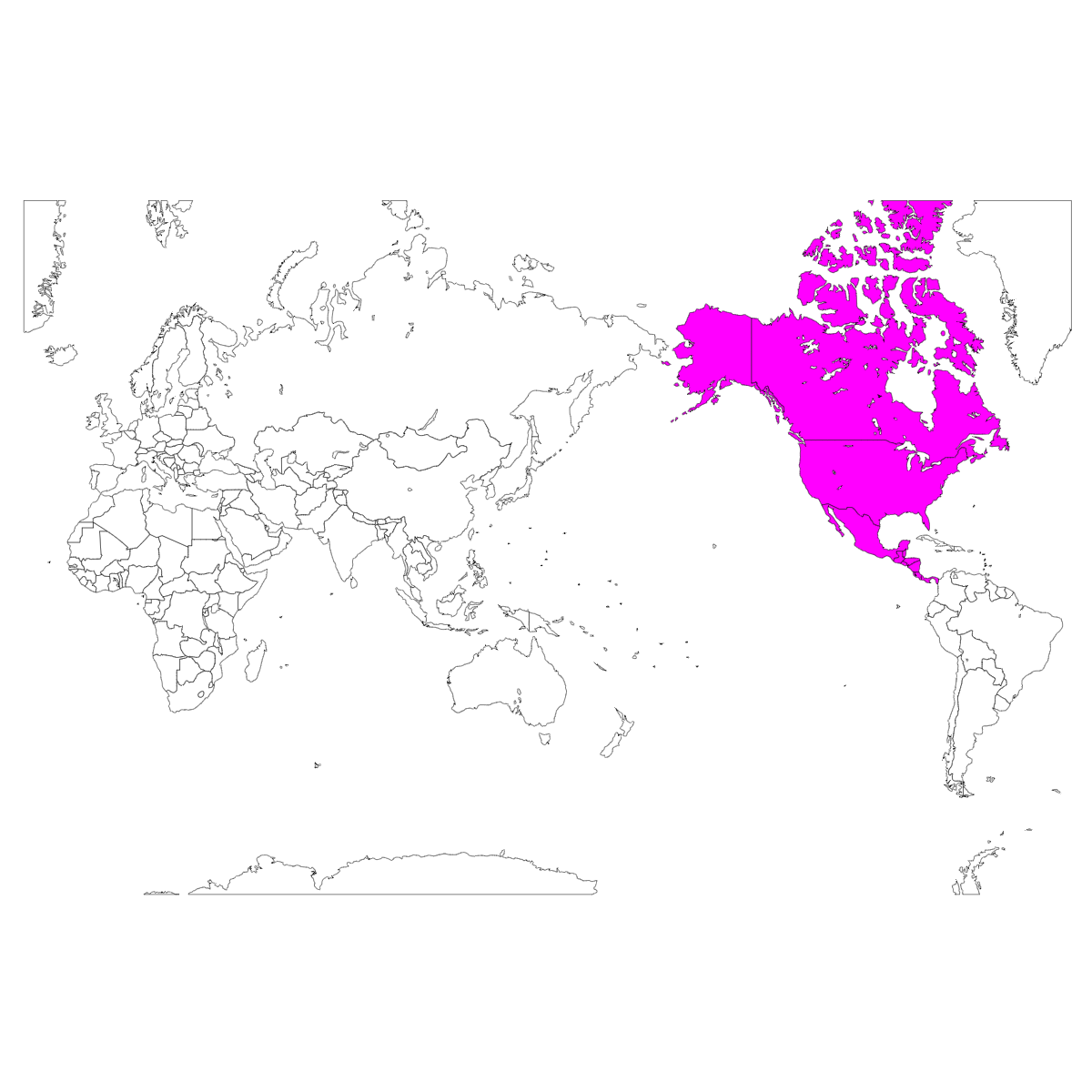 『新しい社会５（東京書籍）p.8-9』を基に、『白地図専門店ぬりぬけ(https://n.freemap.jp/ )』より地図を作成しています。
オーストラリア大陸
大陸名を答えましょう。
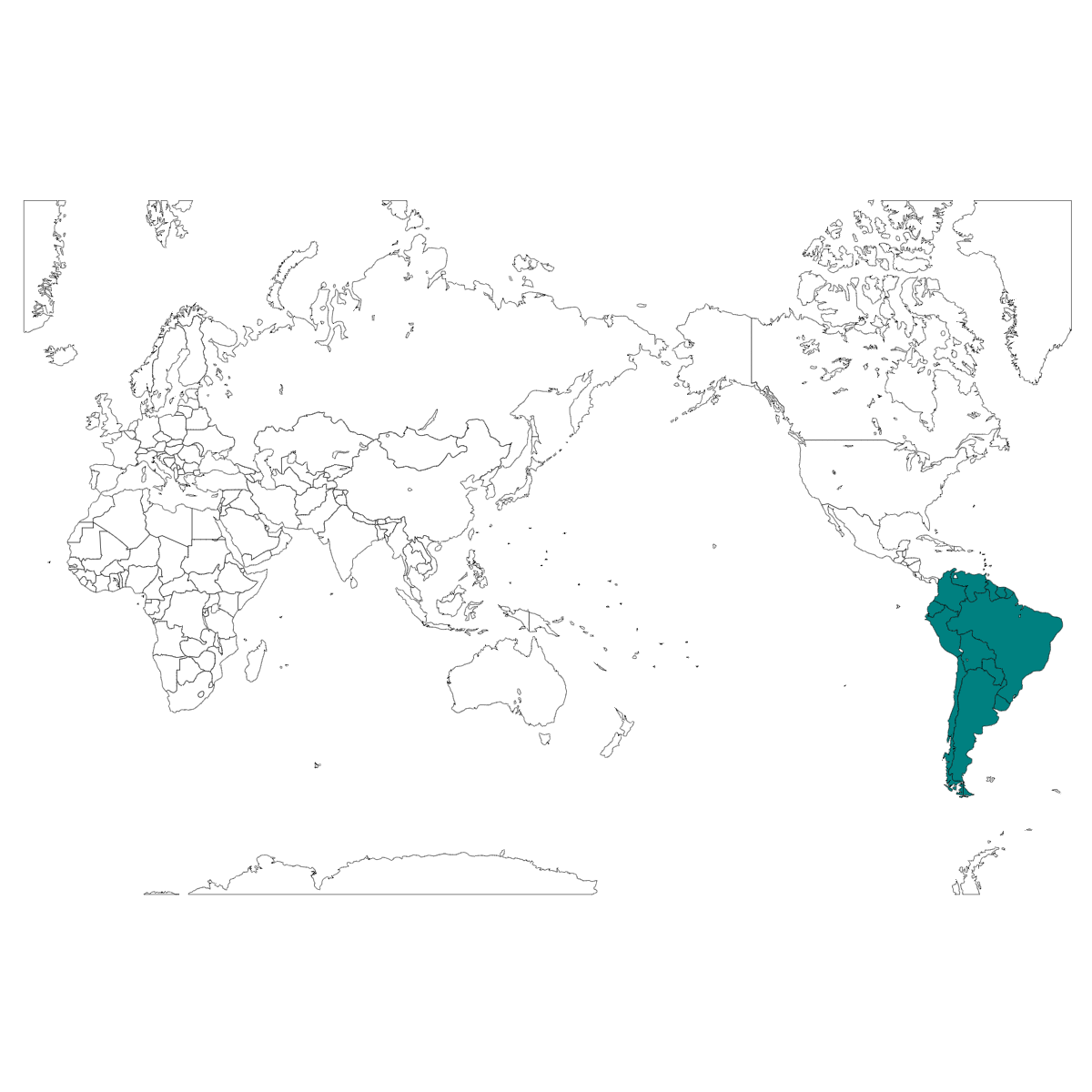 『新しい社会５（東京書籍）p.8-9』を基に、『白地図専門店ぬりぬけ(https://n.freemap.jp/ )』より地図を作成しています。
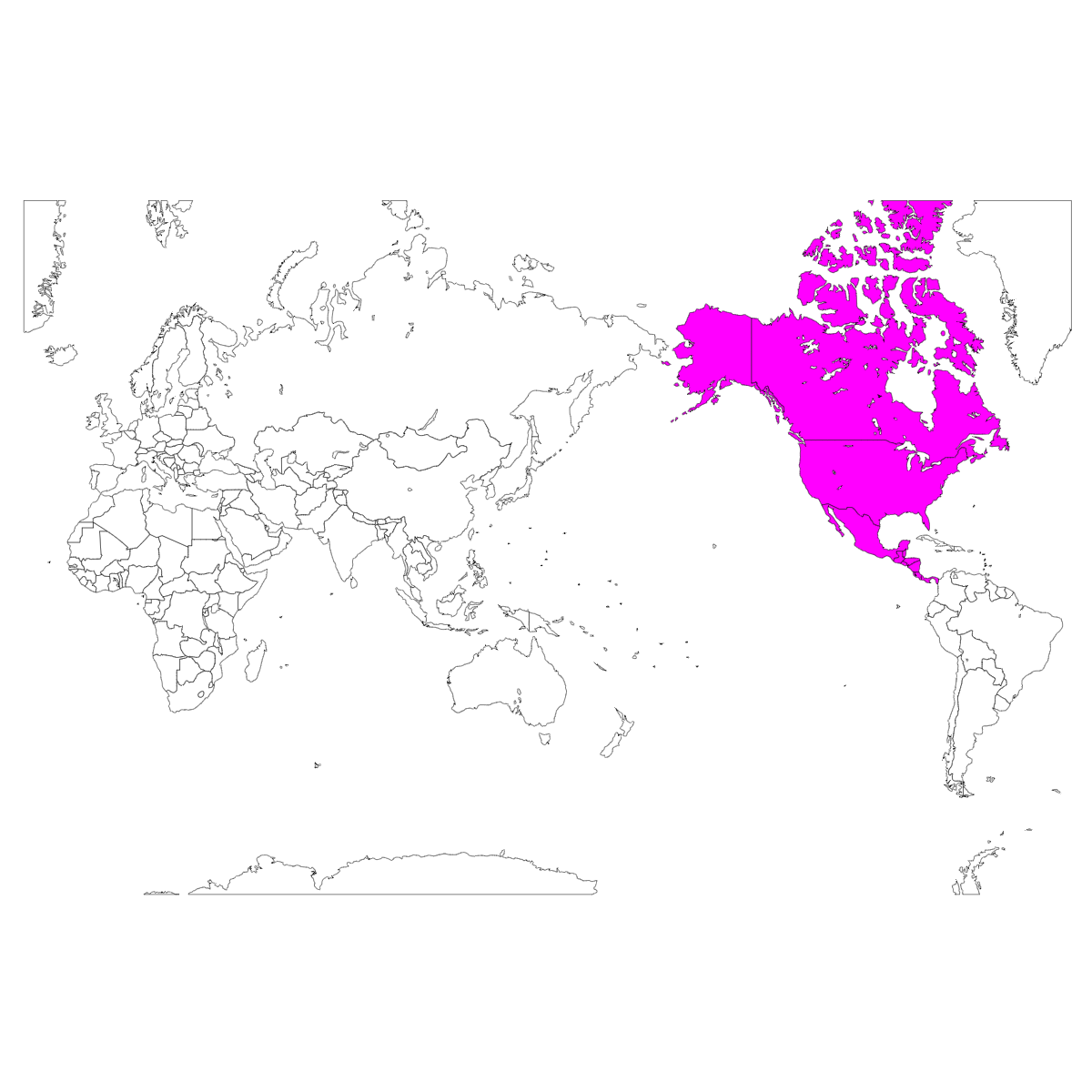 大陸名を答えましょう。
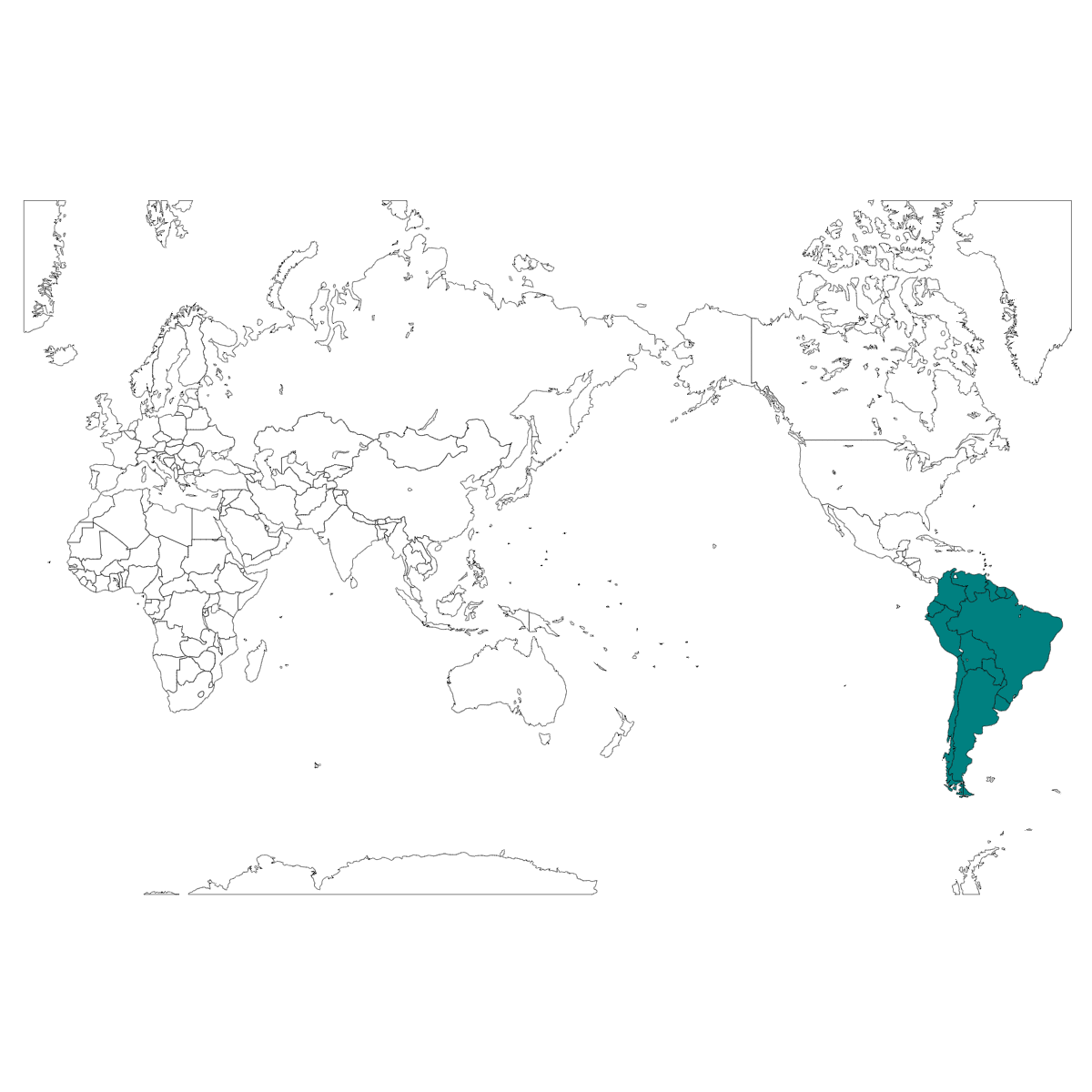 『新しい社会５（東京書籍）p.8-9』を基に、『白地図専門店ぬりぬけ(https://n.freemap.jp/ )』より地図を作成しています。
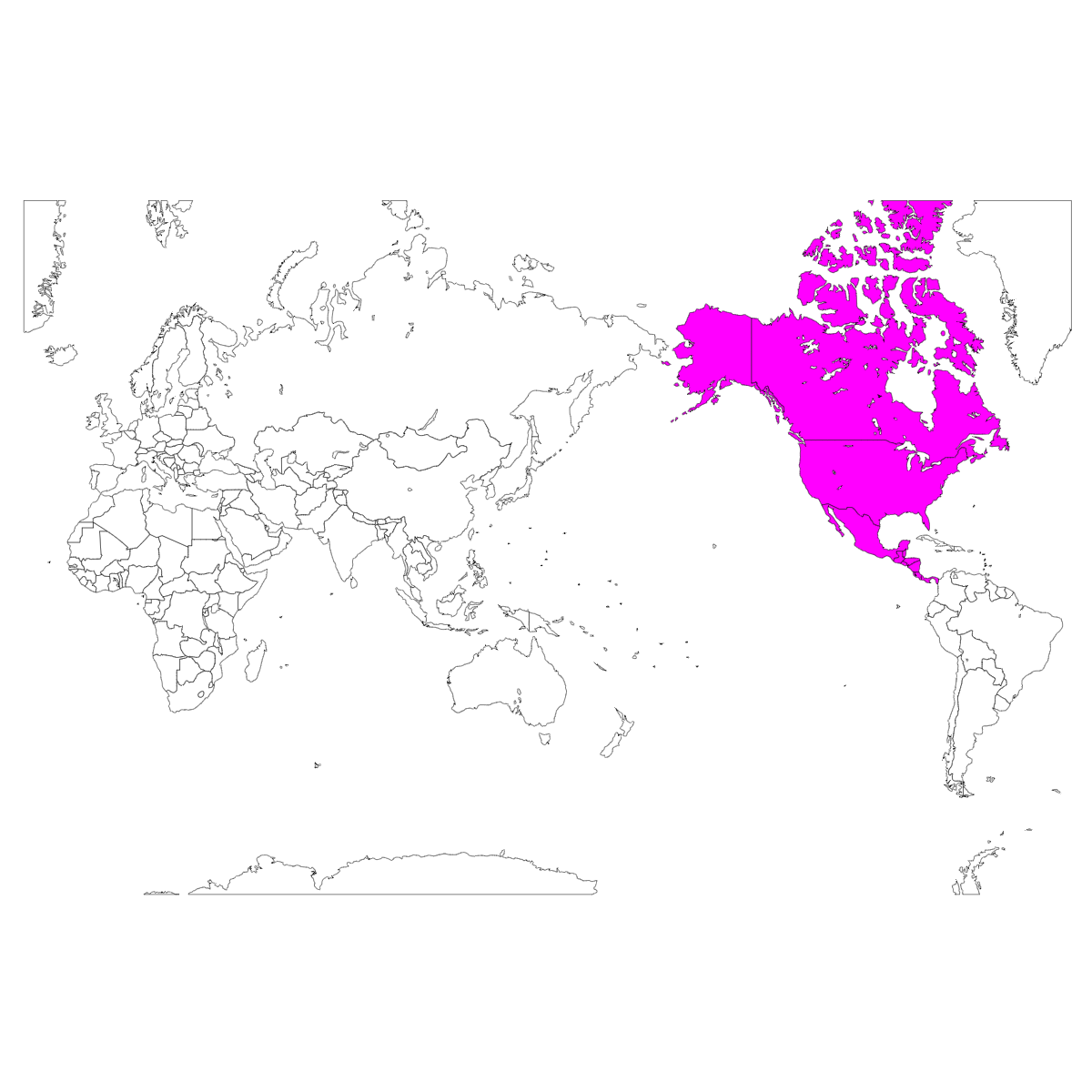 南アメリカ大陸
大陸名を答えましょう。
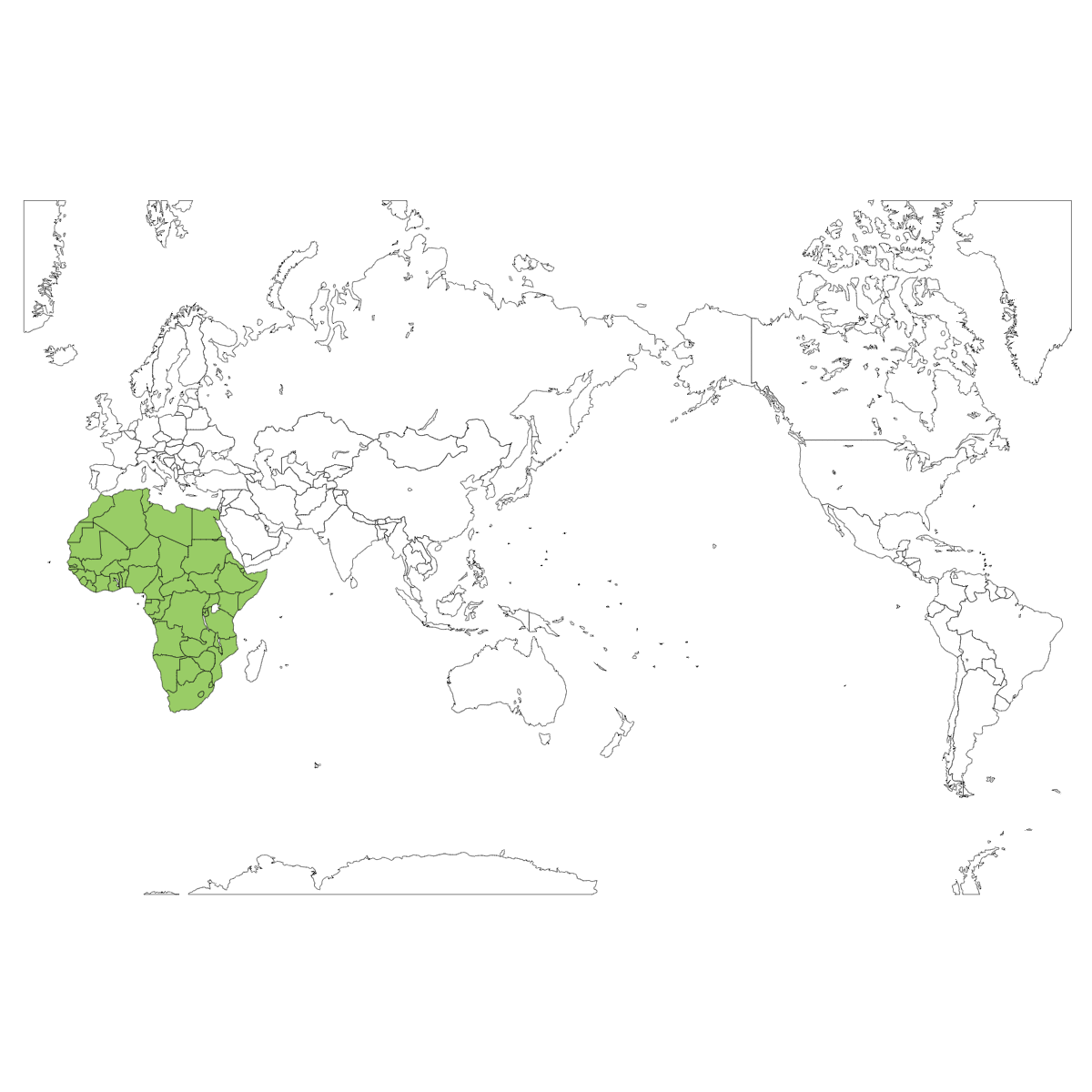 『新しい社会５（東京書籍）p.8-9』を基に、『白地図専門店ぬりぬけ(https://n.freemap.jp/ )』より地図を作成しています。
大陸名を答えましょう。
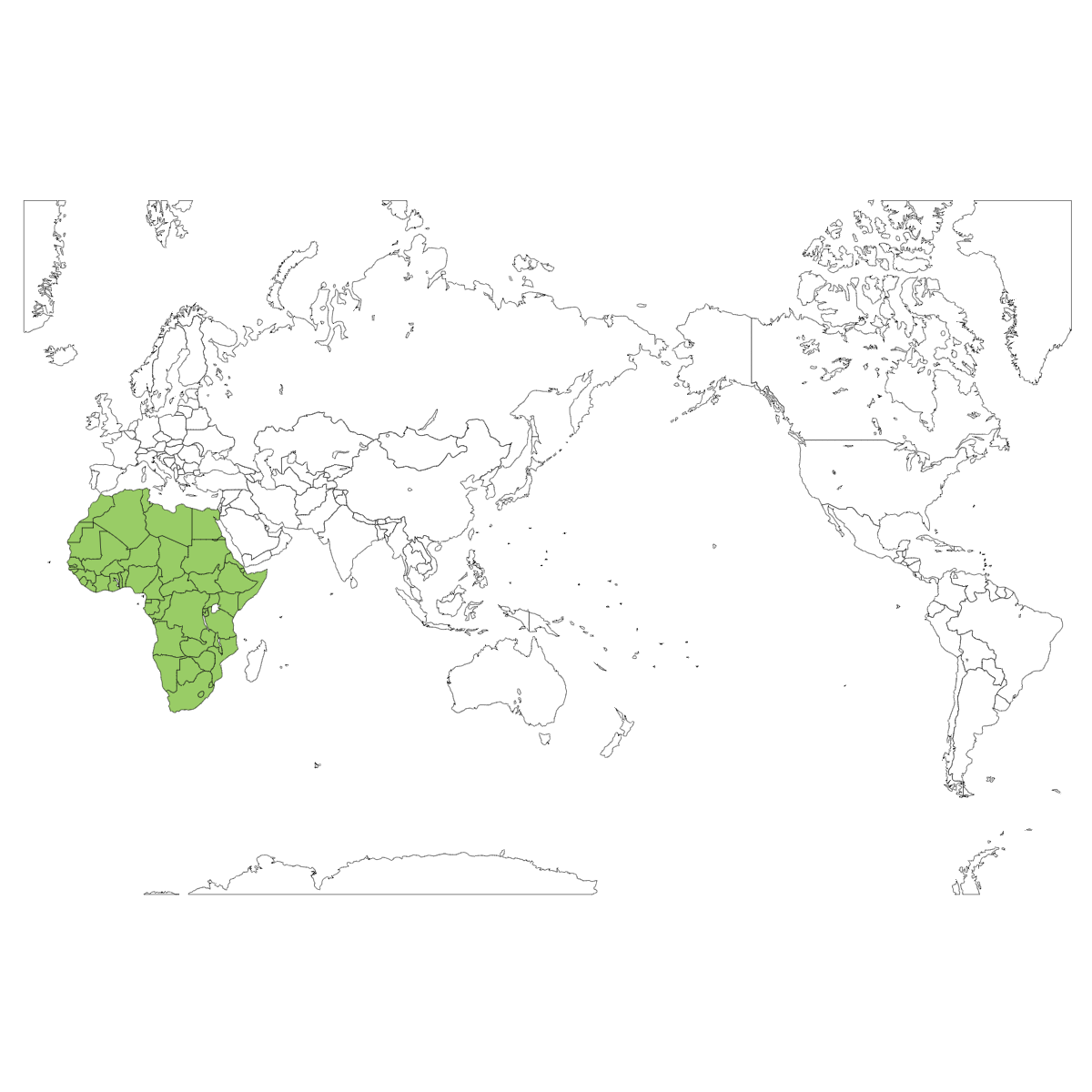 『新しい社会５（東京書籍）p.8-9』を基に、『白地図専門店ぬりぬけ(https://n.freemap.jp/ )』より地図を作成しています。
アフリカ大陸
大陸名を答えましょう。
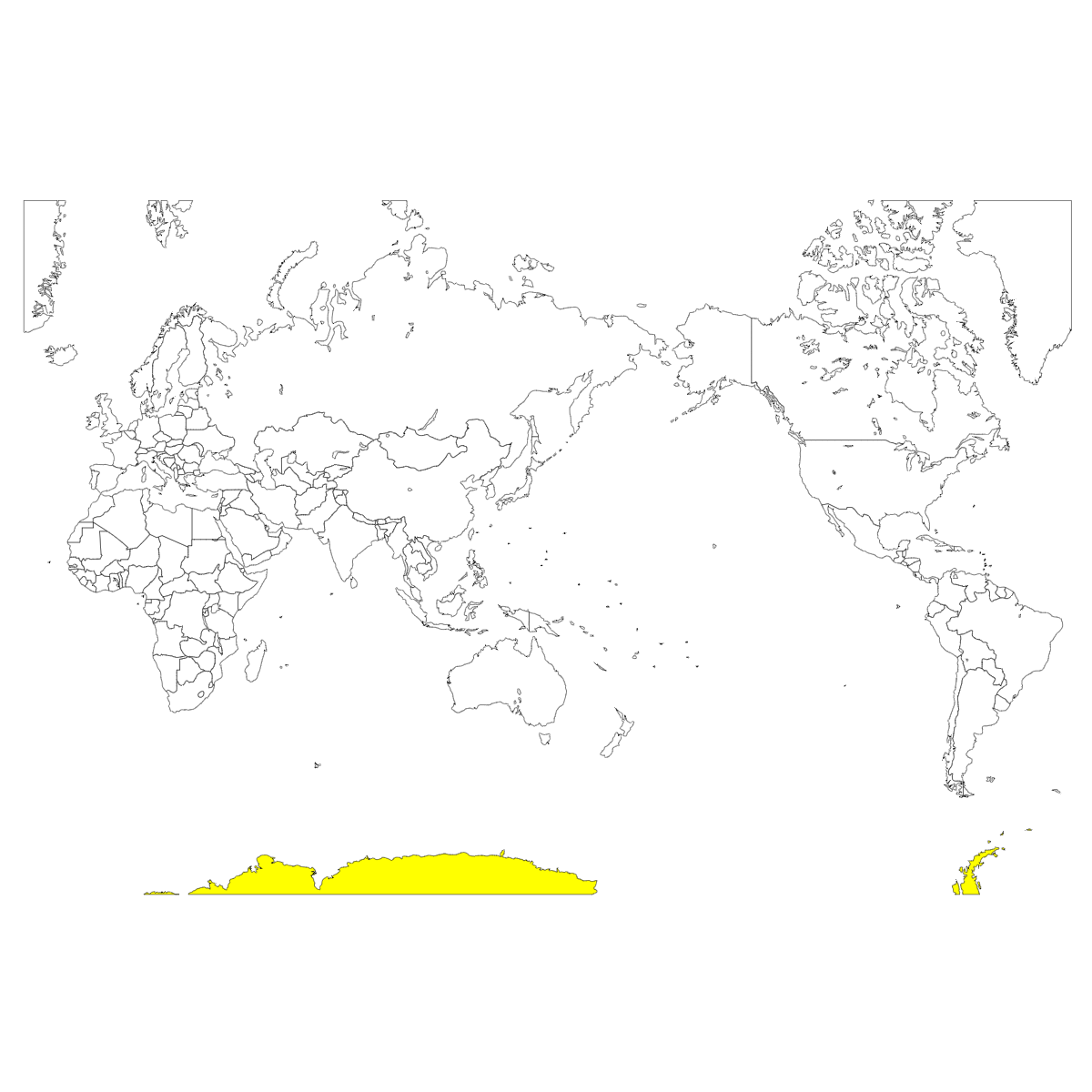 『新しい社会５（東京書籍）p.8-9』を基に、『白地図専門店ぬりぬけ(https://n.freemap.jp/ )』より地図を作成しています。
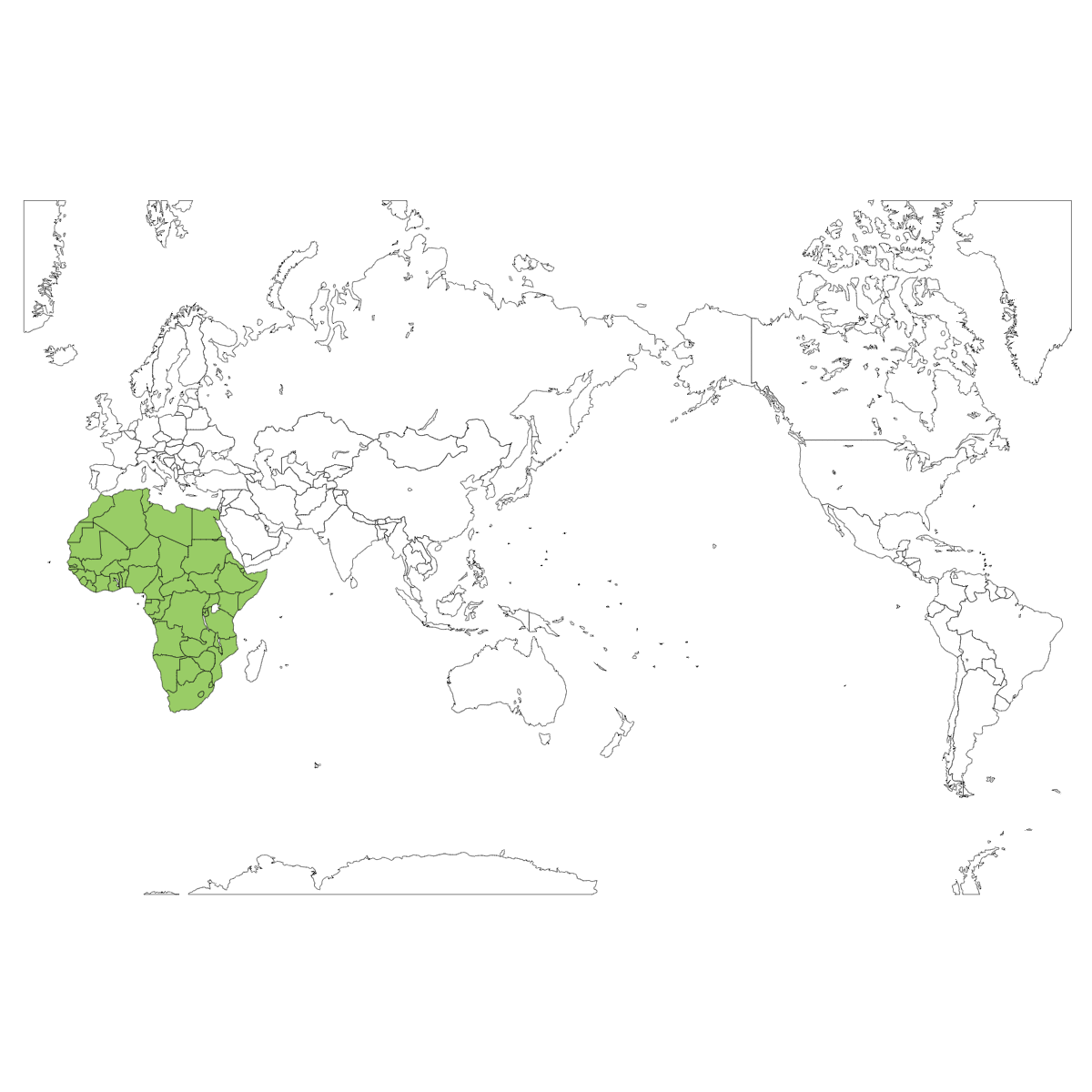 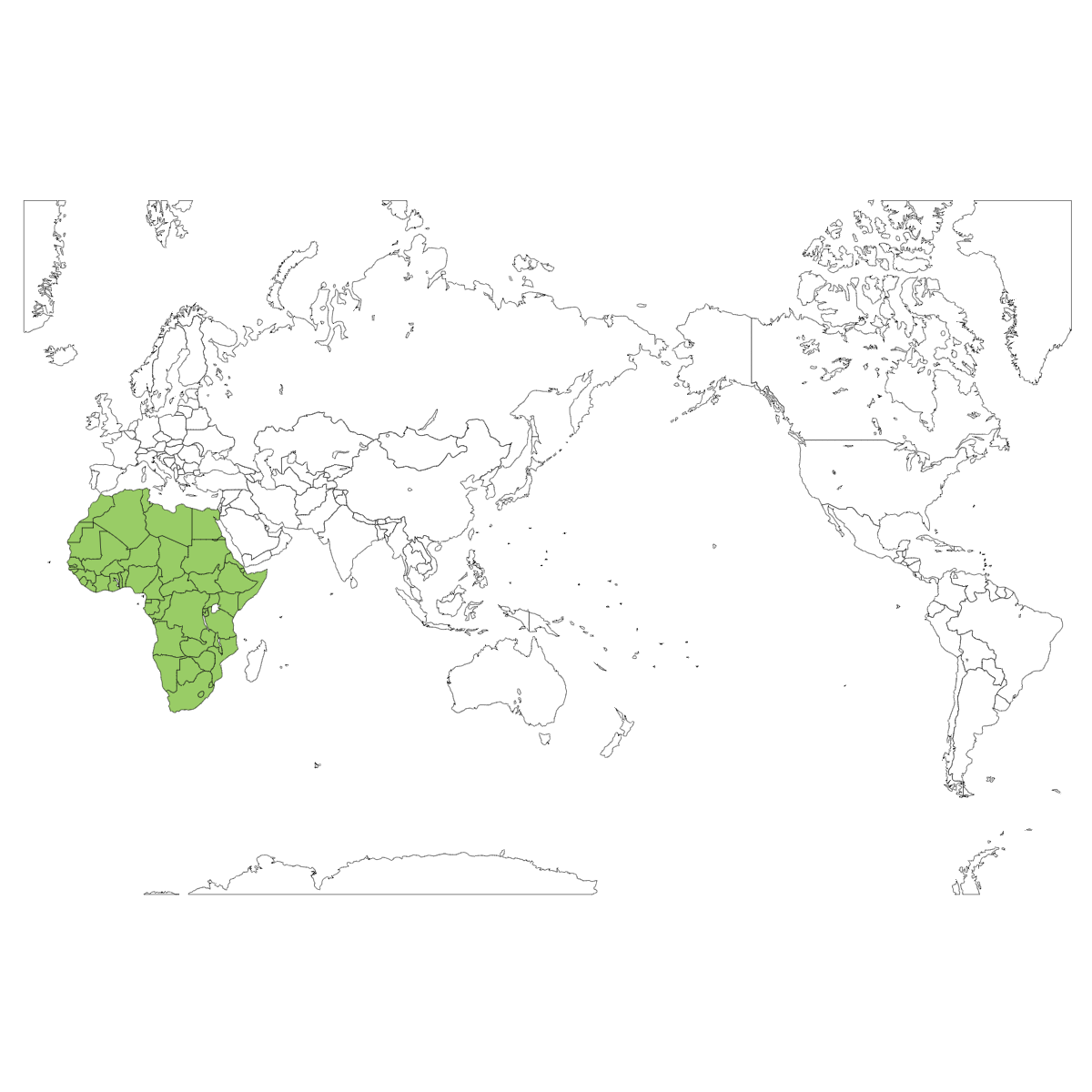 大陸名を答えましょう。
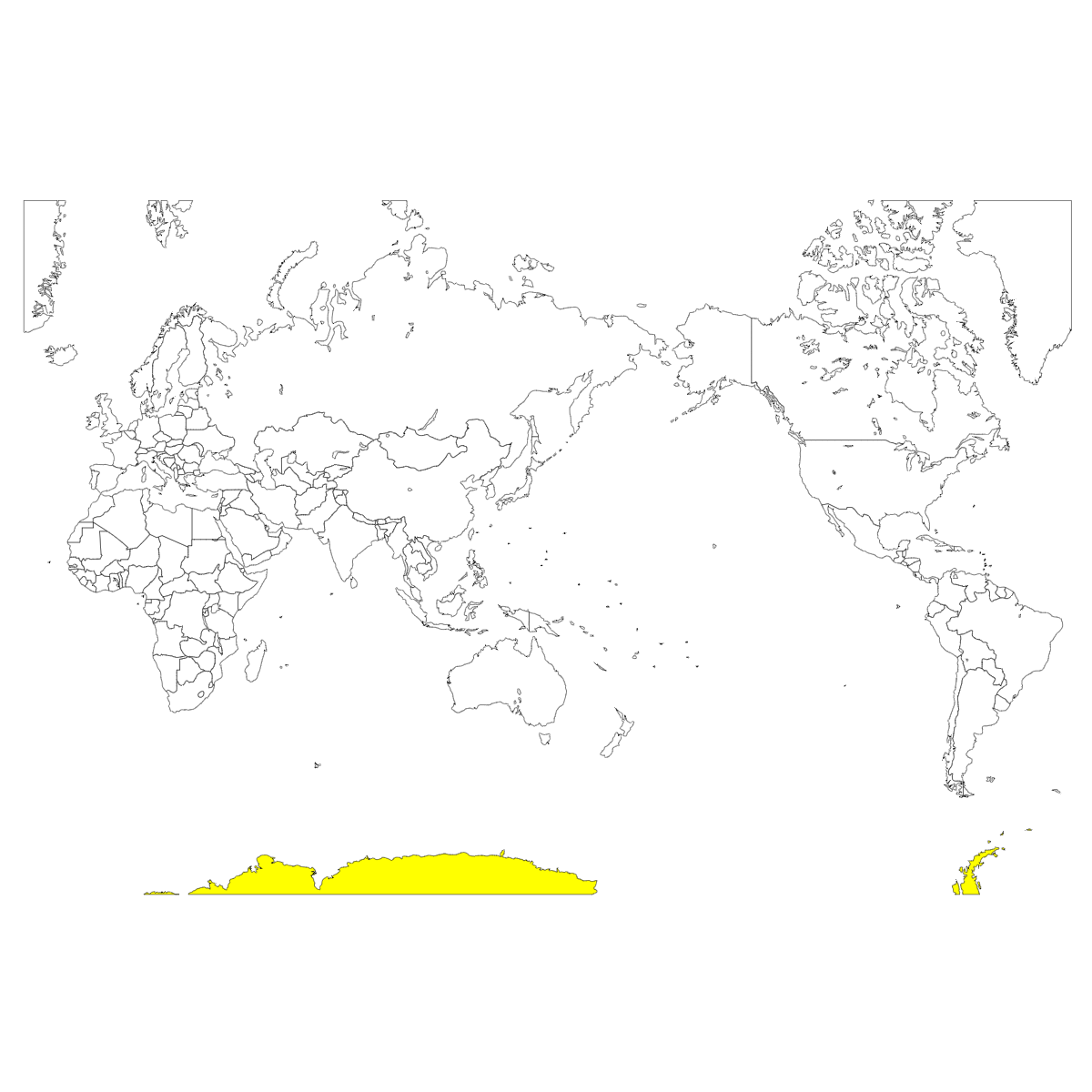 『新しい社会５（東京書籍）p.8-9』を基に、『白地図専門店ぬりぬけ(https://n.freemap.jp/ )』より地図を作成しています。
南極大陸
①の海洋名を答えましょう。
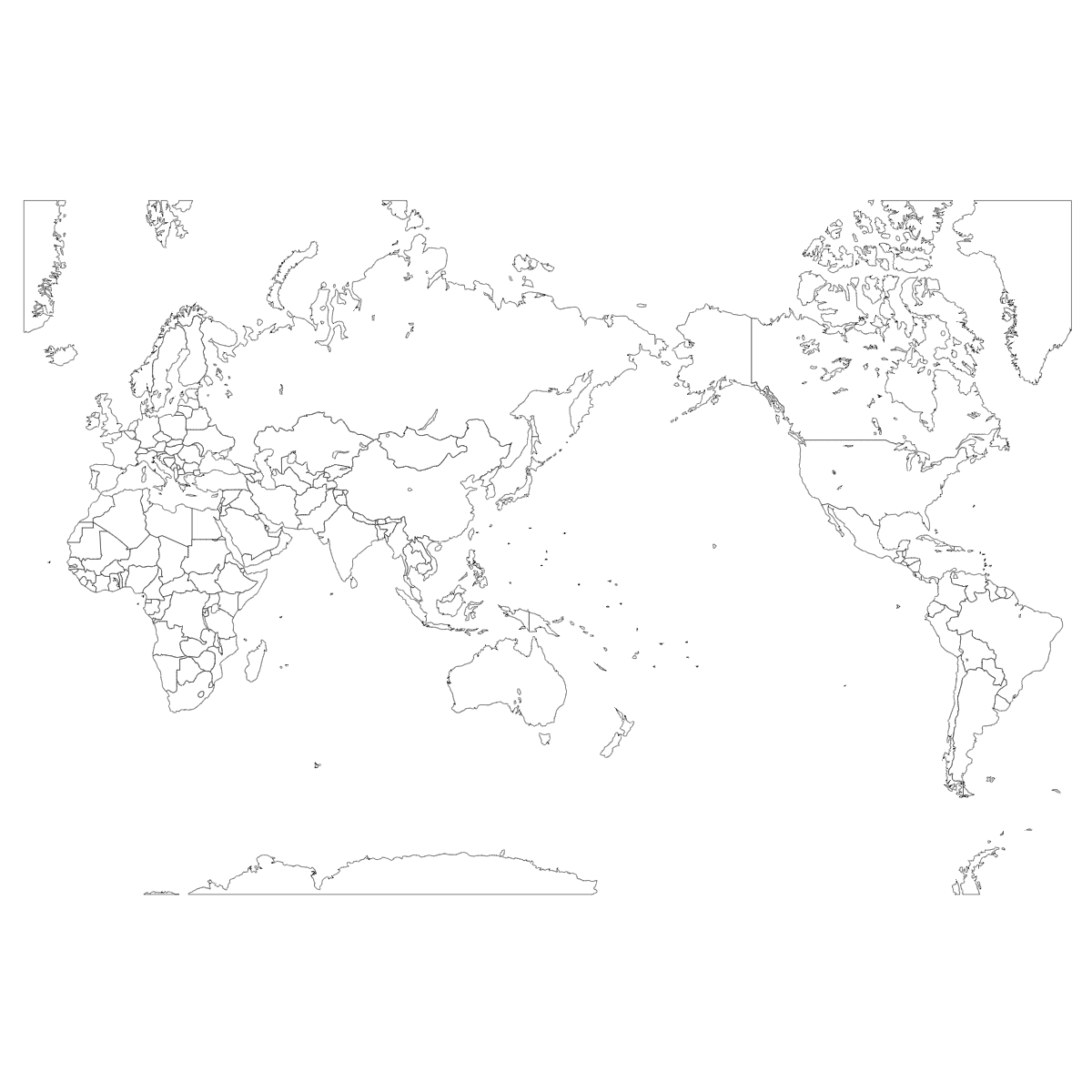 （　③　）洋
（　①　）洋
（　③　）洋
（　②　）洋
『新しい社会５（東京書籍）p.8-9』を基に、『白地図専門店ぬりぬけ(https://n.freemap.jp/ )』より地図を作成しています。
①の海洋名を答えましょう。
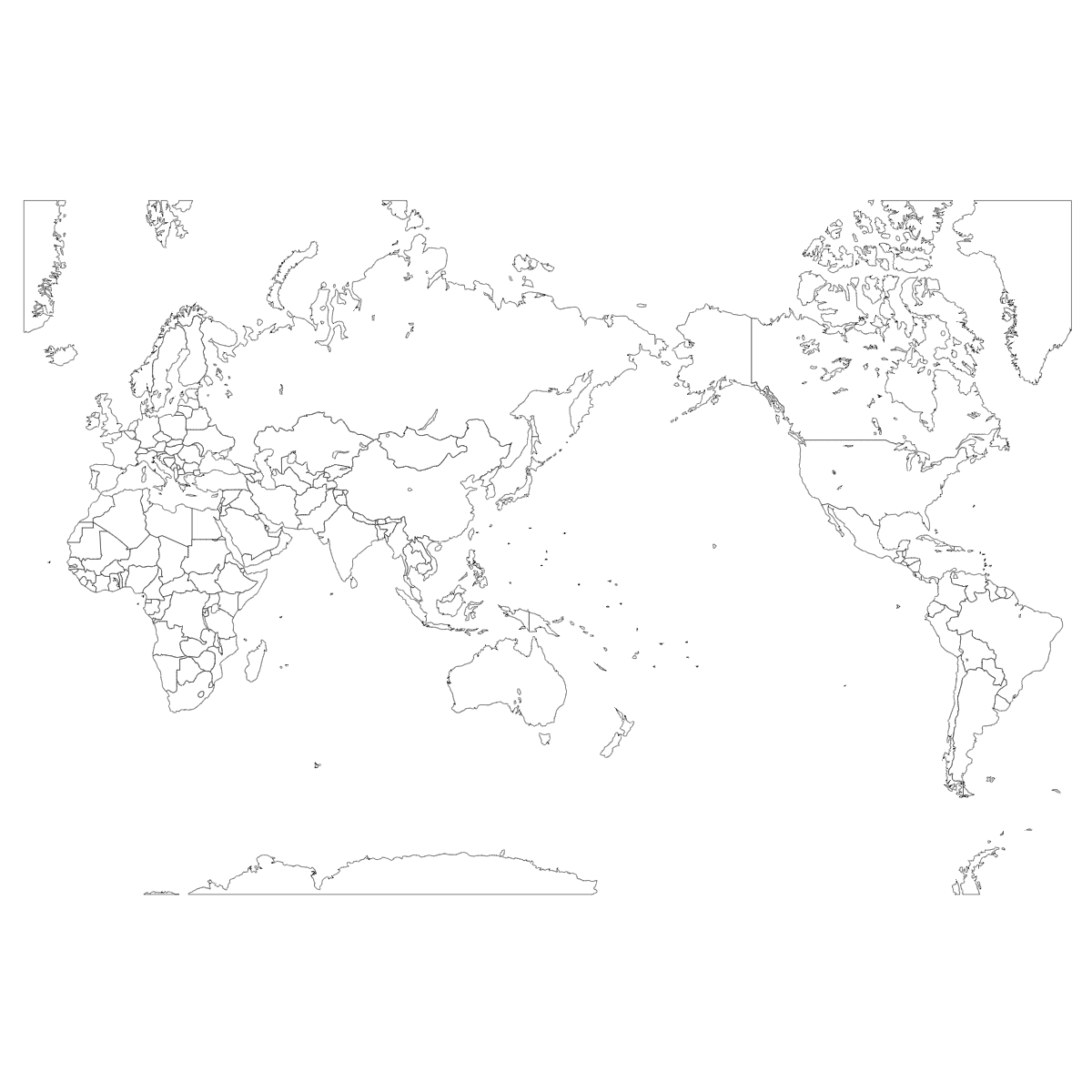 （　③　）洋
（　①　）洋
（　③　）洋
（　②　）洋
『新しい社会５（東京書籍）p.8-9』を基に、『白地図専門店ぬりぬけ(https://n.freemap.jp/ )』より地図を作成しています。
【①】（　太平　）洋
②の海洋名を答えましょう。
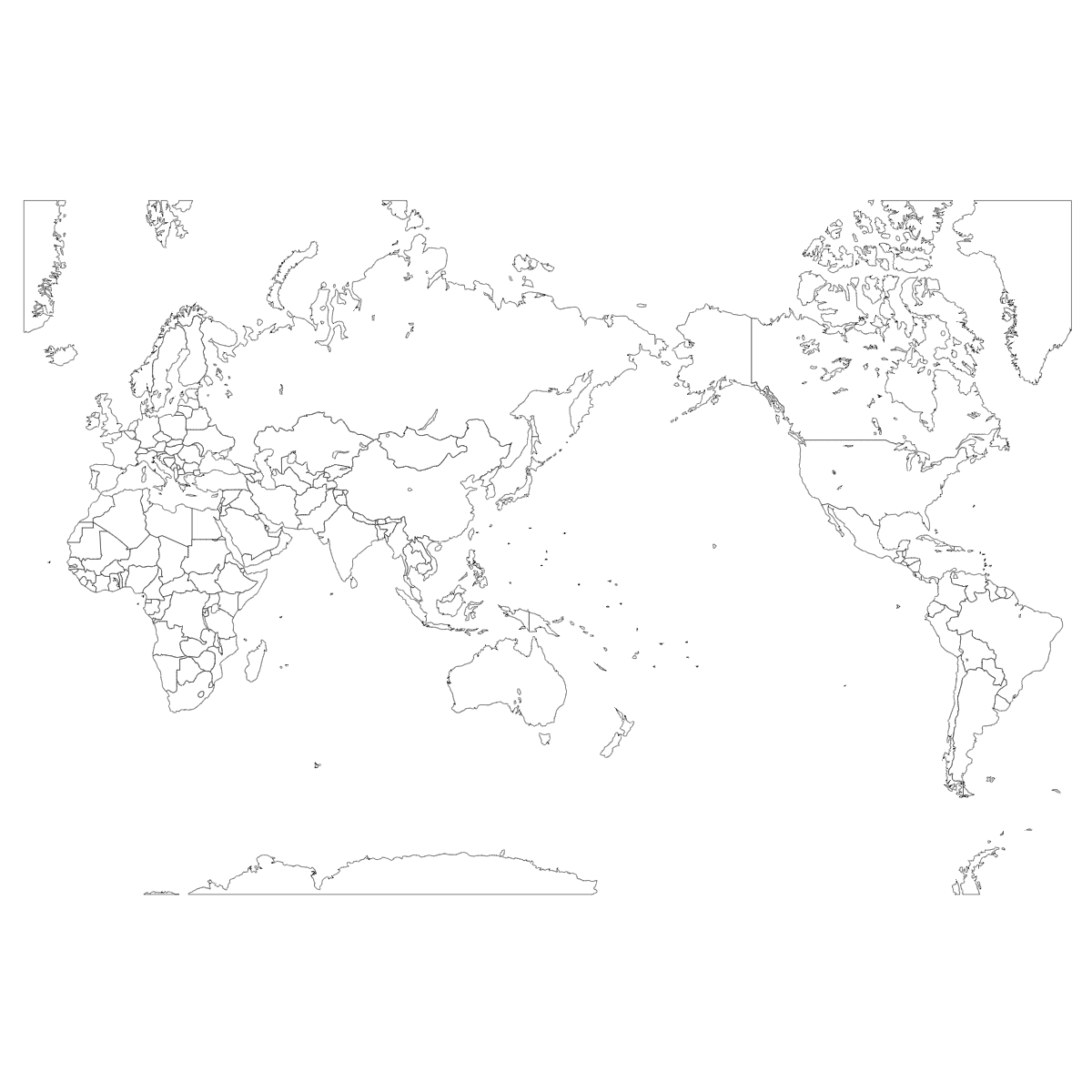 （　③　）洋
（　①　）洋
（　③　）洋
（　②　）洋
『新しい社会５（東京書籍）p.8-9』を基に、『白地図専門店ぬりぬけ(https://n.freemap.jp/ )』より地図を作成しています。
【②】（　インド　）洋
③の海洋名を答えましょう。
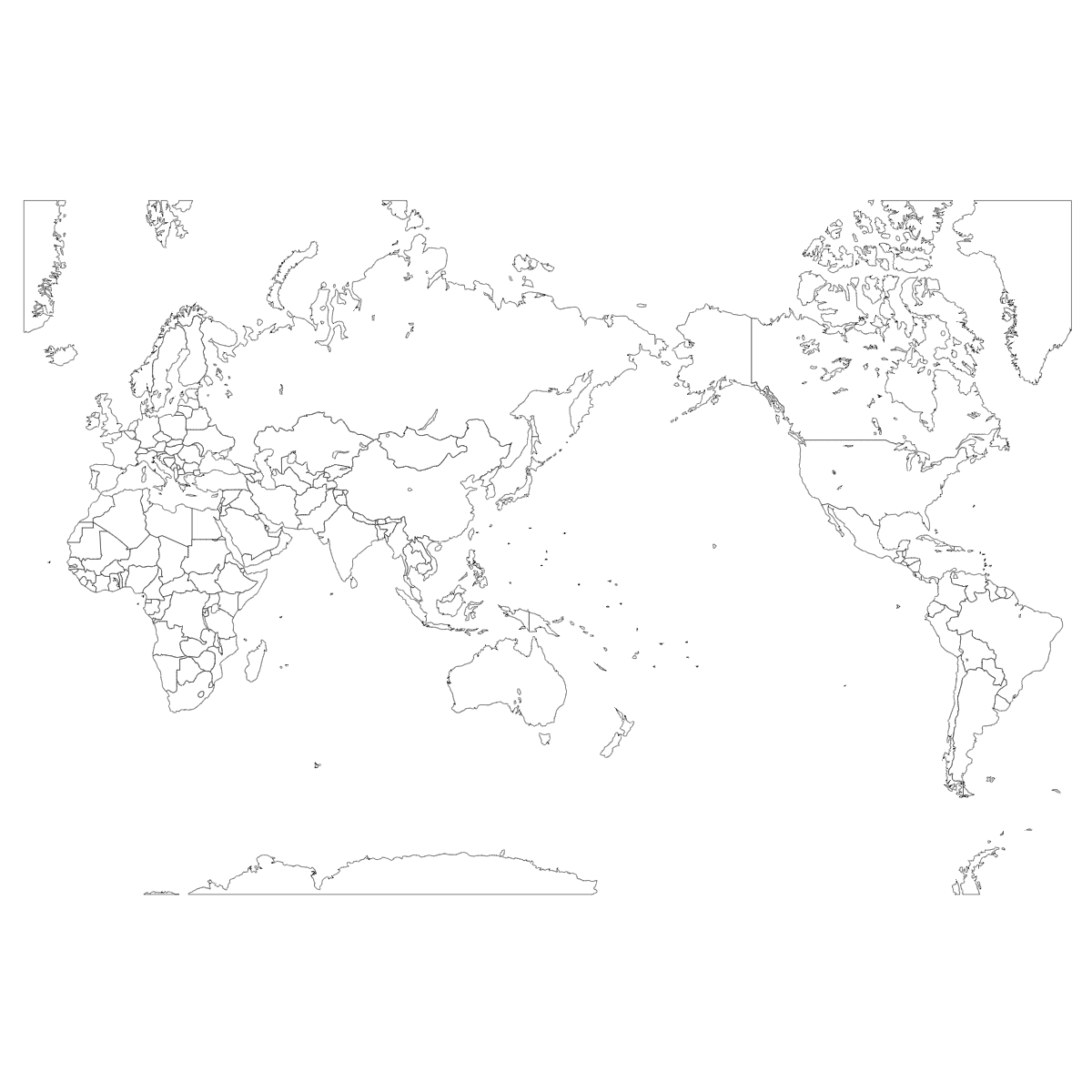 （　③　）洋
（　①　）洋
（　③　）洋
（　②　）洋
『新しい社会５（東京書籍）p.8-9』を基に、『白地図専門店ぬりぬけ(https://n.freemap.jp/ )』より地図を作成しています。
【③】（　大西　）洋
日本の東西南北のはしを答えましょう。
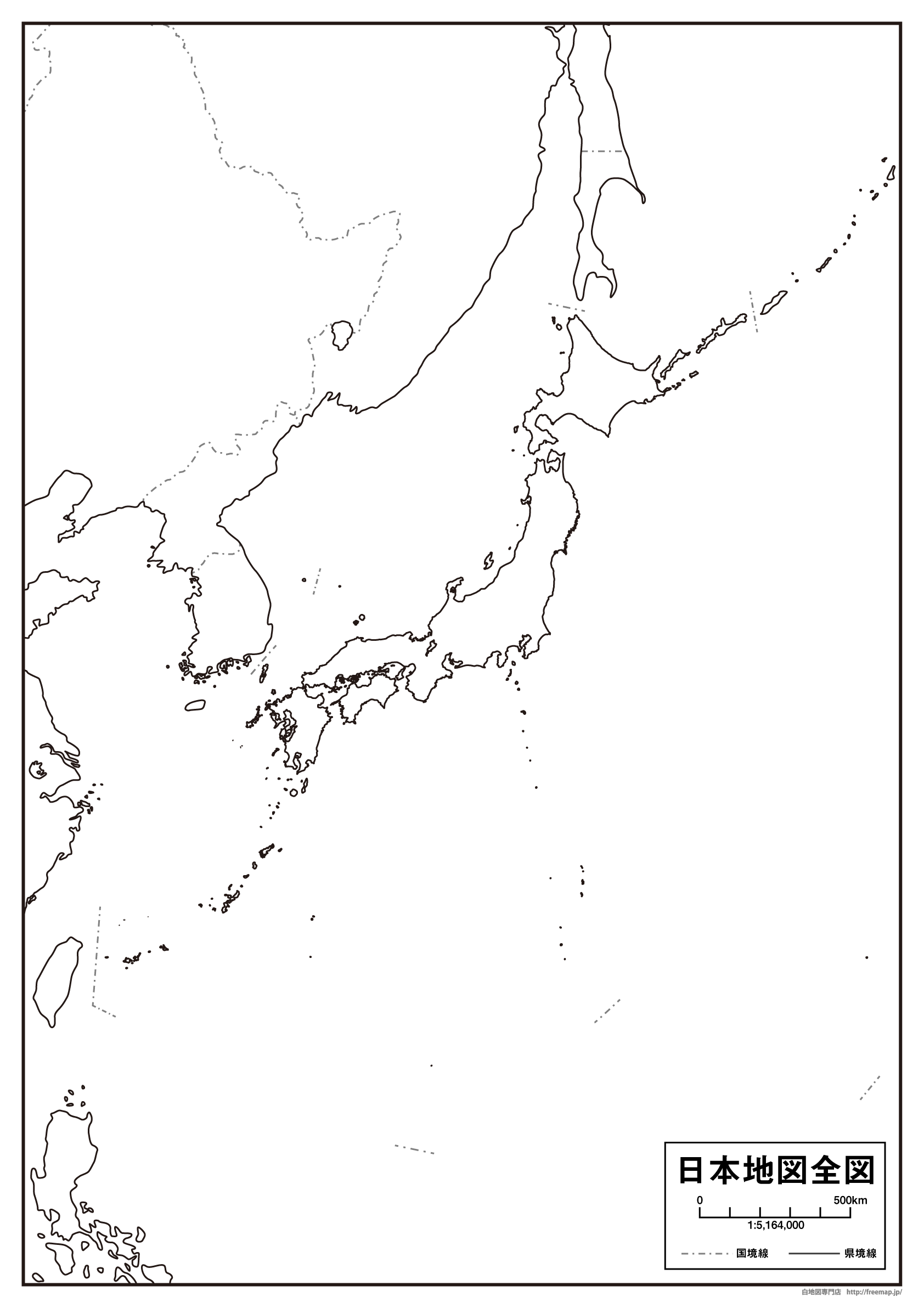 『新しい社会５（東京書籍）p.12-13』を基に、『白地図専門店(https://www.freemap.jp/ )』の地図を使って作成しています。
【北のはし】択捉島（えとろふとう）
日本の東西南北のはしを答えましょう。
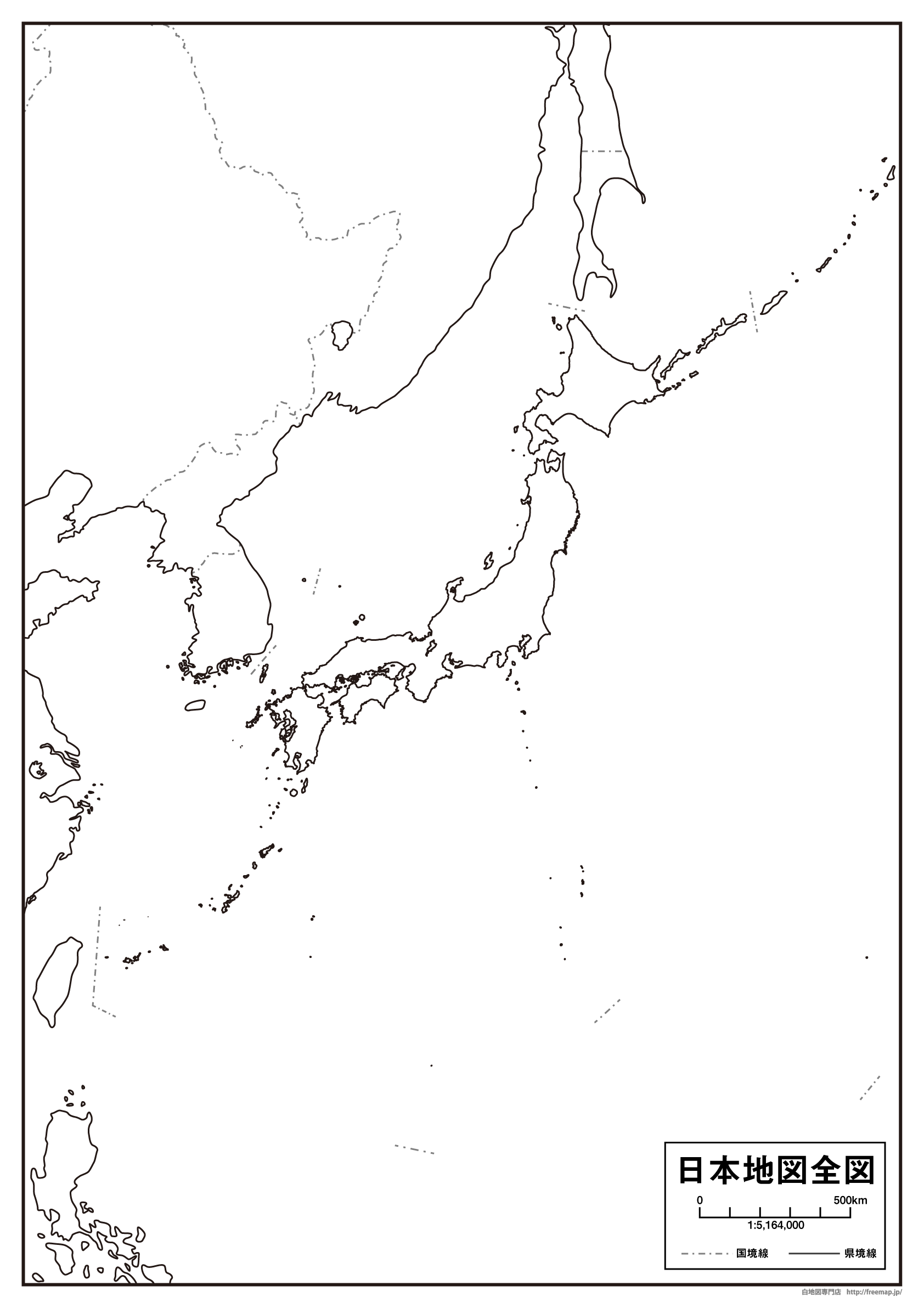 『新しい社会５（東京書籍）p.12-13』を基に、『白地図専門店(https://www.freemap.jp/ )』の地図を使って作成しています。
【北のはし】択捉島（えとろふとう）
日本の東西南北のはしを答えましょう。
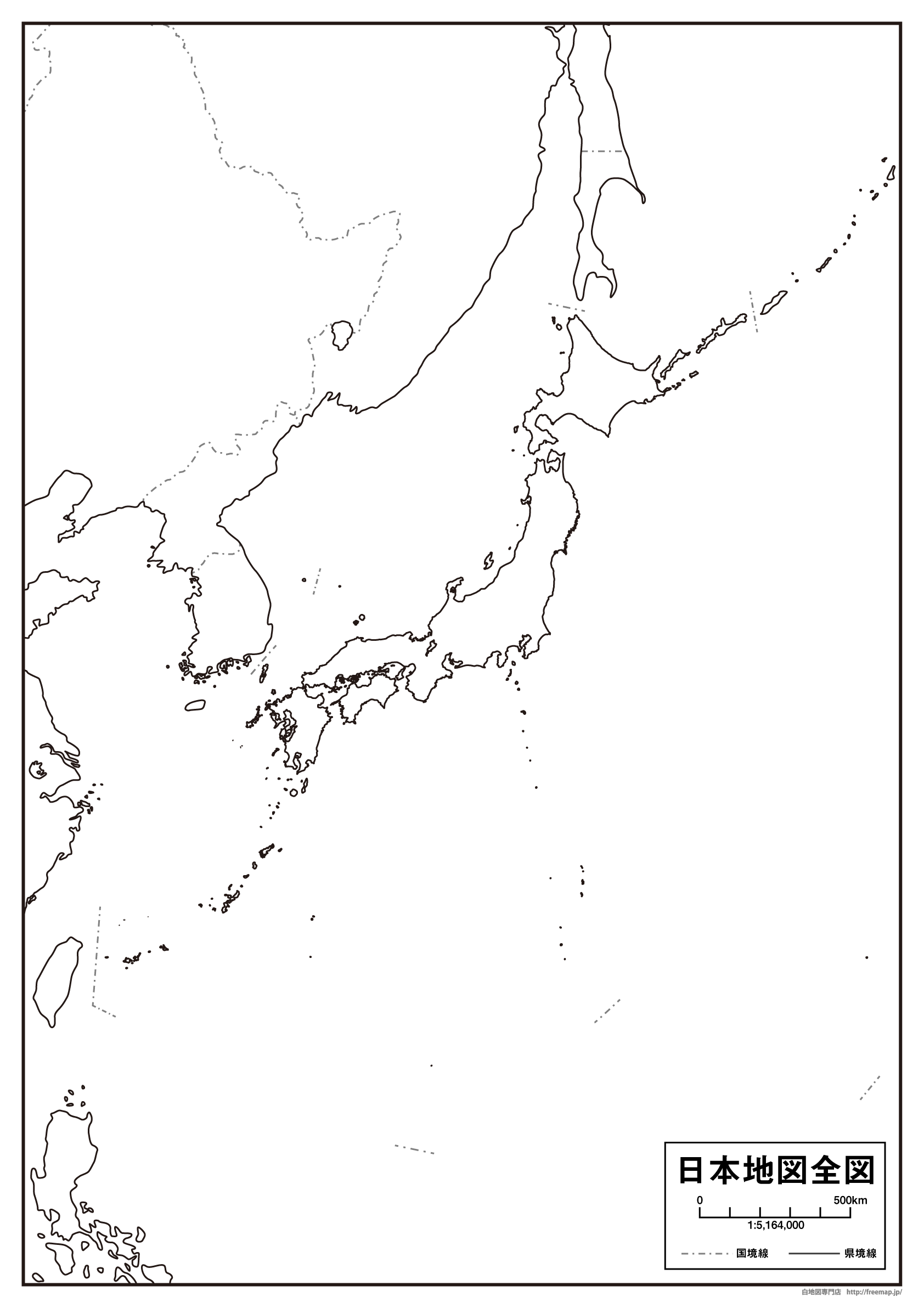 『新しい社会５（東京書籍）p.12-13』を基に、『白地図専門店(https://www.freemap.jp/ )』の地図を使って作成しています。
【東のはし】南鳥島（みなみとりしま）
日本の東西南北のはしを答えましょう。
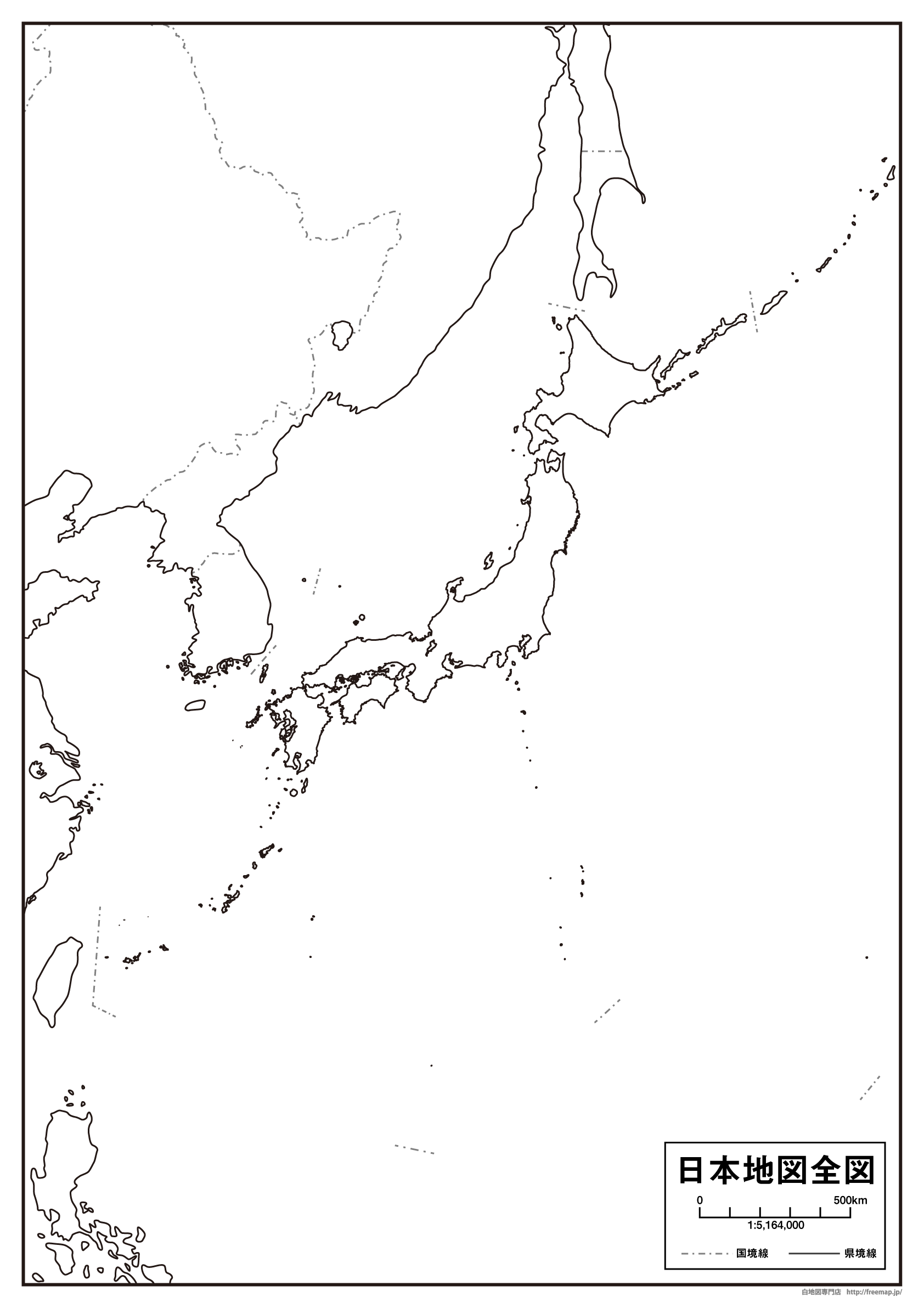 『新しい社会５（東京書籍）p.12-13』を基に、『白地図専門店(https://www.freemap.jp/ )』の地図を使って作成しています。
【東のはし】南鳥島（みなみとりしま）
日本の東西南北のはしを答えましょう。
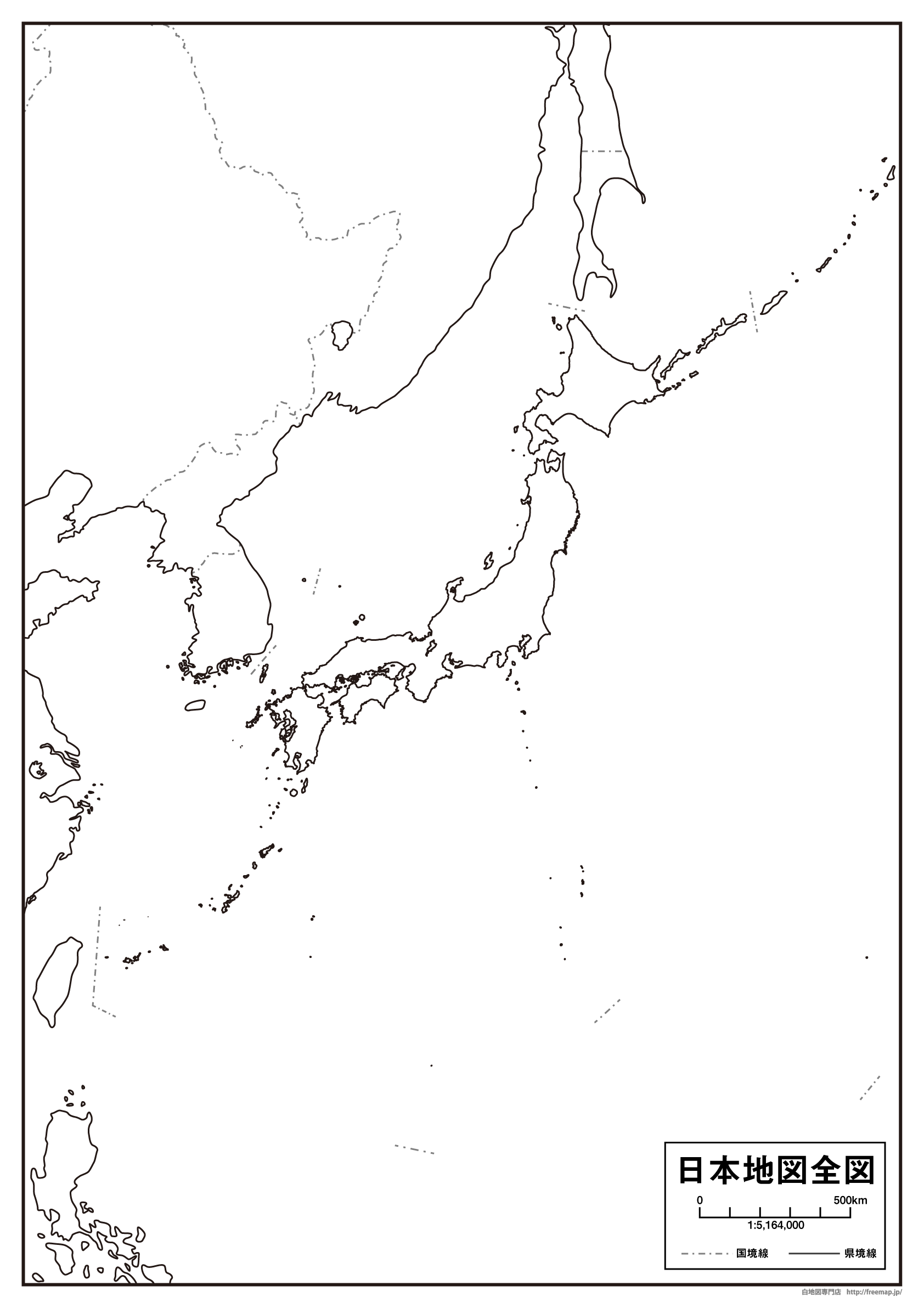 『新しい社会５（東京書籍）p.12-13』を基に、『白地図専門店(https://www.freemap.jp/ )』の地図を使って作成しています。
【南のはし】沖ノ鳥島（おきのとりしま）
日本の東西南北のはしを答えましょう。
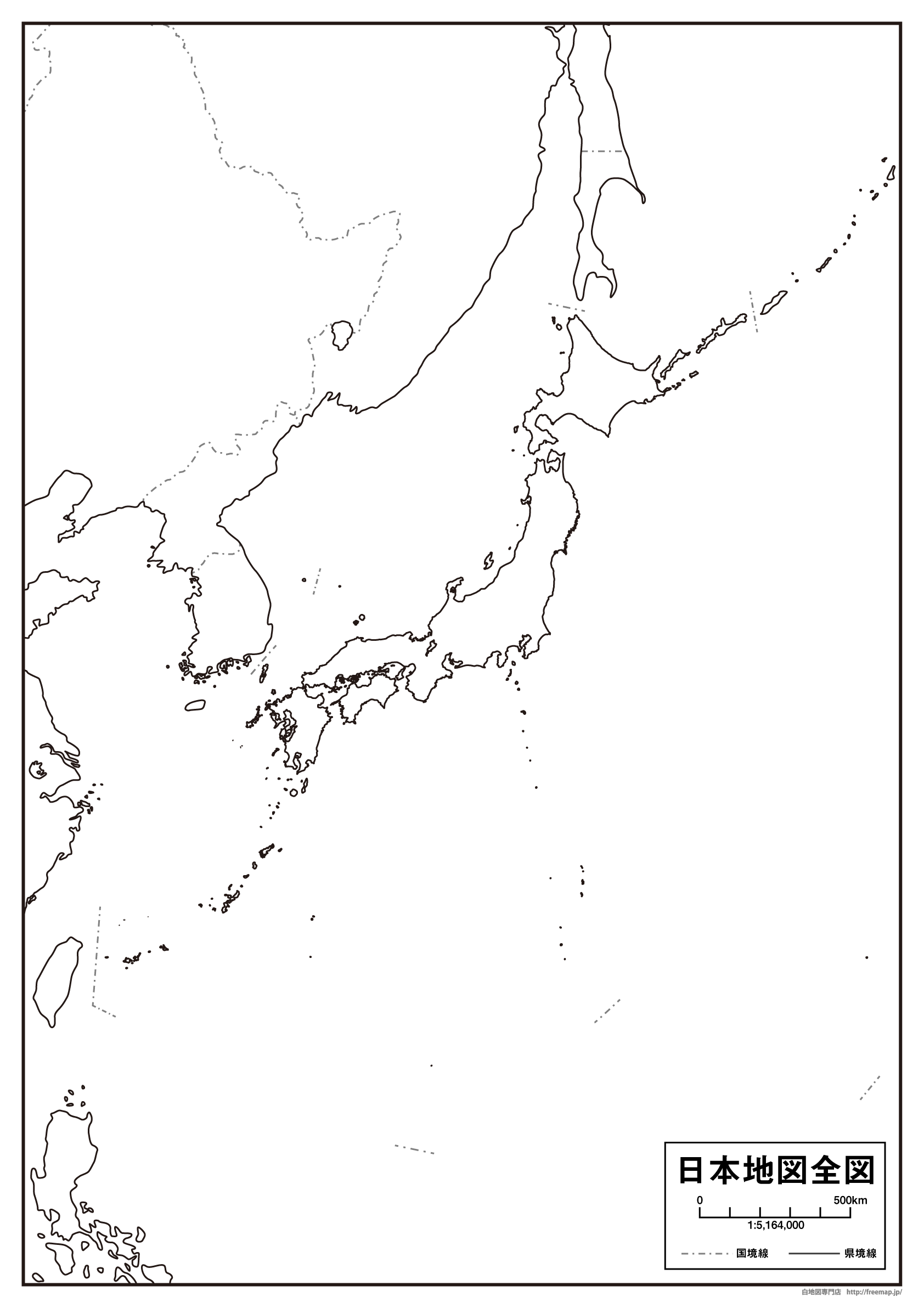 『新しい社会５（東京書籍）p.12-13』を基に、『白地図専門店(https://www.freemap.jp/ )』の地図を使って作成しています。
【南のはし】沖ノ鳥島（おきのとりしま）
日本の東西南北のはしを答えましょう。
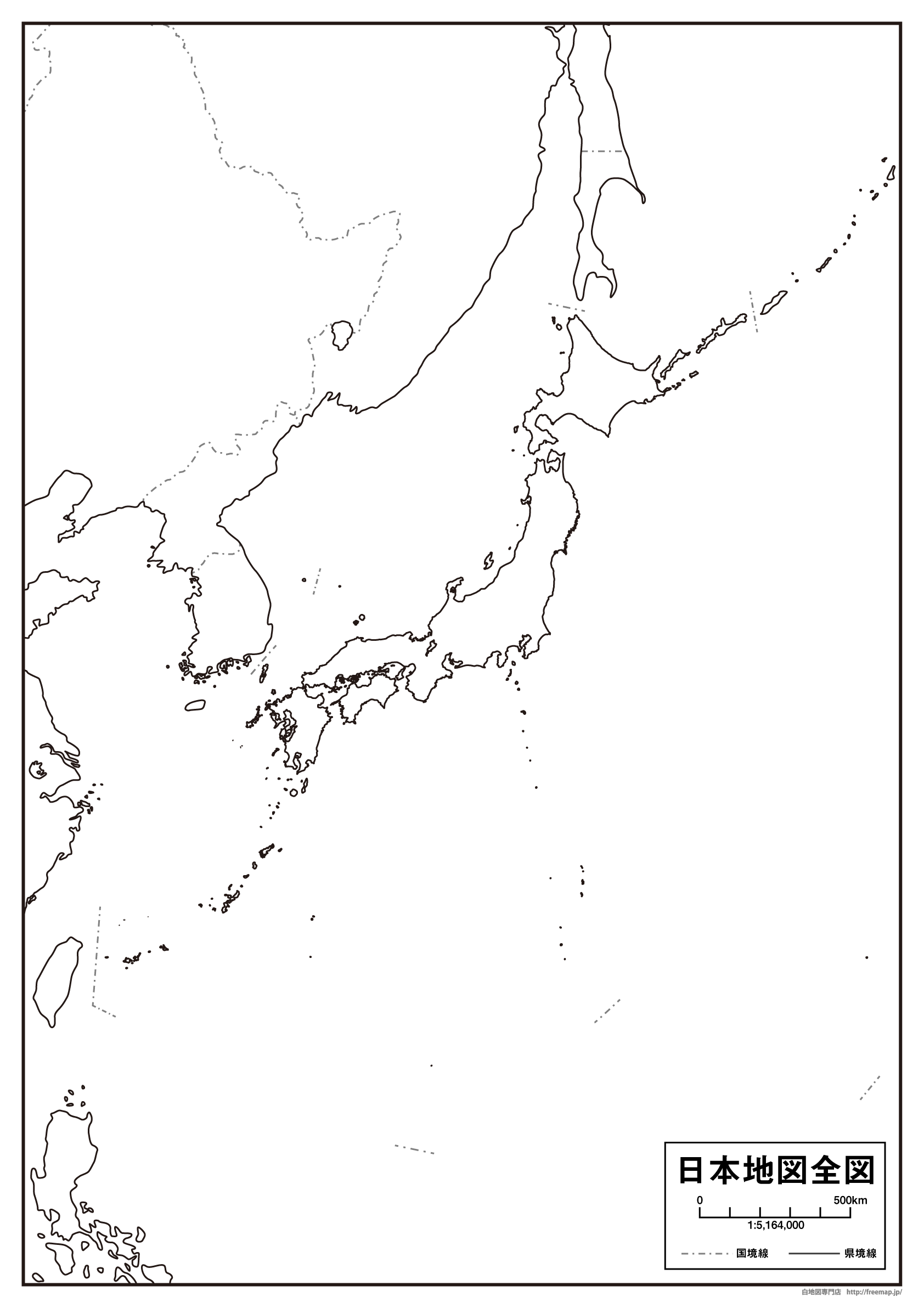 『新しい社会５（東京書籍）p.12-13』を基に、『白地図専門店(https://www.freemap.jp/ )』の地図を使って作成しています。
【西のはし】与那国島（よなぐにじま）
日本の東西南北のはしを答えましょう。
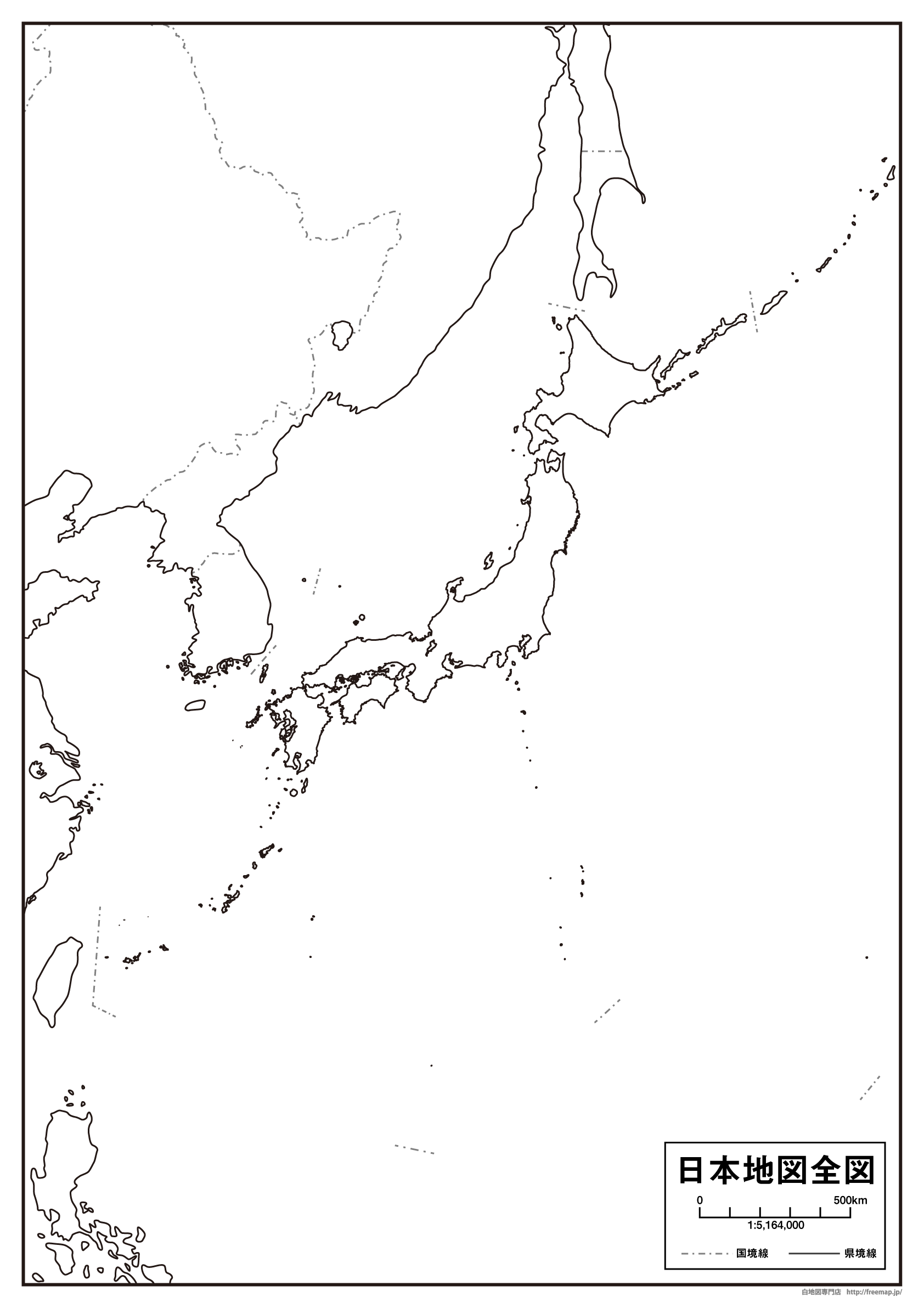 『新しい社会５（東京書籍）p.12-13』を基に、『白地図専門店(https://www.freemap.jp/ )』の地図を使って作成しています。
【西のはし】与那国島（よなぐにじま）
日本の周りの海の名前を答えましょう。
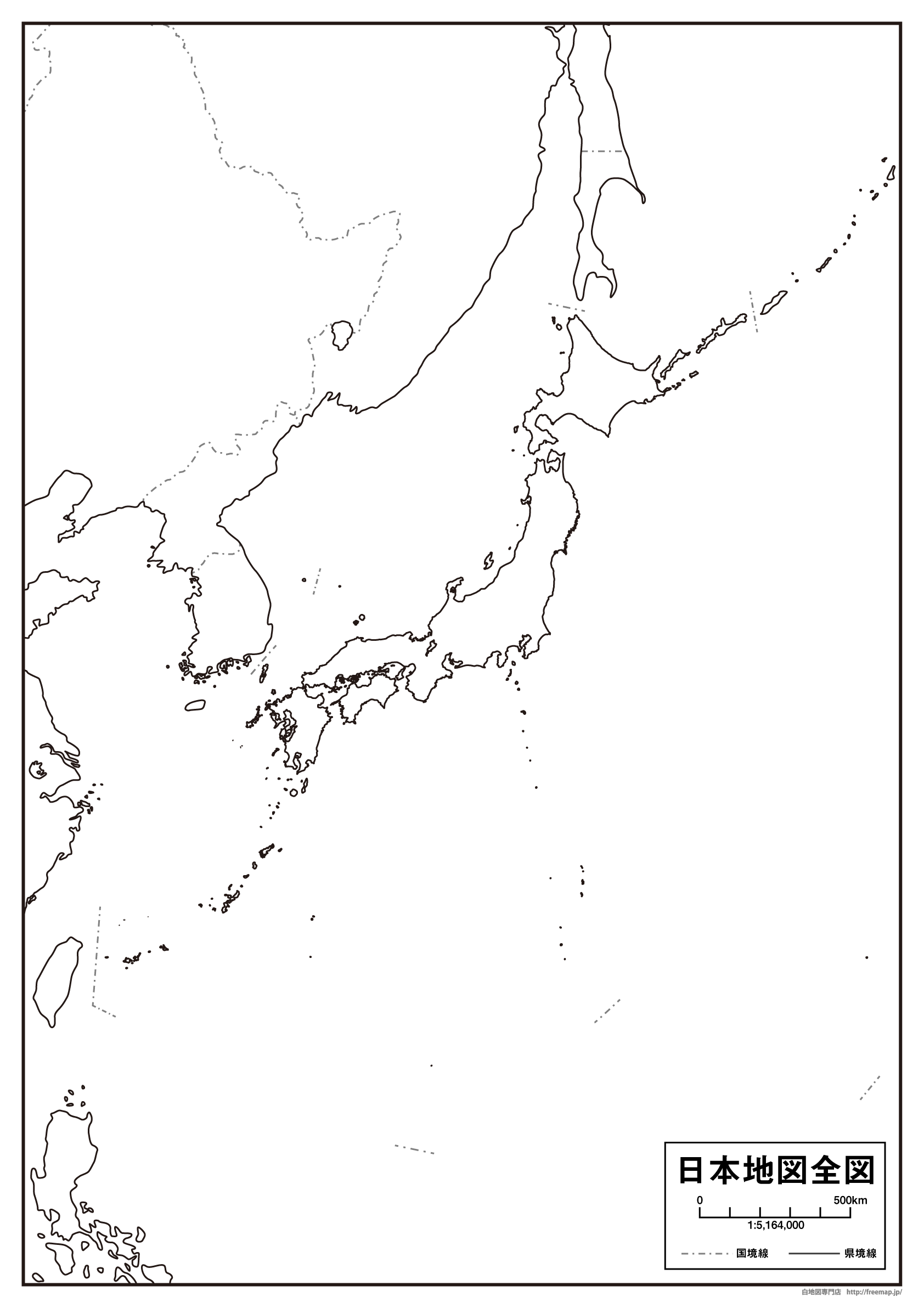 （　②　）海
（　③　）海
（　①　）洋
（　④　）海
『新しい社会５（東京書籍）p.12-13』を基に、『白地図専門店(https://www.freemap.jp/ )』の地図を使って作成しています。
日本の周りの海の名前を答えましょう。
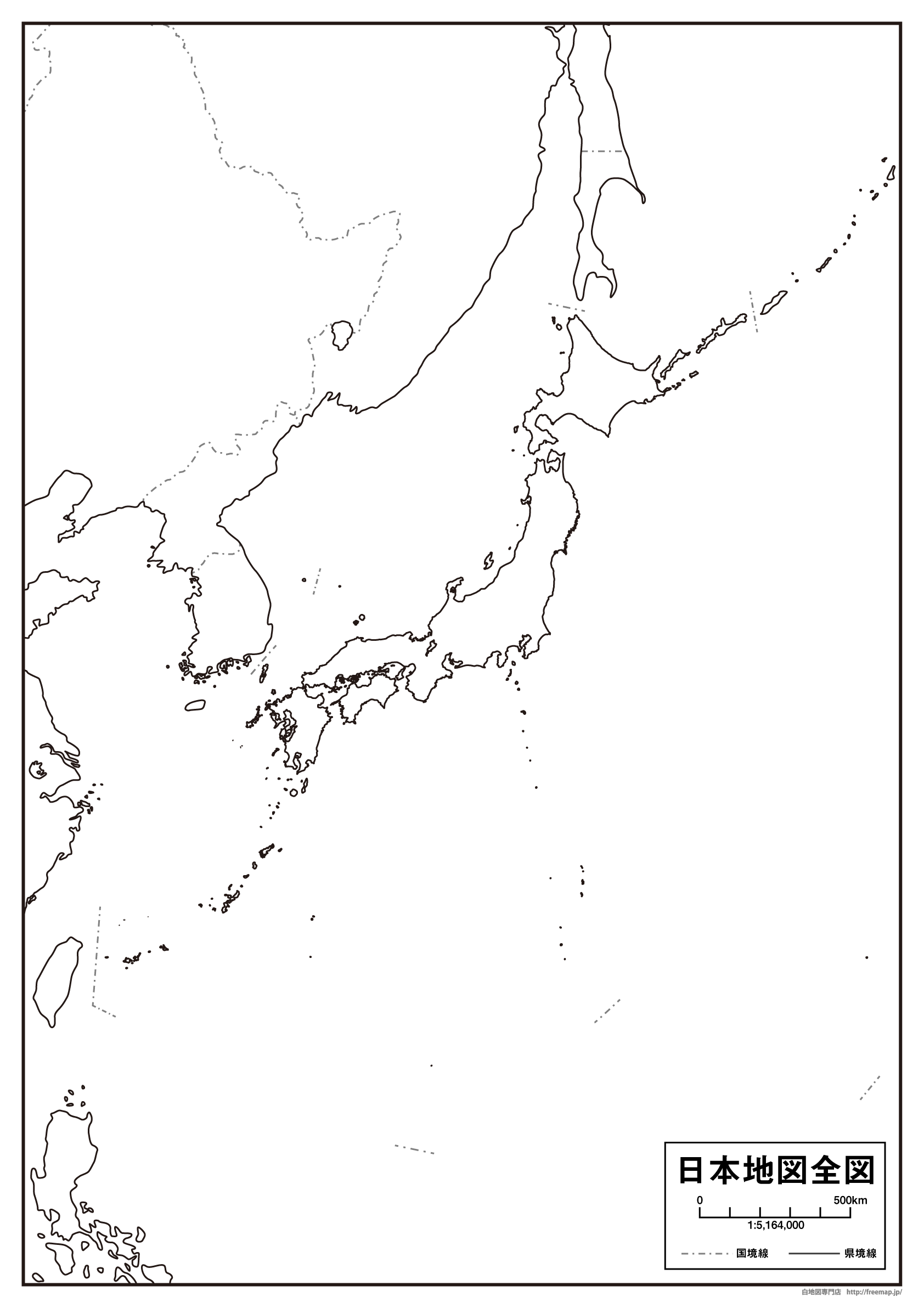 （　②　）海
（　③　）海
（　①　）洋
（　④　）海
『新しい社会５（東京書籍）p.12-13』を基に、『白地図専門店(https://www.freemap.jp/ )』の地図を使って作成しています。
【①】（　太平　）洋
日本の周りの海の名前を答えましょう。
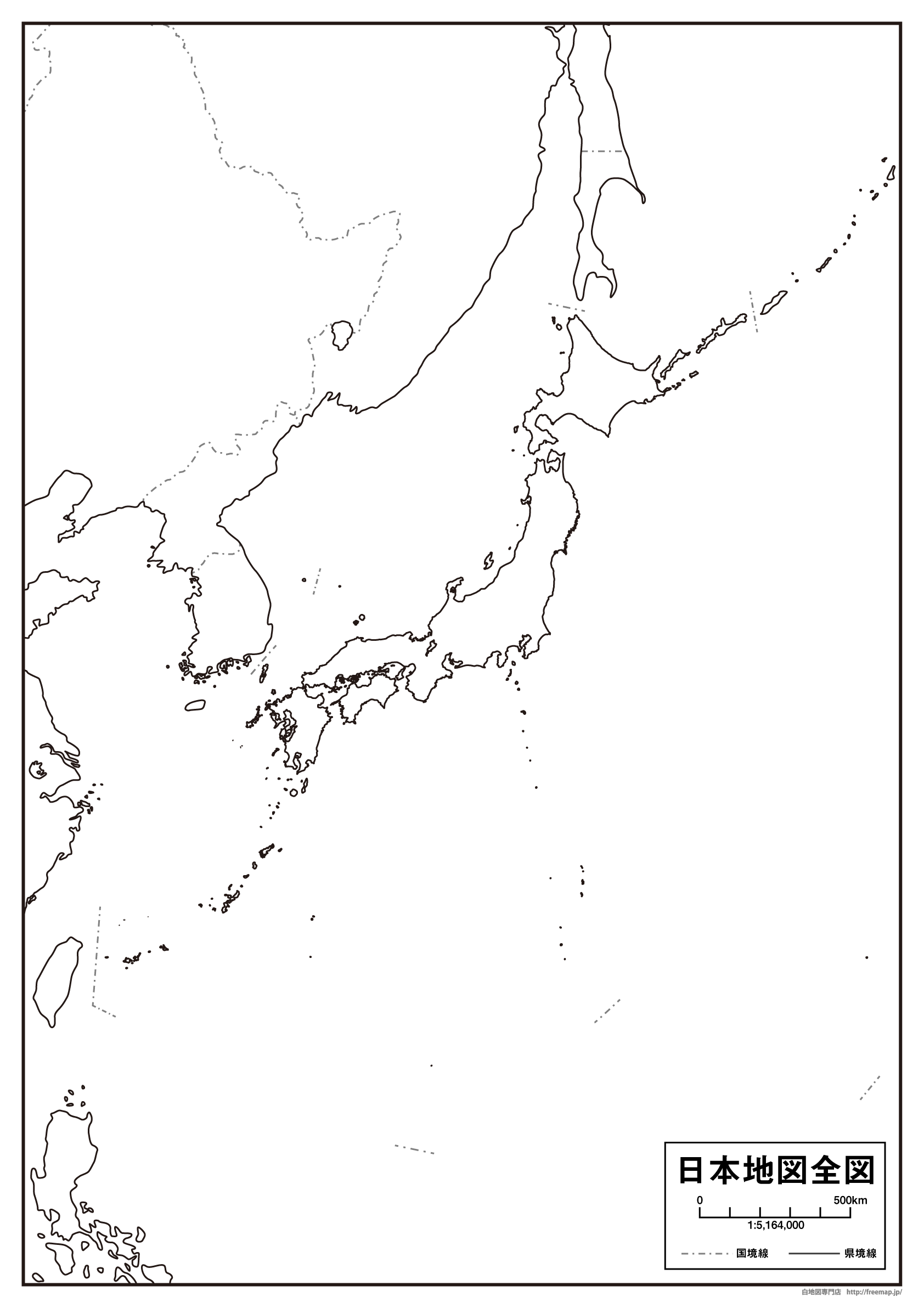 （　②　）海
（　③　）海
（　①　）洋
（　④　）海
『新しい社会５（東京書籍）p.12-13』を基に、『白地図専門店(https://www.freemap.jp/ )』の地図を使って作成しています。
【②】（　オホーツク　）海
日本の周りの海の名前を答えましょう。
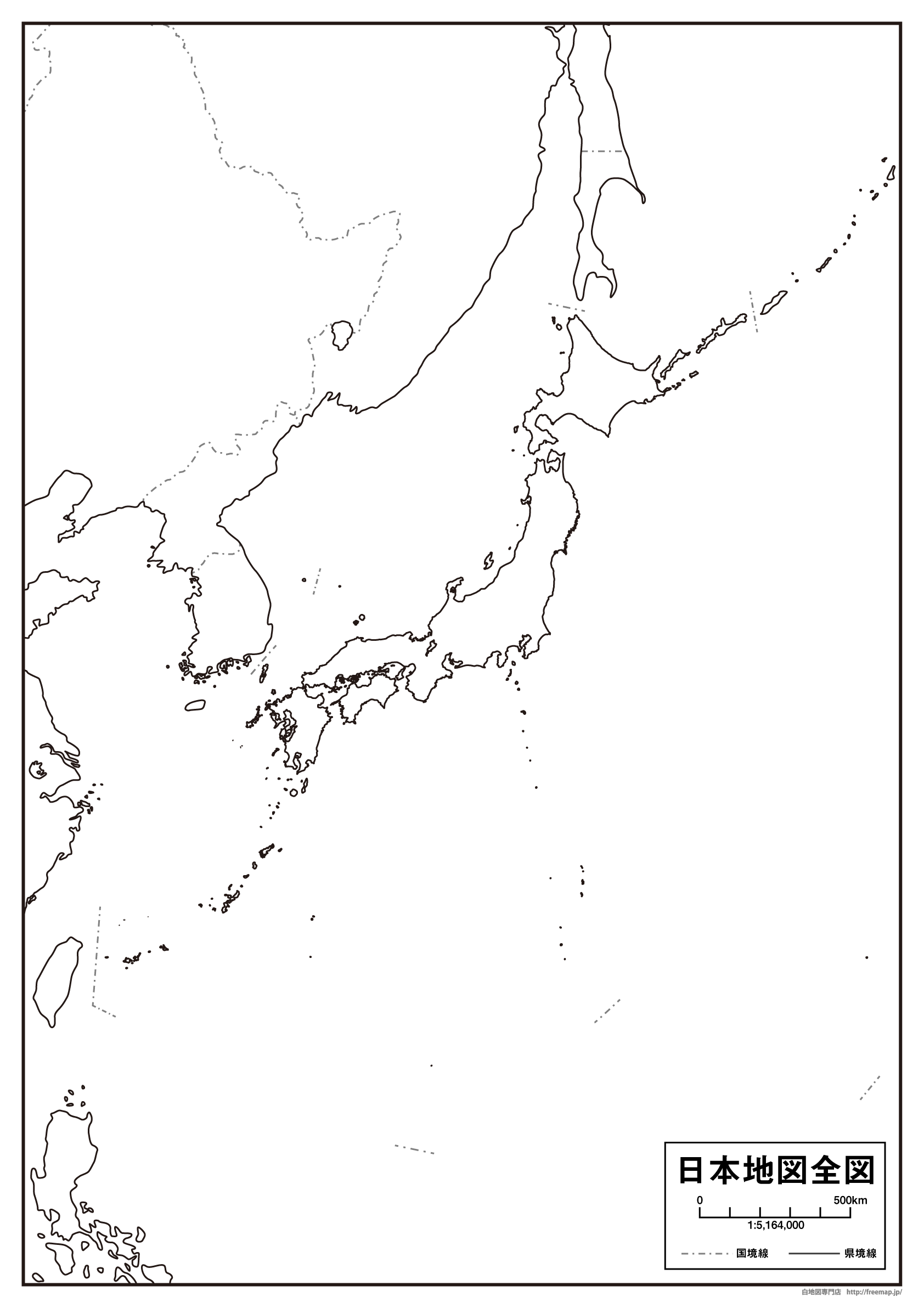 （　②　）海
（　③　）海
（　①　）洋
（　④　）海
『新しい社会５（東京書籍）p.12-13』を基に、『白地図専門店(https://www.freemap.jp/ )』の地図を使って作成しています。
【③】（　日本　）海
日本の周りの海の名前を答えましょう。
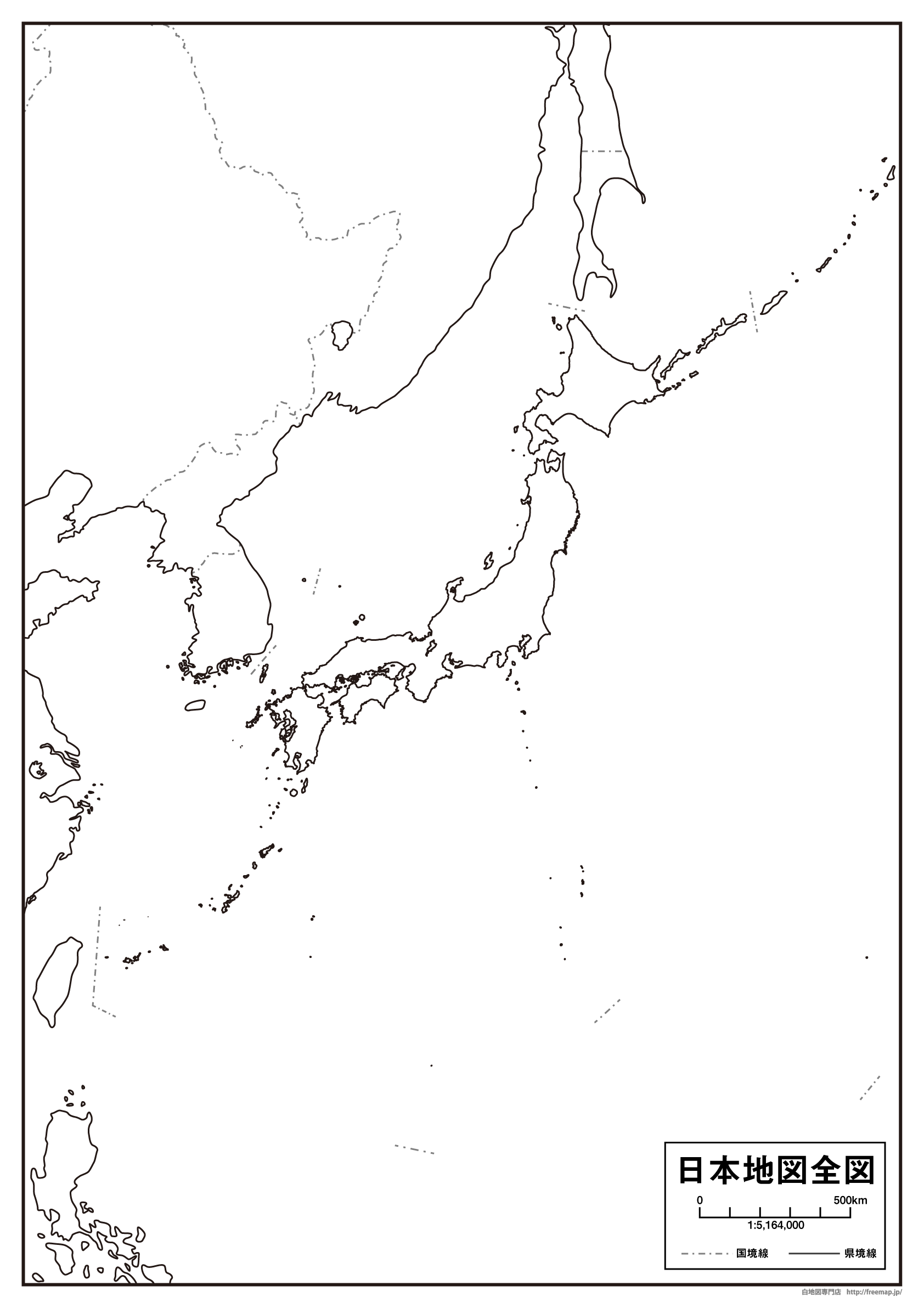 （　②　）海
（　③　）海
（　①　）洋
（　④　）海
『新しい社会５（東京書籍）p.12-13』を基に、『白地図専門店(https://www.freemap.jp/ )』の地図を使って作成しています。
【④】（　東シナ　）海